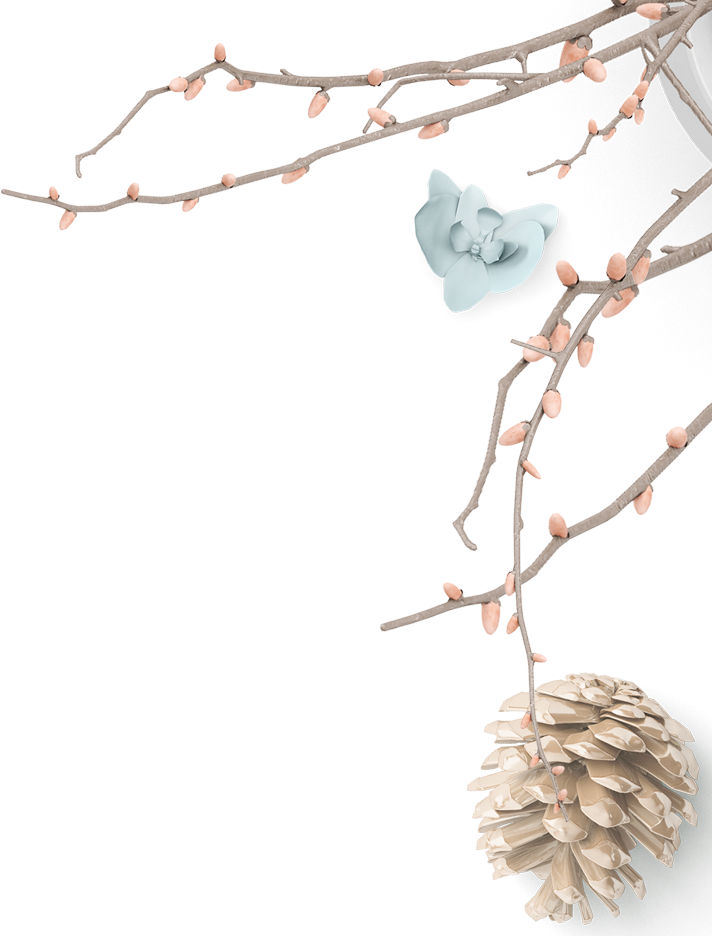 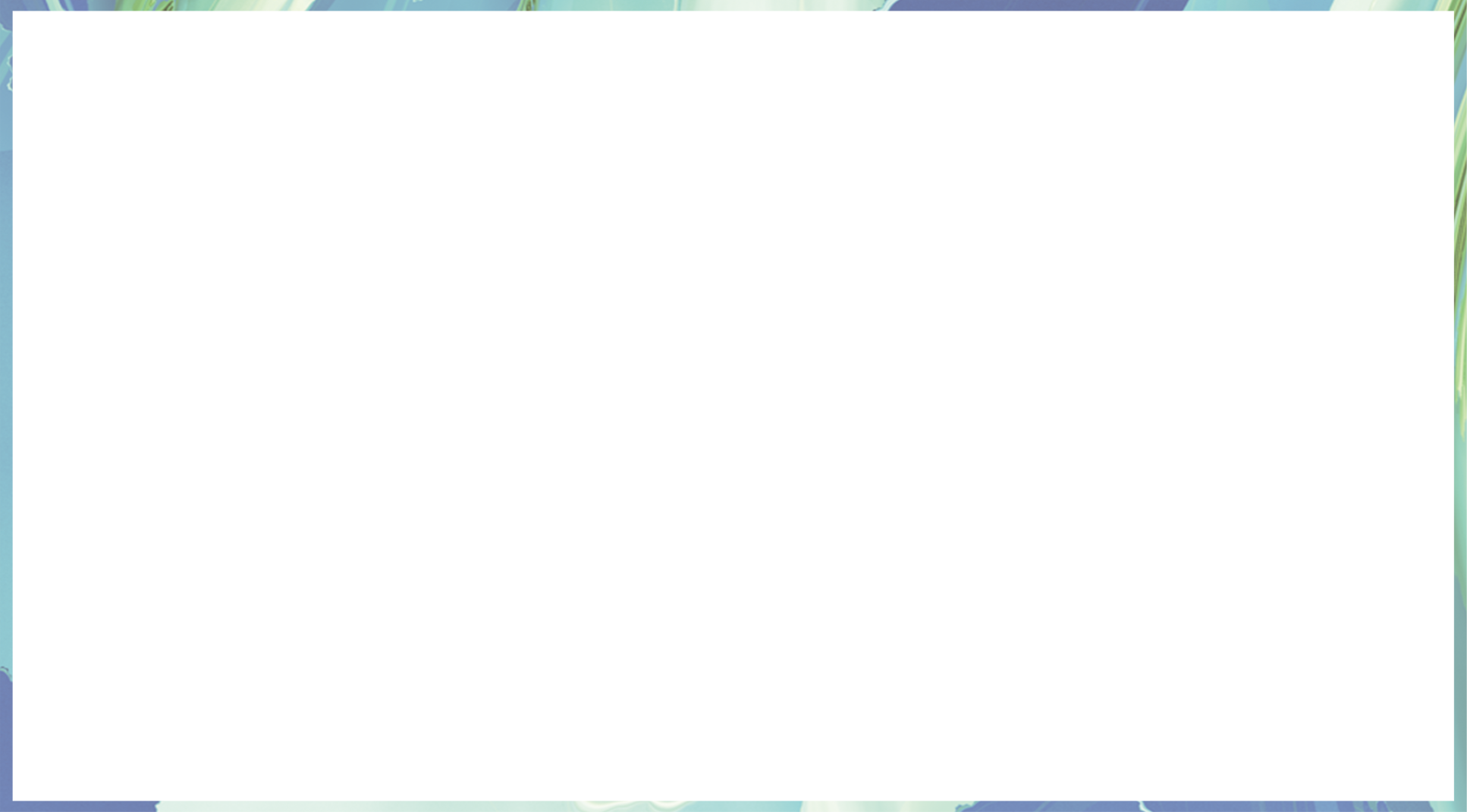 RÈN LUYỆN KĨ NĂNG LÀM BÀI VĂN CHỨNG MINH VỀ MỘT VẤN ĐỀ XÃ HỘI
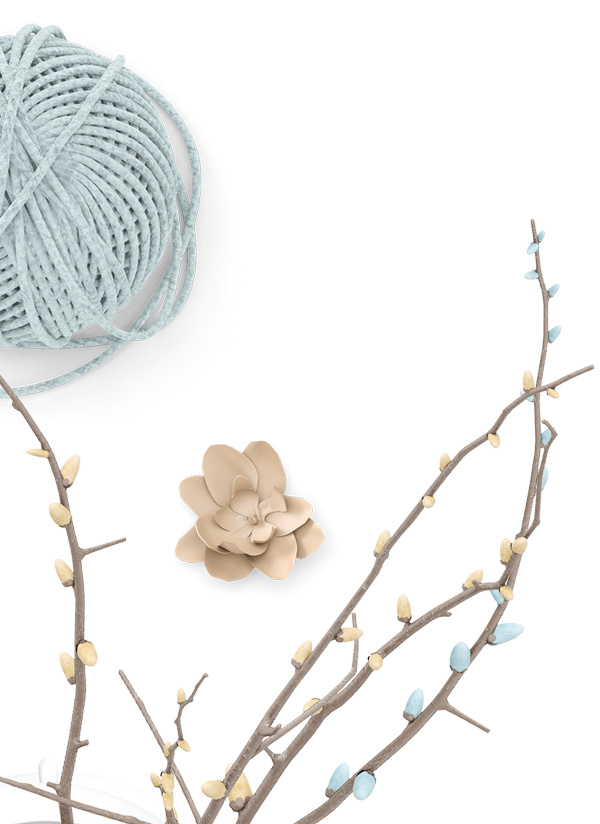 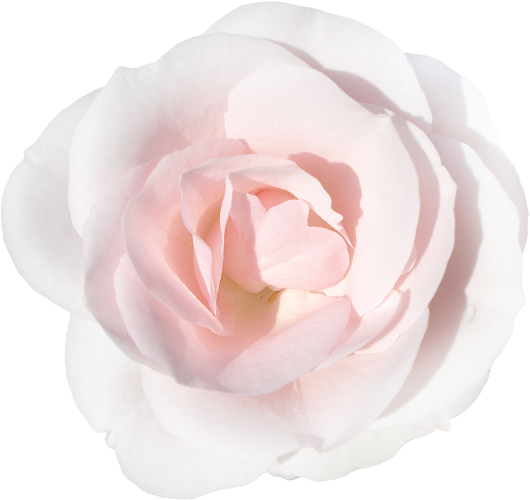 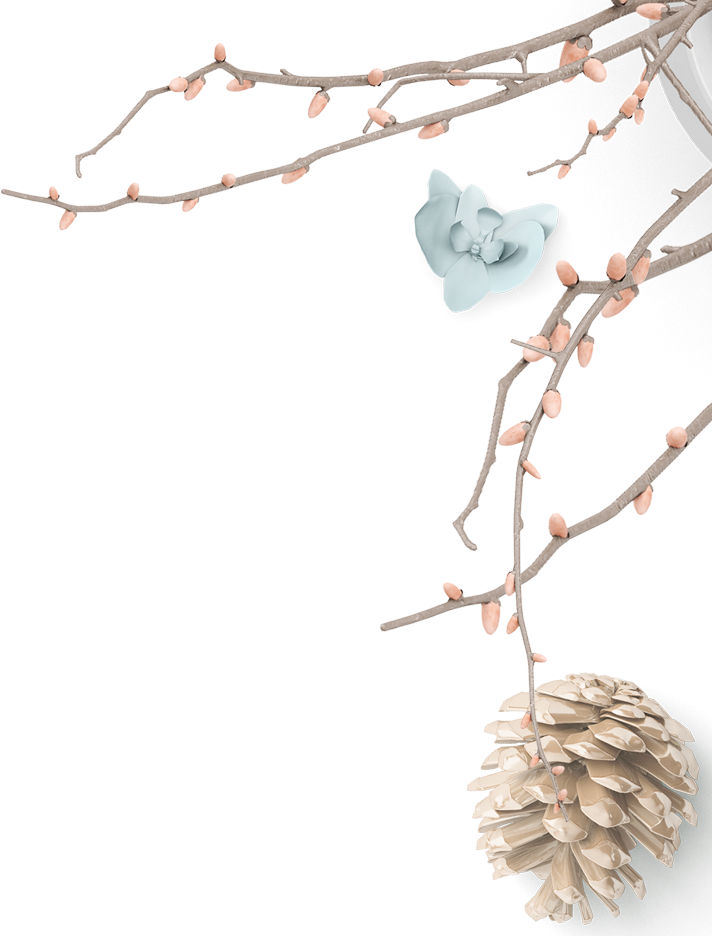 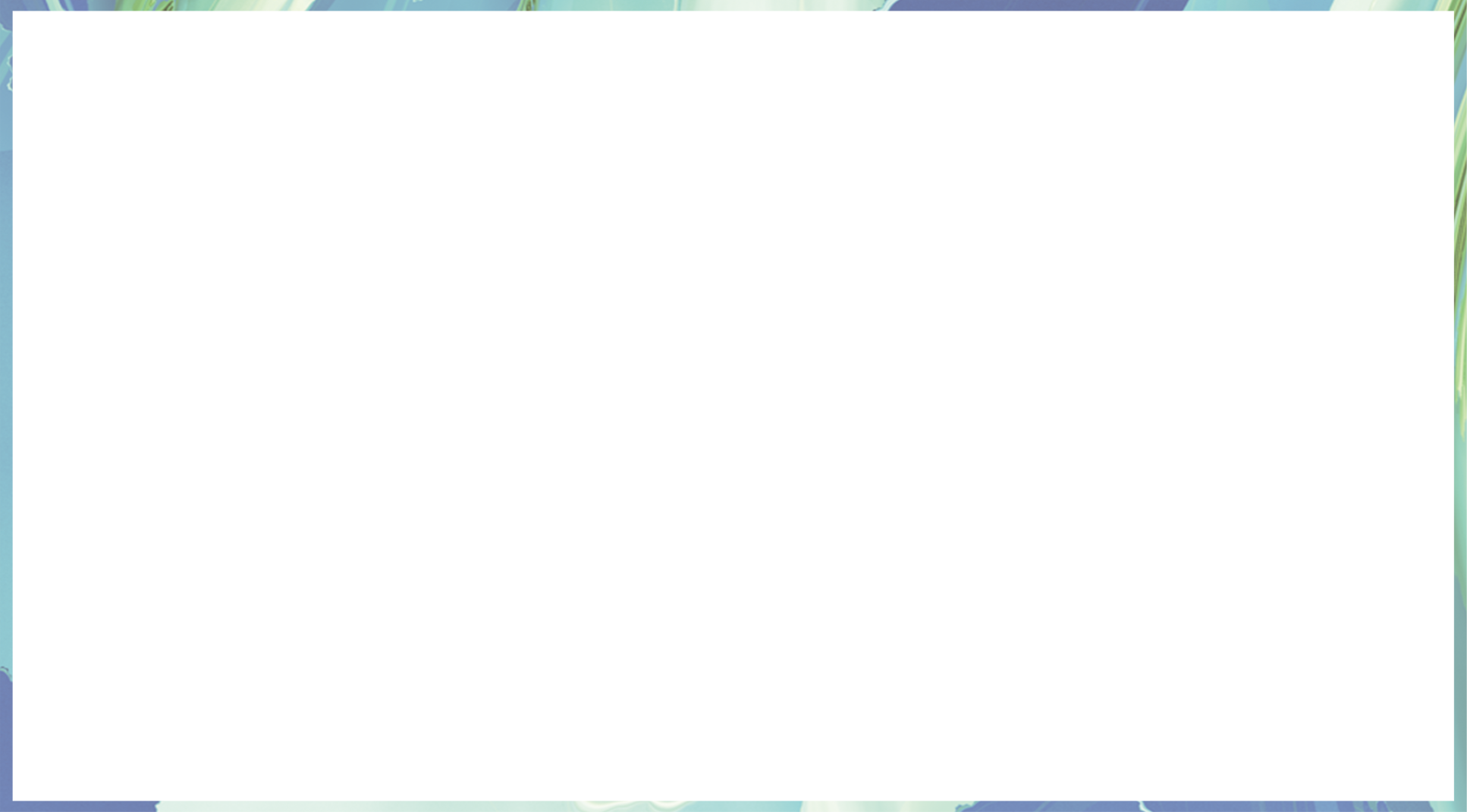 I.
LÍ THUYẾT
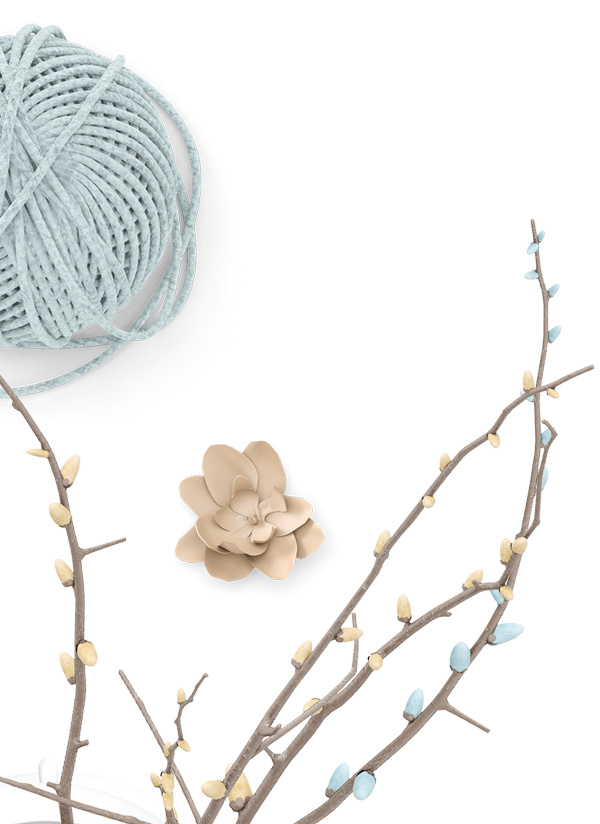 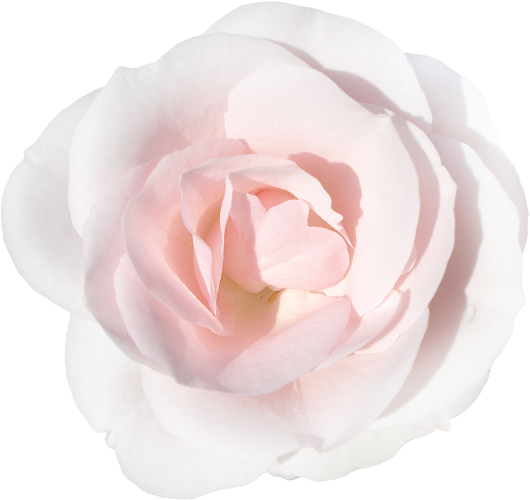 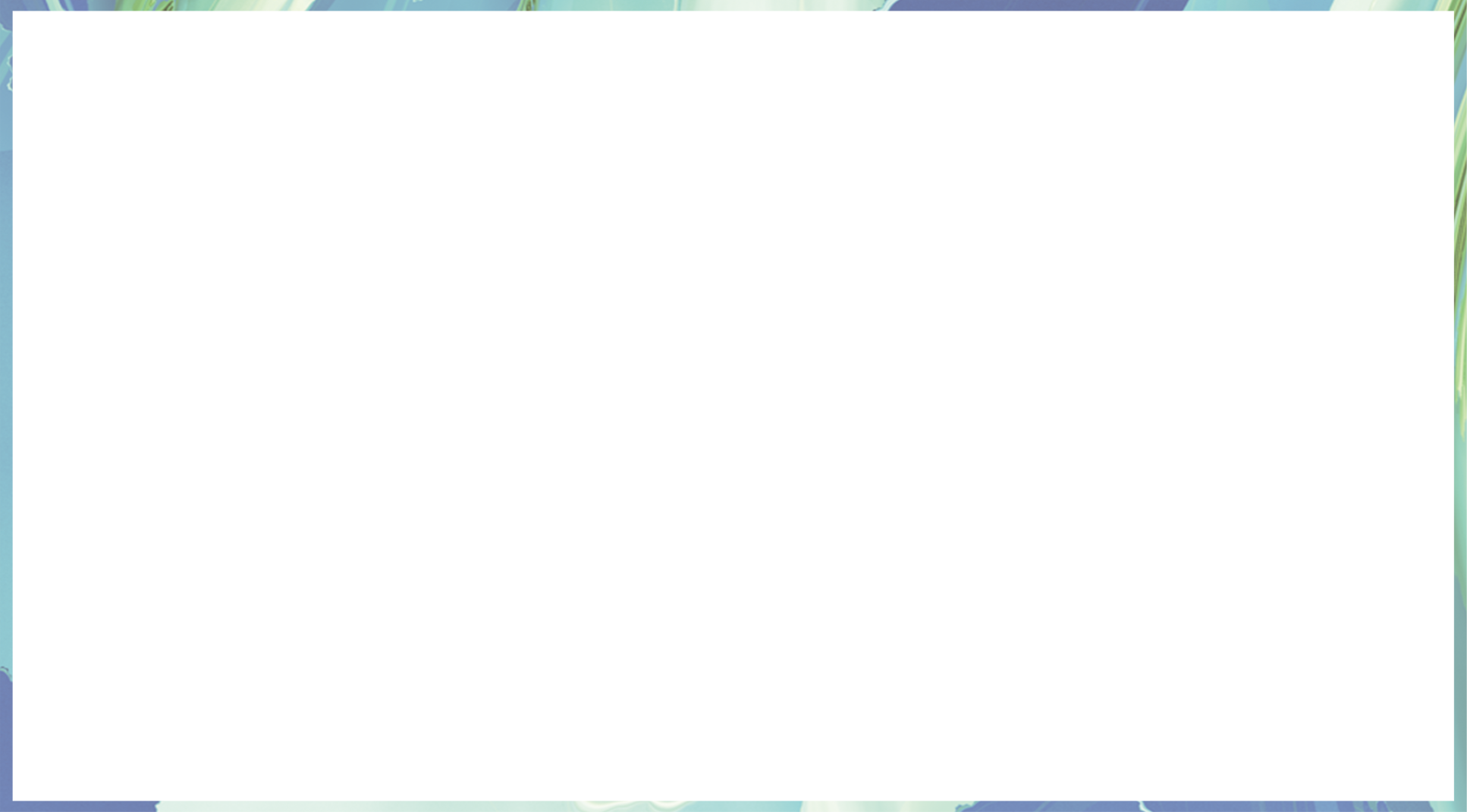 I. Khái niệm
	Nghị luận chứng minh là phép lập luận dùng những dẫn chứng tiêu biểu, xác thực, toàn diện kết hợp với lí lẽ để chứng tỏ luận điểm cần chứng minh.
II. Các bước làm bài văn nghị luận chứng minh
Bước 1: Tìm hiểu đề, tìm ý
a. Tìm hiểu đề 
- Đọc kĩ, gạch chân dưới những từ ngữ quan trọng 
- Xác định kiểu đề:  Đề yêu cầu nghị luận chứng minh hay nghị luận giải thích.
- Phạm vi: + Rộng: đề yêu cầu nghị luận vấn đề đời sống hay vấn đề trong văn chương
      + Hẹp: giới hạn văn bản
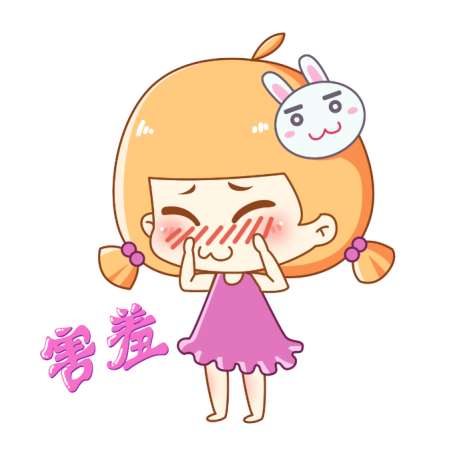 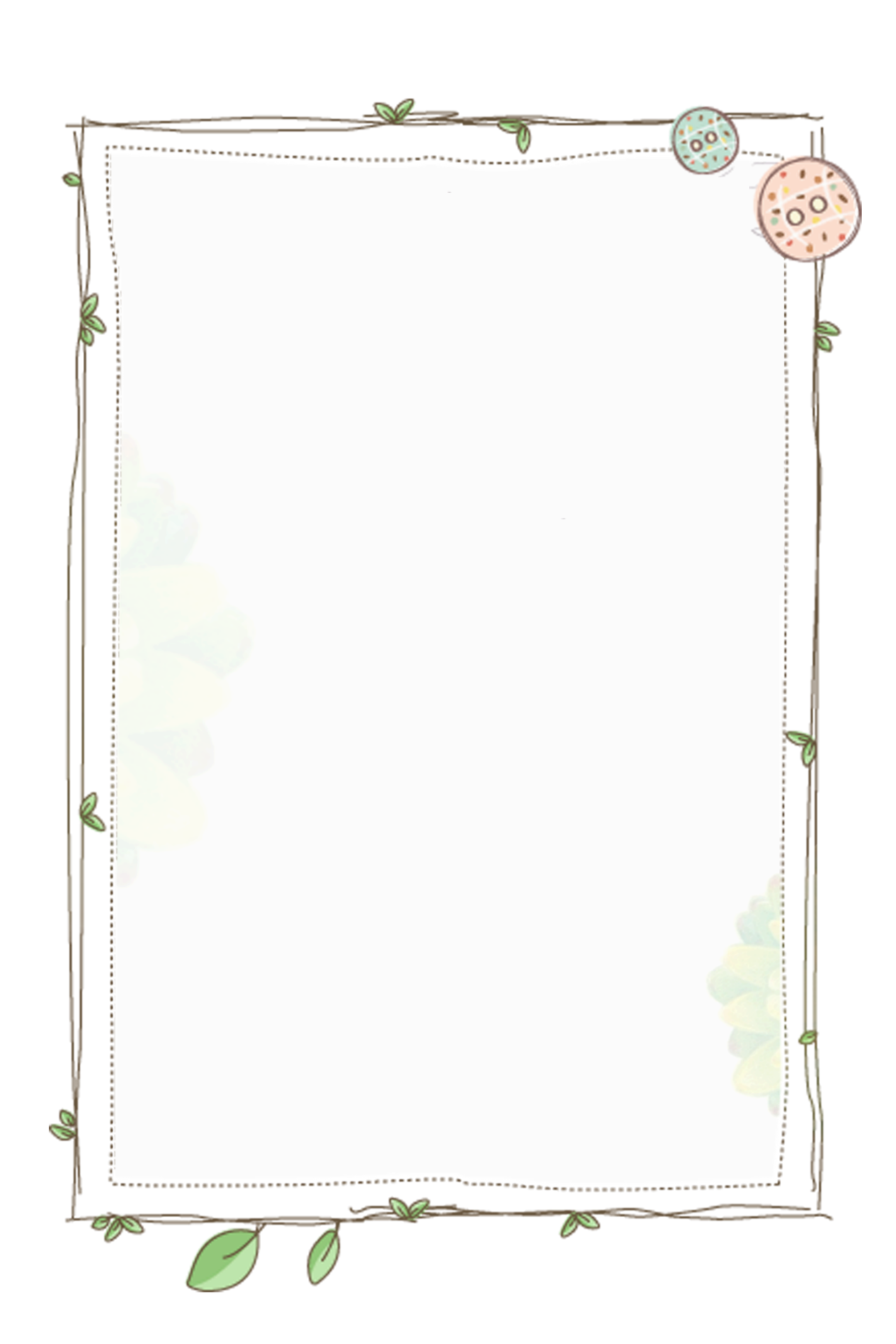 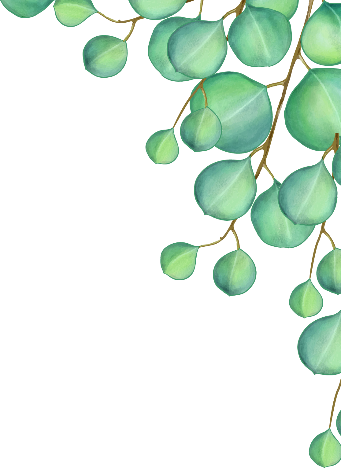 b. Tìm ý
* Tìm ý: + Xác lập luận điểm chính
              + Cụ thể hoá bằng các luận điểm phụ
              + Luận cứ (dẫn chứng và lí lẽ)
* Cách tìm ý (để chứng minh luận điểm chính là đúng đắn, đáng tin cậy)
1. Luận điểm chính (Luận điểm xuất phát + luận điểm kết luận xuyên suốt)
Luận điểm chính:   + Nằm ở vấn đề nghị luận ( Trong đề bài)
                               + Chuyển vấn đề nghị luận thành luận điểm chính
Ví dụ: Hãy chứng minh: Sách là người bạn lớn của con người
 Vấn đề nghị luận: Sách là người bạn lớn của con người
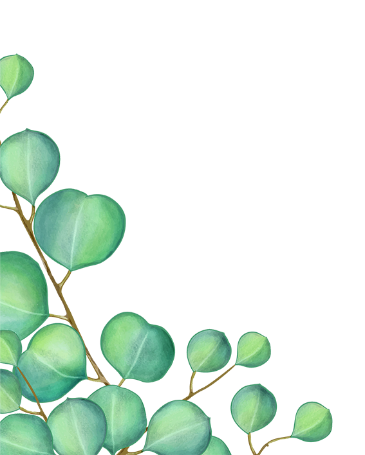 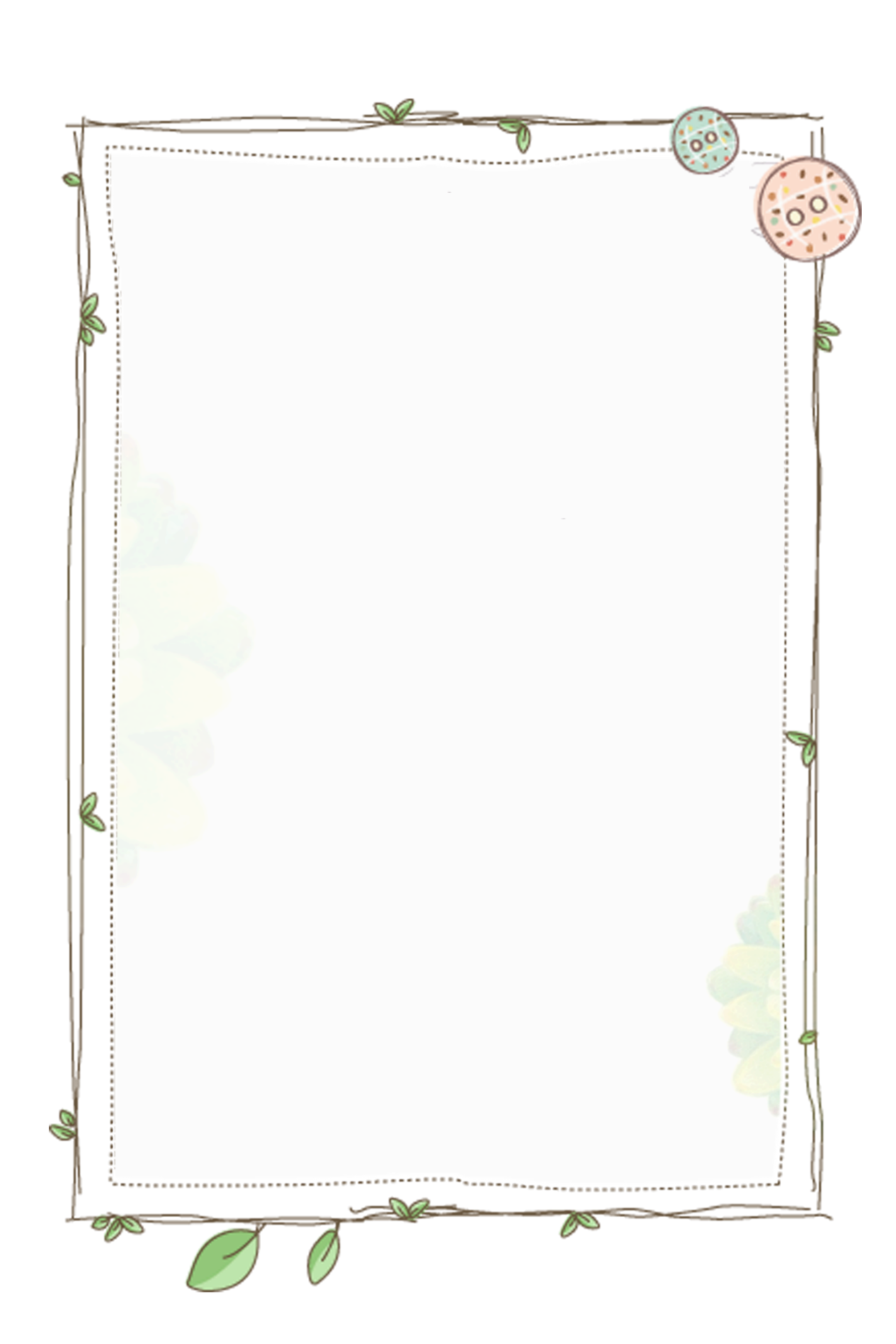 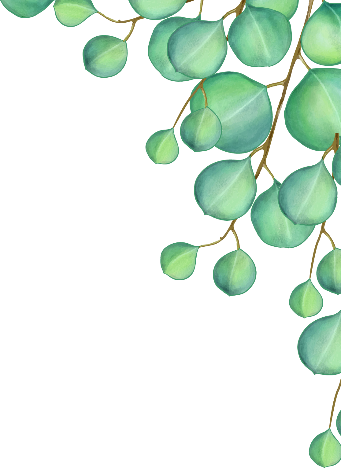 2. Tìm luận điểm phụ: Là cơ sở lý thuyết luận điểm chính	
 Cách tìm
- Dựa vào luận điểm chính 
-  Soi vào: 
 + Tác phẩm văn học (nghị luận văn chương)
 + Thực tế đời sống (Nghị luận chính trị và nghị luận xã hội)
- Đặt câu hỏi xung quanh yêu cầu của đề để tìm luận điểm phụ (Những câu hỏi nào để khẳng định luận điểm)
+ Câu 1: Cơ sở nảo để khẳng định luận điểm?
+ Câu 2: Luận điểm được thể hiện như thế nào trong văn bản, trong đời sống xã hội?
Lưu ý:
- Nếu gặp dạng đề chứng minh những câu tục ngữ, ca dao hay câu nói ngắn gọn hàm súc thì trước hết chúng ta cần giải thích nghĩa của từ ngữ và nghĩa cả câu để tìm ra vấn dề cần chứng minh rồi sau đó mới đi chứng minh.
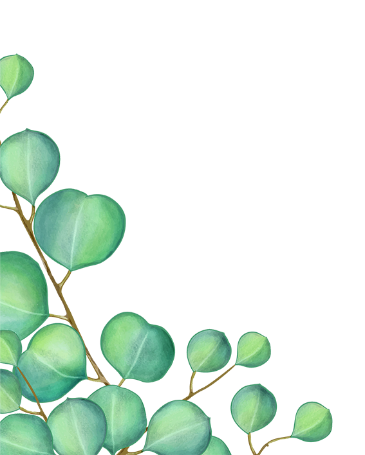 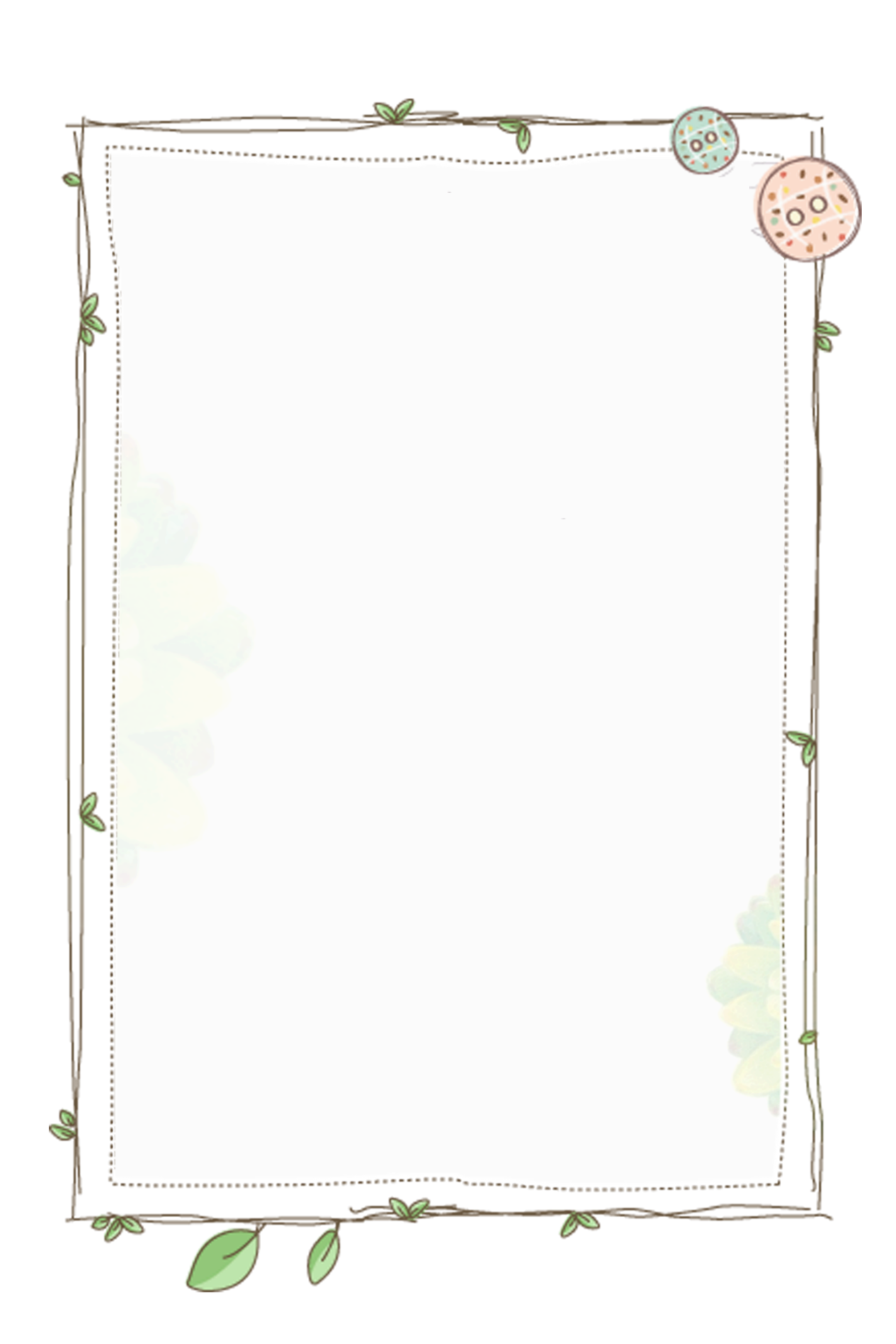 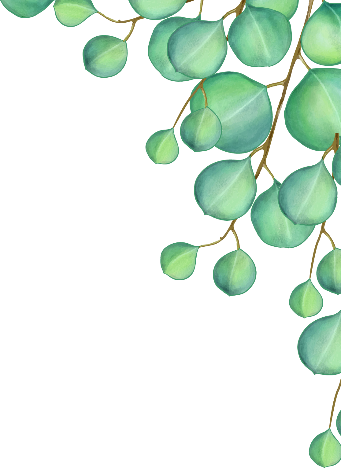 Ví dụ 1: Hãy chứng minh: Sách là người bạn lớn của con người
+ Giải thích:  Thế nào là bạn lớn?
+ Chứng minh, sách là người bạn lớn
Lợi ích của việc đọc sách?
Nếu cuộc sống chúng ta không có sách thì sẽ như thế nào?
- Bài văn chứng minh làm sáng tỏ vấn đề cần chứng minh bằng hệ thống lí lẽ và dẫn chứng. Tuy nhiên, có những bài thiên về chứng minh bằng dẫn chứng, cũng có những bài chủ yếu làm sáng tỏ vấn đề bằng lí lẽ.
Ví dụ 2: “Nếu khi còn trẻ ta không chịu khó học tập thì lớn lên sẽ chẳng làm được việc gì có ích”. 
	Em hãy chứng minh tính đúng đắn của câu nói trên.
Luận điểm phụ 1: Chứng minh vì sao con người cần phải học?
Luận điểm phụ 2: Chứng minh vì sao lúc trẻ phải chịu khó học tập?
Luận điểm phụ 3: Chứng minh lớn lên sẽ chẳng làm được việc gì có ích nếu không có vốn kiến thức tích luỹ từ việc học hành khi còn trẻ.
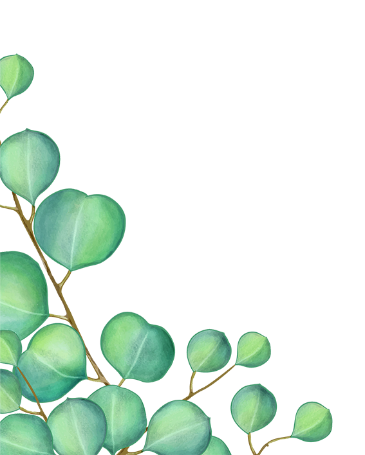 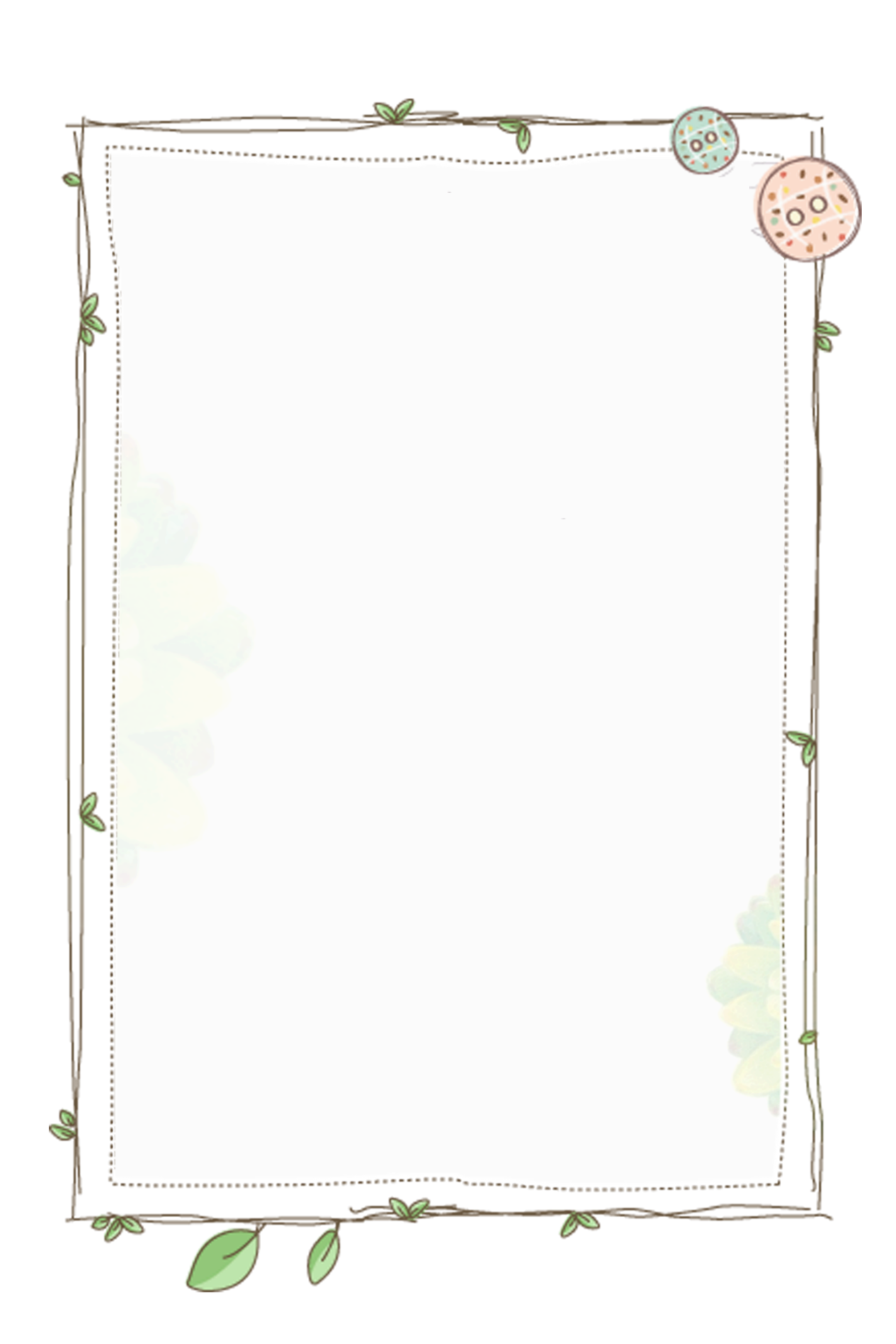 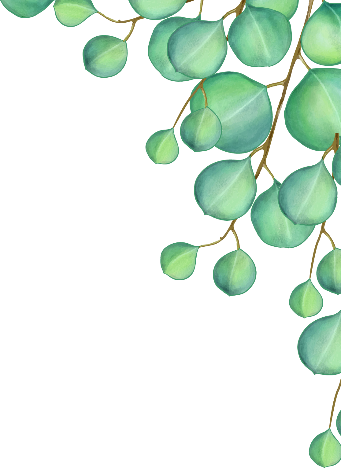 3. Tìm luận cứ: Dẫn chứng kết hợp lí lẽ làm cơ sở để thuyết phục luận điểm
a. Cách tìm: 
- Dựa vào luận điểm phụ
- Dựa vào văn bản (Nghị luận văn chương), thực tế cuộc sống (Nghị luận đời sống xã hội) 
- Tìm Biểu hiện (thể hiện)  Tìm những bằng chứng chứng minh luận điểm phụ là đúng
- Đặt câu hỏi: (Những câu hỏi nào để thuyết phục, khẳng định luận điểm phụ ) 
b. Dẫn chứng: chọn lọc, tiêu biểu, chính xác, toàn diện
Ví dụ:  Chứng minh: “Dân ta có một lòng nồng nàn yêu nước”	 
 Nêu dẫn chứng:  trong quá khứ và cả ngày nay  Bao trùm hết mọi khí cạnh của vấn đề
c. Lí lẽ: Trong bài văn chứng minh, lí lẽ dùng để phân tích dẫn chứng. Chú ý phân tích gọn, rõ ý, chỉ phân tích nội dung cần chứng minh.
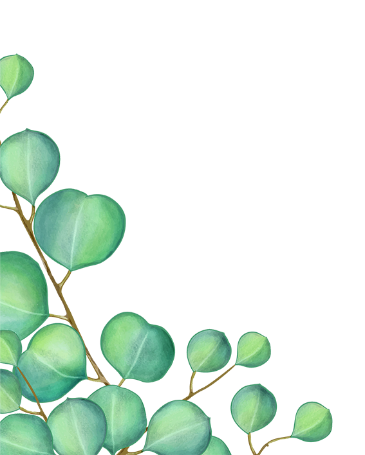 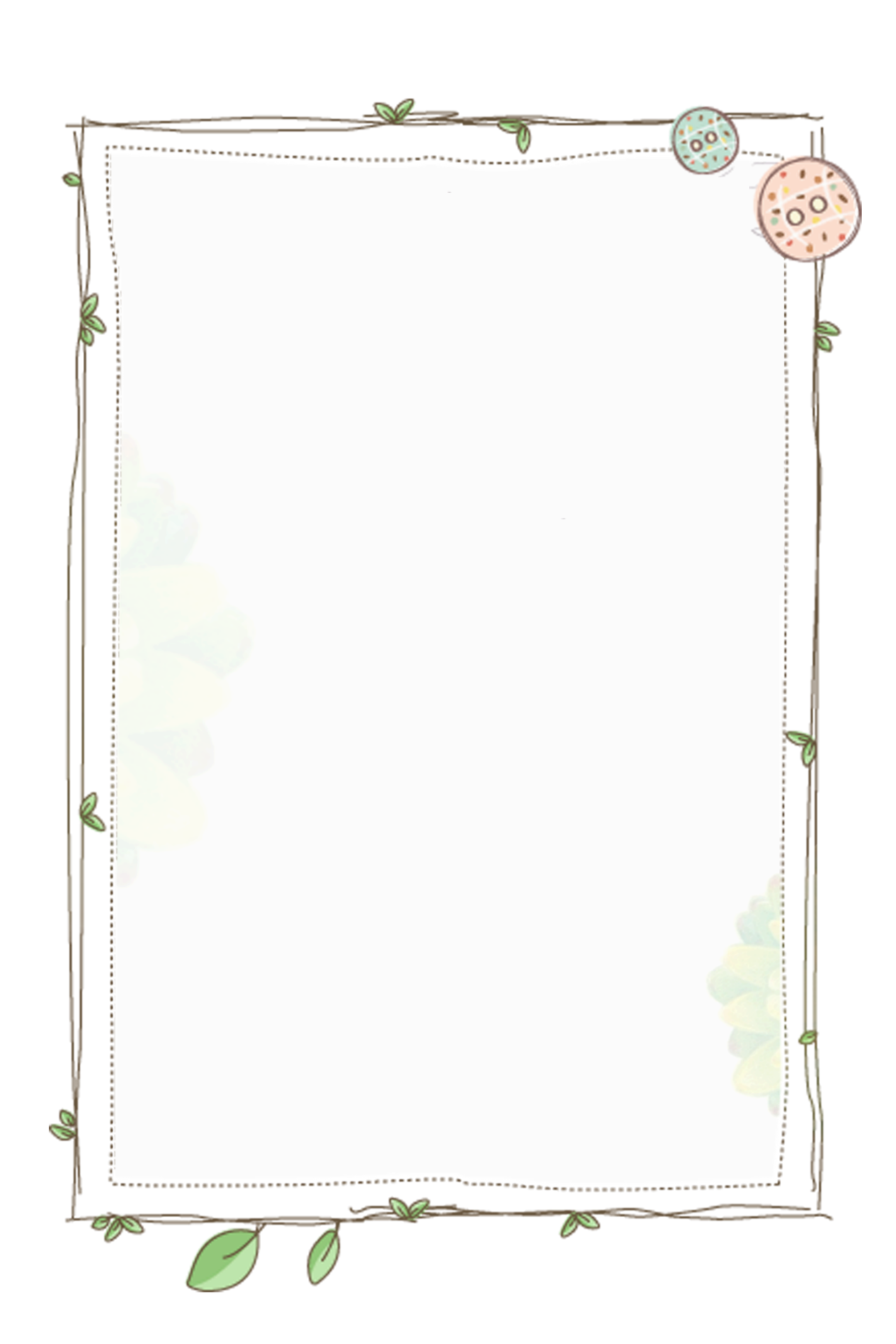 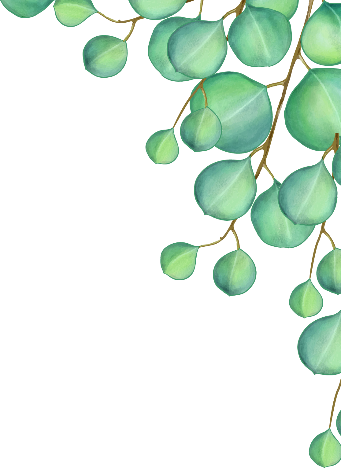 Ví dụ: Hãy chứng minh: Sách là người bạn lớn của con người
 Luận cứ 1: Sách là kho tàng kiến thức vô tận góp phần mở mang trí tuệ, mở rộng hiểu biết cho con người trong nhiều lĩnh vực:
- Những cuôn sách khoa học tự nhiên mở ra cho chúng ta một thế giới thú vị với những con số, những bài thí nghiệm, những cách giải thích lí thú về thiên nhiên, vũ trụ, về các hiện tượng tự nhiên mà chúng ta chưa từng hay biết.(Dẫn chứng về sách toán, vật lí, sinh học...)                      
- Những trang sách địa lí, lịch sử, văn hoá lại đưa ta đến với những vùng đất, giúp ta hiểu thêm về đất nước mình cũng như nhiều nước khác trên thế giới. Những bài địa lí trong sách  cho ta khám phá về kiều kiện tự nhiên, điều kiện kinh tế xã hội của một quốc gia, một chấu lục. Các cuốn sách lịch sử lại đưa ta ngược dòng thời gian trở về với quá khứ xa xưa để thấy được loài người trong thời điểm ấy đã sống như thế nào; để biết được các vị anh hùng đã cống hiến những gì cho đất nước. Và đặc biệt, những cuốn sách văn hoá đã đưa ta đến  với những cuộc hành trình thú vị, khám phá bao nét đẹp thuộc về bản sắc của mỗi vùng miền, mỗi dân tộc.
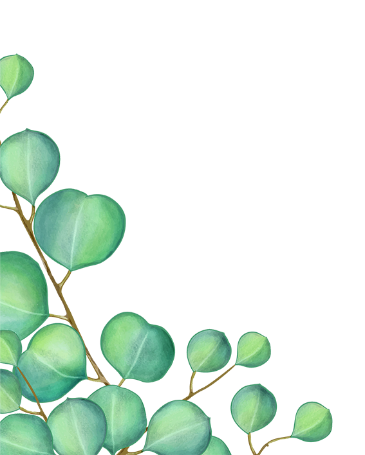 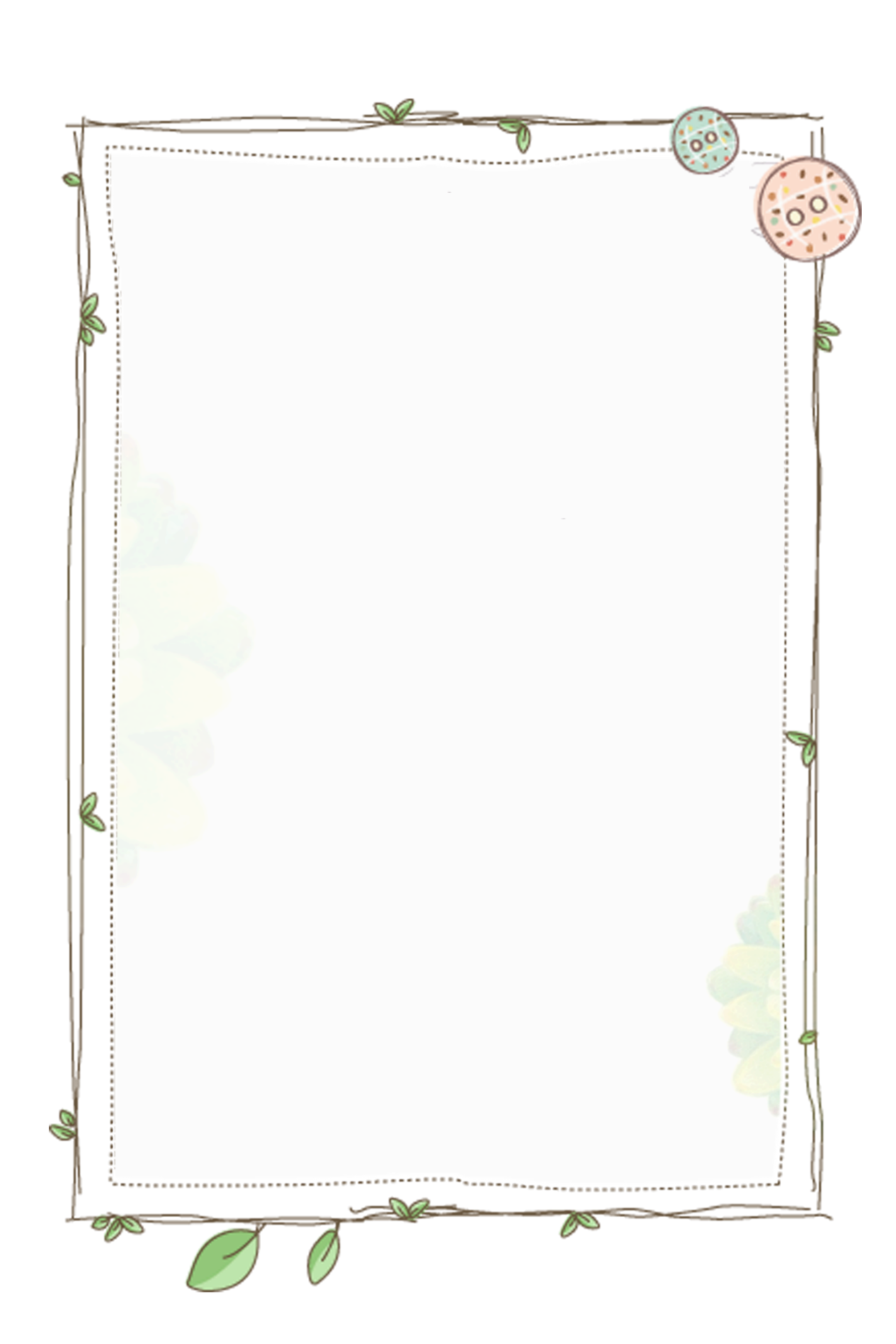 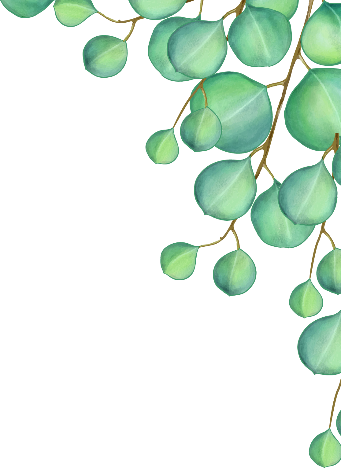 3. Bước 3: Lập dàn ý
a. Mở bài:
1. Trực tiếp: Nêu ngay vấn đề cần nghị luận (Luận điểm xuất phát)
Ví dụ:  Hãy chứng minh: Sách là người bạn lớn của con người
- Mở bài trực tiếp: Có ý kiến cho rằng: “Sách là người bạn lớn của con người”. Đến với những cuốn sách bồ ích và lí thú, ta càng thấm thía hơn nhận định này.
- Mở bài gián tiếp:
	+ Cách 1: Ngày nay, trong thời đại bùng nổ của mạng xã hội và các phương tiện truyền thông, việc tìm kiếm thông tin ngày càng trở nên nhanh chóng và dễ dàng hơn. Những không vì thế mà người ta phủ nhận vai trò của sách. Sách là một tài sản vô giá, luôn gần gũi và gắn bó với mỗi người, đặc biệt là suốt quãng đời học sinh. Vì vậy, có thể khẳng định rằng “Sách là người bạn lớn của con người”. 
	+ Cách 2: Trong cuộc đời mỗi chúng ta, có lẽ ai cũng đã từng một lần tìm đến với sách. Và chắc hẳn, trước những quyển sách ấy, con người sẽ cảm nhận được điều thú vị nhất đinh. Đó có thể là sự hiểu biết, cũng có thể là sự gặp gỡ ở một nỗi niềm nào đó. Có thể nói, đối với người, sách cũng là một người bạn lớn.
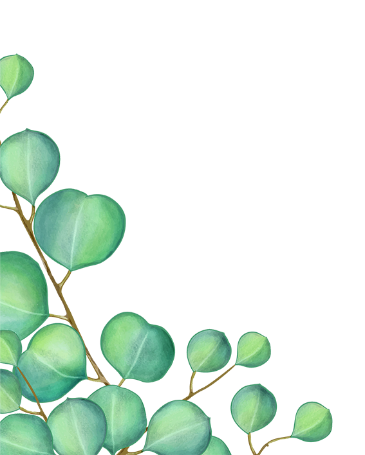 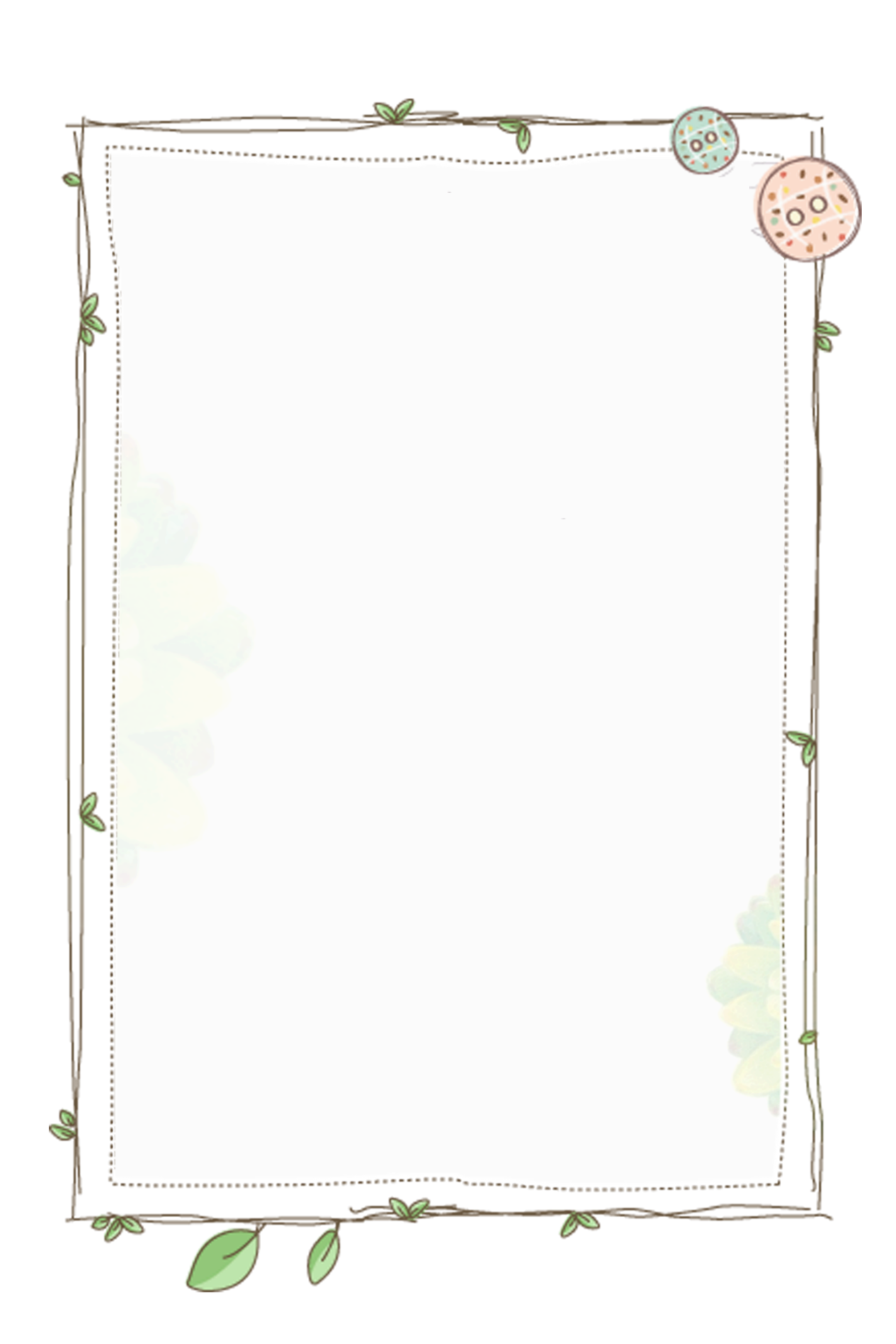 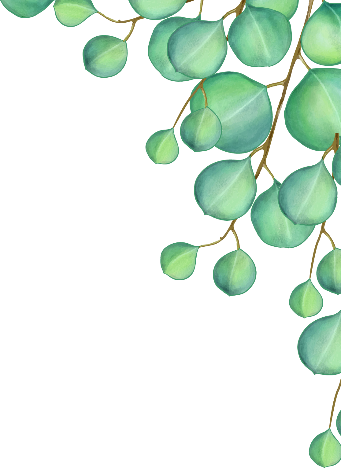 b. Thân bài: 
- Chứng minh luận điểm chính là đúng đắn, đáng tin cậy bằng các luận điểm phụ, luận cứ (chuyển phần tìm ý sang).
- Mỗi luận điểm phụ dựng thành một đoạn văn diễn dịch hoặc Tổng - phân - hợp.
Mô hình đoạn văn chứng minh: 
+ Đoạn 1: Luận điểm 1  Luận cứ 1 (dẫn chứng + lí lẽ)  Luận cứ 2(dẫn chứng + lí lẽ)   Luận cứ 3 (dẫn chứng + lí lẽ) …  Khái quát
+ Đoạn 2: Từ ngữ chuyển tiếp (bên cạnh đó, mặt khác, không những, mà còn) + Luận điểm 2  Luận cứ 1 (dẫn chứng + lí lẽ)  Luận cứ 2 (dẫn chứng + lí lẽ)  Luận cứ 3 (dẫn chứng + lí lẽ) …  Khái quát 
…
+ Đoạn cuối thân bài: Bổ sung ý đánh giá, nâng cao
	+ Vấn đề nghị luận
	+ Tác giả: Tài năng; tấm lòng, tình cảm
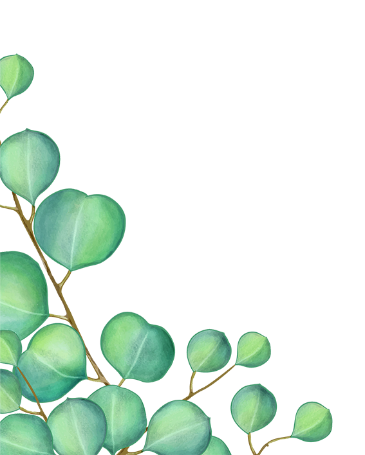 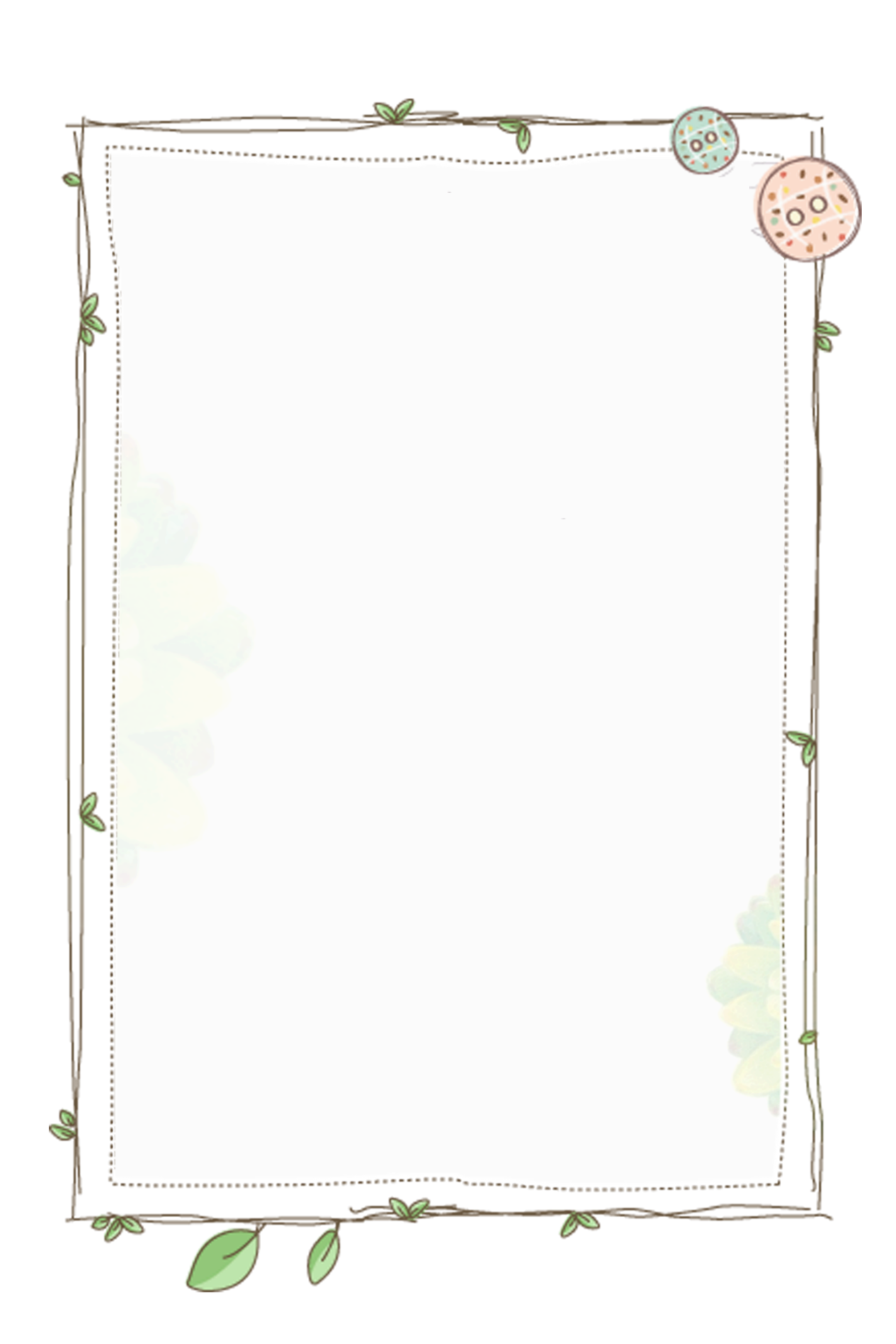 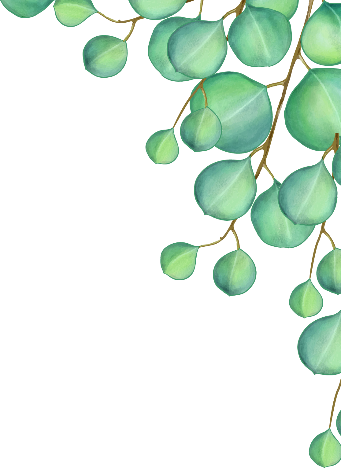 Ví dụ:  Đánh giá khái quát:
- Vấn đề nghị luận: 
+ Khẳng định: Bài thơ đã tái hiện một cách chân thực, xúc động số phận bất hạnh, khổ đau và phẩm chất cao dẹp rất đáng trân trọng, tự hào của người phụ nữ.
+ Đánh giá: Qua đó ta thấy được tấm lòng nhân đạo cao cả của một ngòi bút giàu tinh thần nhân ái.
c. Kết bài: 
- Khẳng định lại luận điểm cần chứng minh là hoàn toàn đúng đắn  Luận điểm kết luận
4. Bước 4: Viết bài
- Triển khai vấn đề cần chứng minh  thành văn bản hoàn chỉnh
- Cần lựa chọn từ ngữ thích hợp để viết bài
- Chú ý các từ ngữ liên kết đoạn để đảm bảo tính mạch lạc, hệ thống cho bài văn.
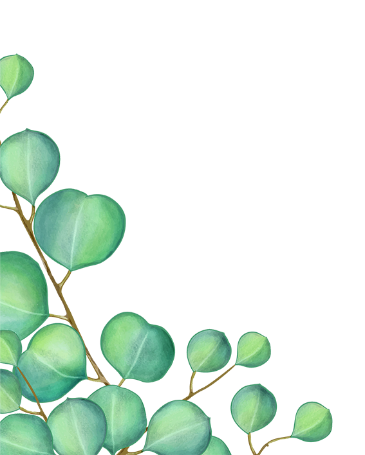 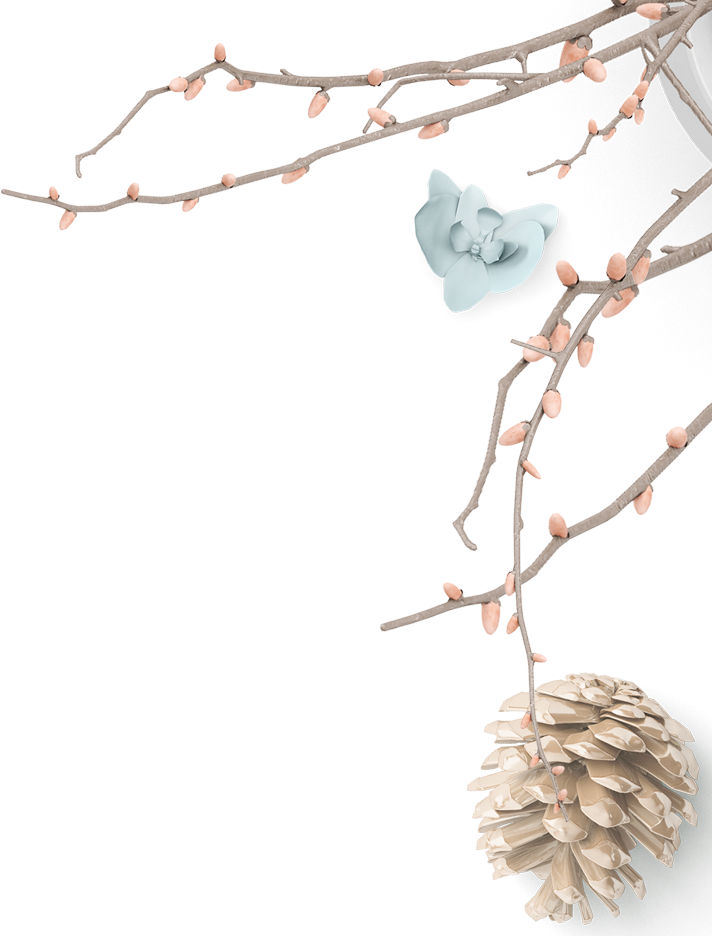 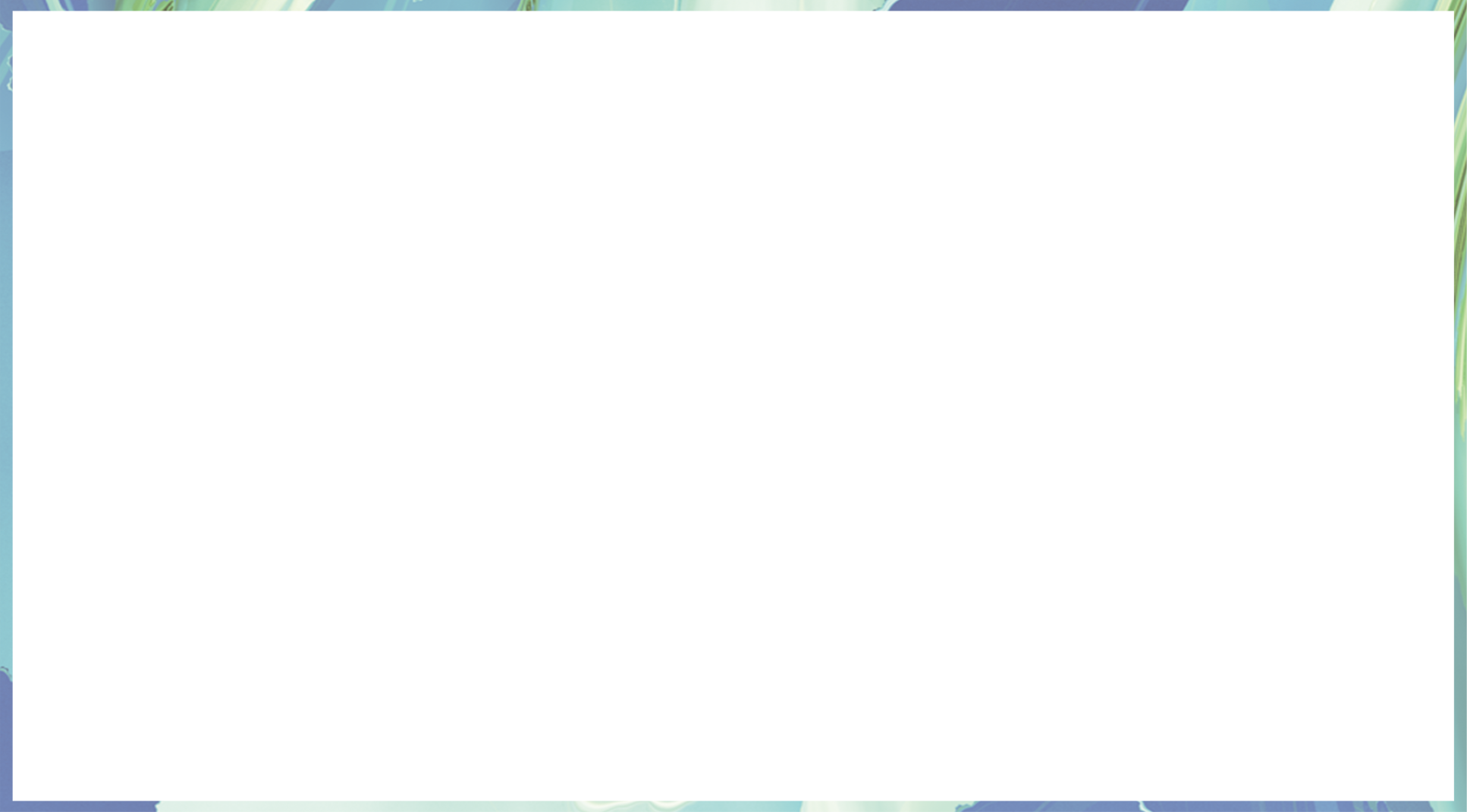 II.
THỰC HÀNH
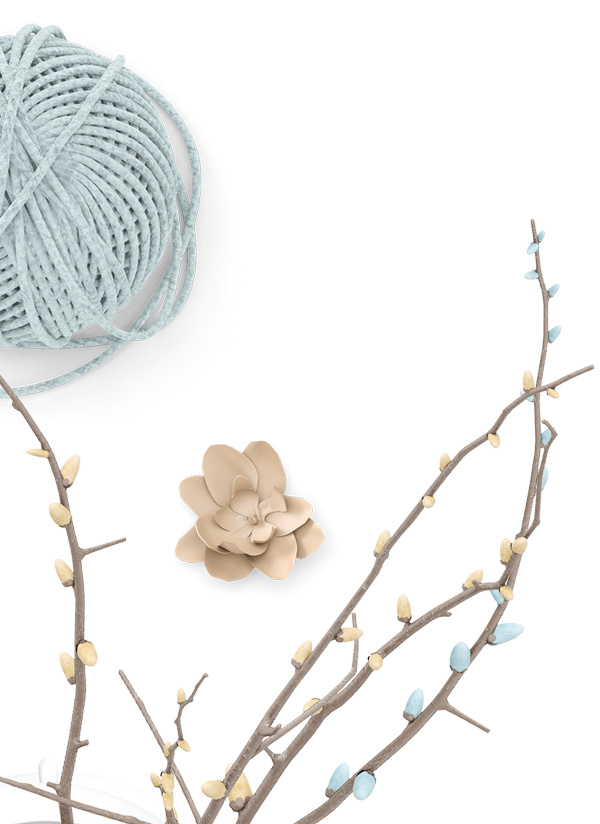 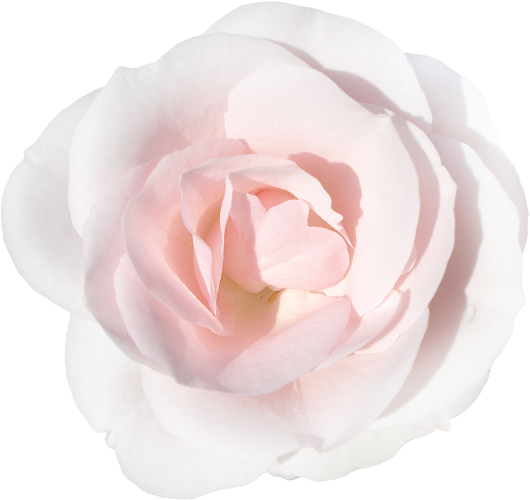 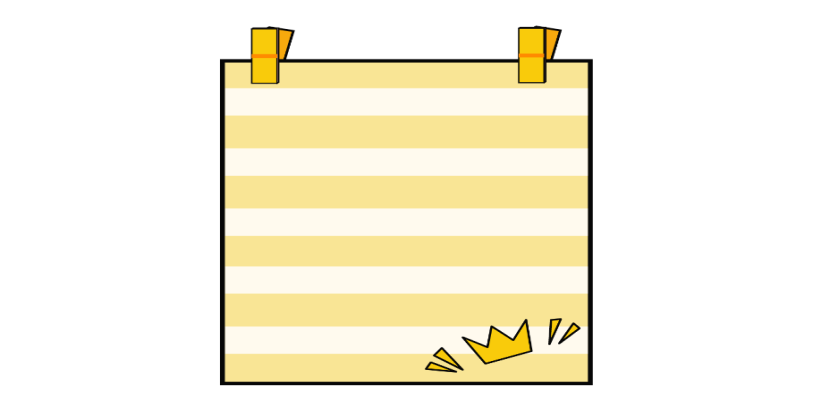 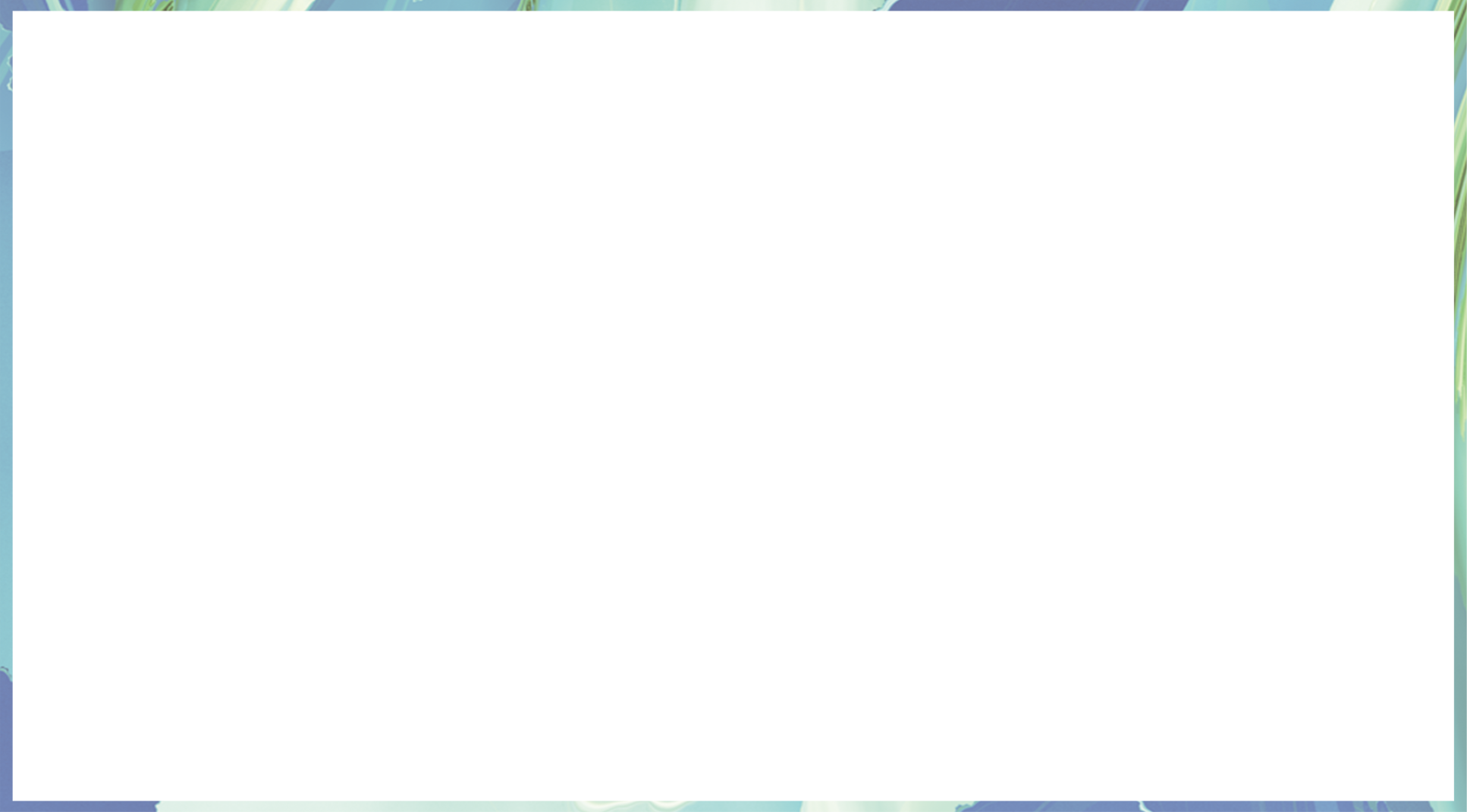 “Nếu khi còn trẻ ta không chịu khó học tập thì lớn lên sẽ chẳng làm được việc gì có ích”. 
	Em hãy chứng minh tính đúng đắn của câu nói trên.
ĐỀ 1
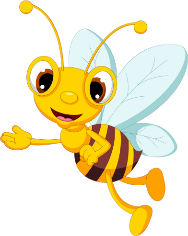 A. Mở bài: Có thể mở bài bằng một trong hai cách  
- Trực tiếp: Giới thiệu ngay vấn đề cần nghị luận
- Gián tiếp: 
Cách 1: Trong thư gửi học sinh nhân ngày khai trường đầu tiên, Bác Hồ đã viết: “Non sông Việt Nam có trở nên vẻ vang hay không. Dân tộc Việt Nam có trở nên vẻ vang để sánh vai cùng các cường quốc năm châu hay không”. Thế kỉ XXI là thế kỉ của nền kinh tế tri thức, đòi hỏi thế hệ trẻ chúng ta phải chịu khó học tập. Bởi “nếu khi còn trẻ ta không chịu khó học tập thì lớn lên sẽ chẳng làm được việc gì có ích”. 
Cách 2: Được học tập là niềm hạnh phúc của chúng ta. Thế nhưng điều đáng buồn là trong khi hấu hết các bạn trẻ đều say mê, miệt mài học tập thì vẫn cfon một số bạn có phần lơ là học tập. Các bạn cần phải hiểu rằng: “Nếu khi còn trẻ ta không chịu khó học tập thì lớn lên sẽ chẳng làm được việc gì có ích”.
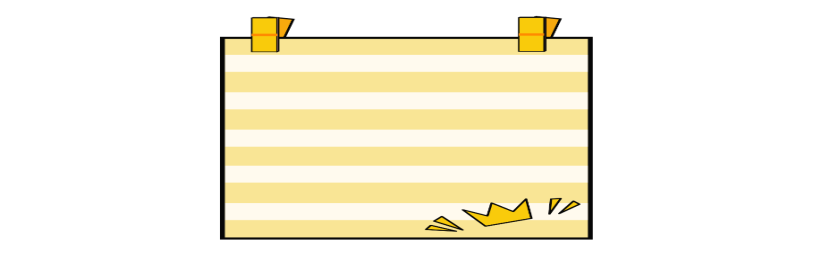 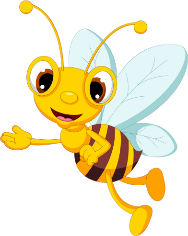 ĐỀ 1
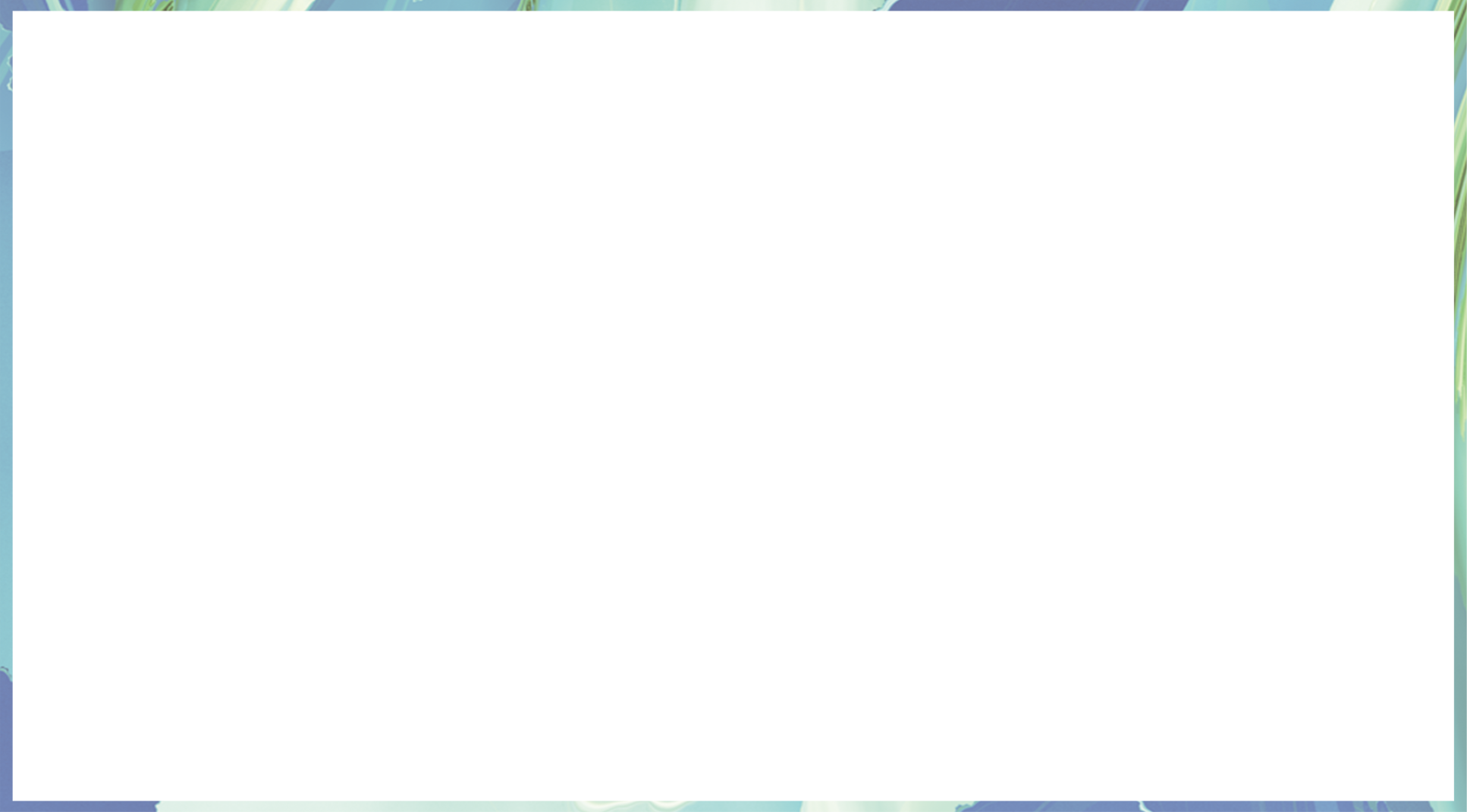 B. Thân bài:  
Ý phụ: Định nghĩa về học tập
- Học tập là quá trình tiếp thu, lĩnh hội tri thức vốn có của nhân loại.
- Học tập ở đây được hiểu theo nghĩa rộng, đó không chỉ là việc học những kiến thức căn bản ở trong nhà trường mà còn học những kĩ năng, kinh nghiệm thực tiễn từ xã hội để tạo vốn sống cho mình.
- Ngày nay, khoa học kĩ thuật ngày càng phát triển, việc học trở nên vô cùng cần thiết đối với mỗi người, đặc biệt là thế hệ trẻ.
Ý chính: Chứng minh
Luận điểm phụ 1: Vì sao khi còn trẻ phải chịu khó học tập?
CCĐ: Sở dĩ khi còn trẻ phải chịu khó học tập bởi vì học tập sẽ rất có ích cho chúng ta sau này.                       
Lí lẽ 1: Trong cuộc sống, muốn làm bất cứ việc gì cũng cần phải có kiến thức, có trình độ học vấn.
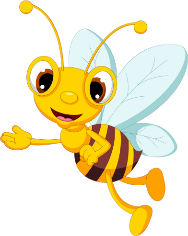 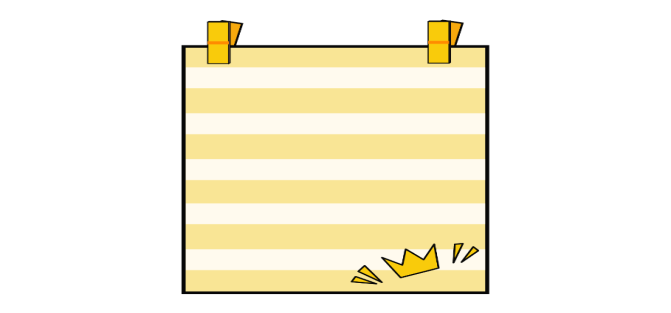 ĐỀ 1
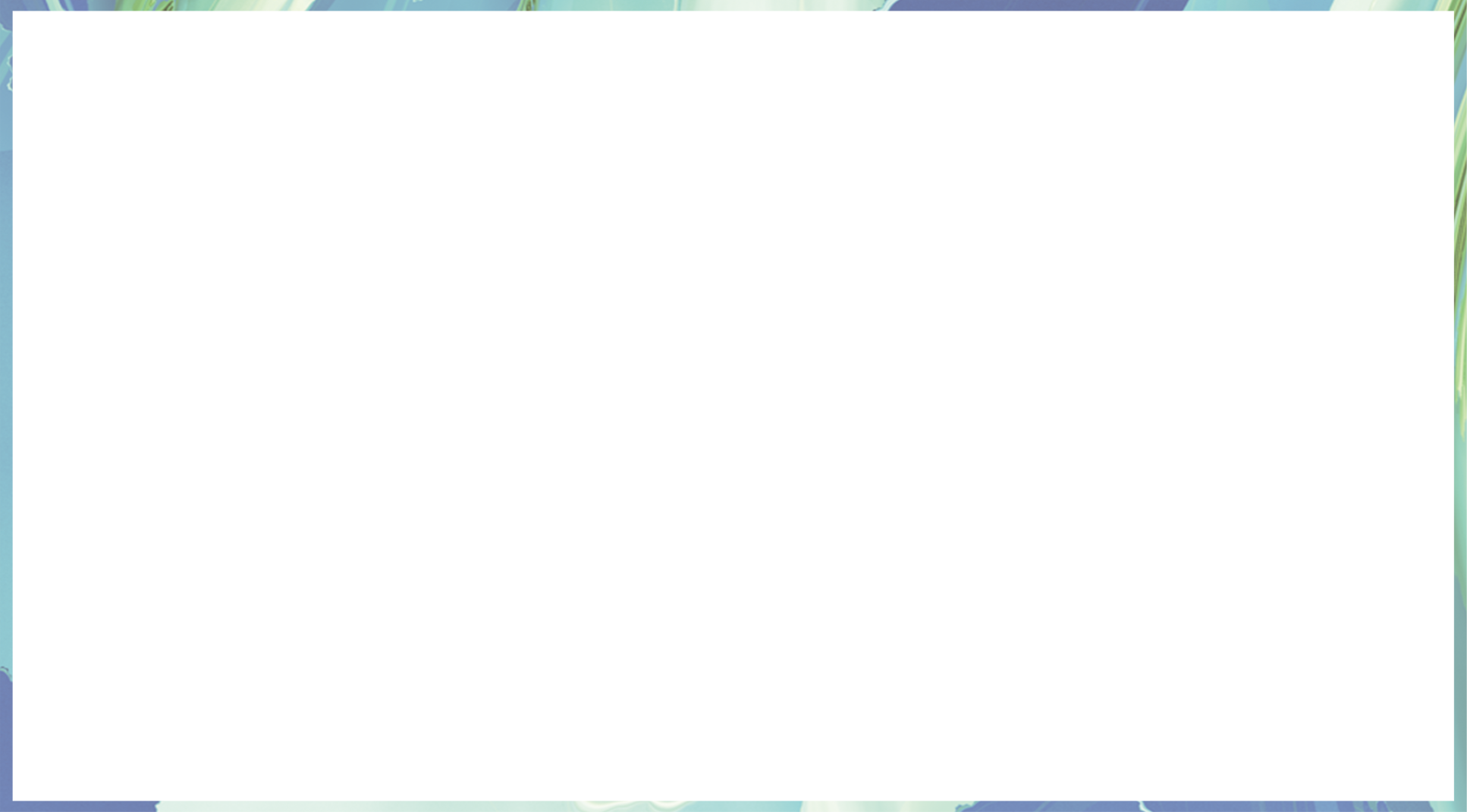 - Từ những việc đơn giản như “ăn, nói, gói, mở” đều phải có kiến thức mới làm được. Hay như viết một lá đơn, cũng phải học mới viết đúng, viết chuẩn.
- Những việc lớn lao hơn như trở thành một kiến trúc sư thiết kế những công trình đẹp cho đất nước; một giáo viên truyền thụ, dạy dỗ thế hệ trẻ; một bác sĩ chữa bệnh cứu mọi người... Tất cả đều phải trải qua quá trình học tập. Hay đơn giản hơn, một người nông dân muốn áp dụng khoa học kĩ thuật để cải tạo công cụ, lai tạo giống cây trồng, vật nuôi nâng cao hiệu quả sảm xuất cũng phải học hỏi.
=> Như vậy, việc học là cần thiết đối với con người dù ở đâu và làm ở bất cứ lĩnh vực nào.
Học tập chuẩn bị cho chúng ta nền tảng kiến thức vững chắc. Nhờ học tập, chúng ta có kiến thức về mọi lĩnh vực trong cuộc sống, từ tự nhiên, xã hội cho đến con người. Học tập giúp ta biết thực hiện những phép tính từ đơn giản đến phức tạp. Học tập giúp ta biết cách giao tiếp, ứng xử trong cuộc sống. Học tập giúp chúng ta có những kĩ năng sống, kĩ năng làm việc cơ bản. Nói chung, bất cứ công việc nào cũng cần có kiến thức, có trình độ học vấn.
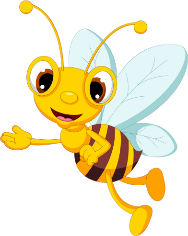 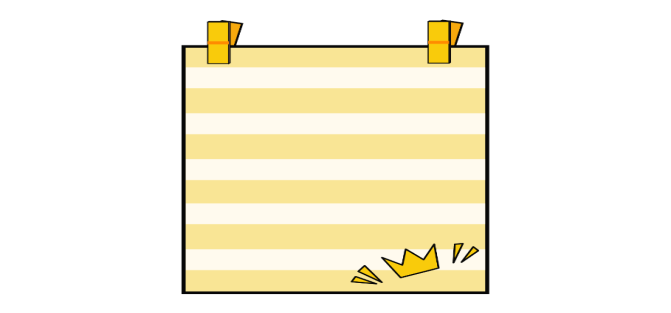 ĐỀ 1
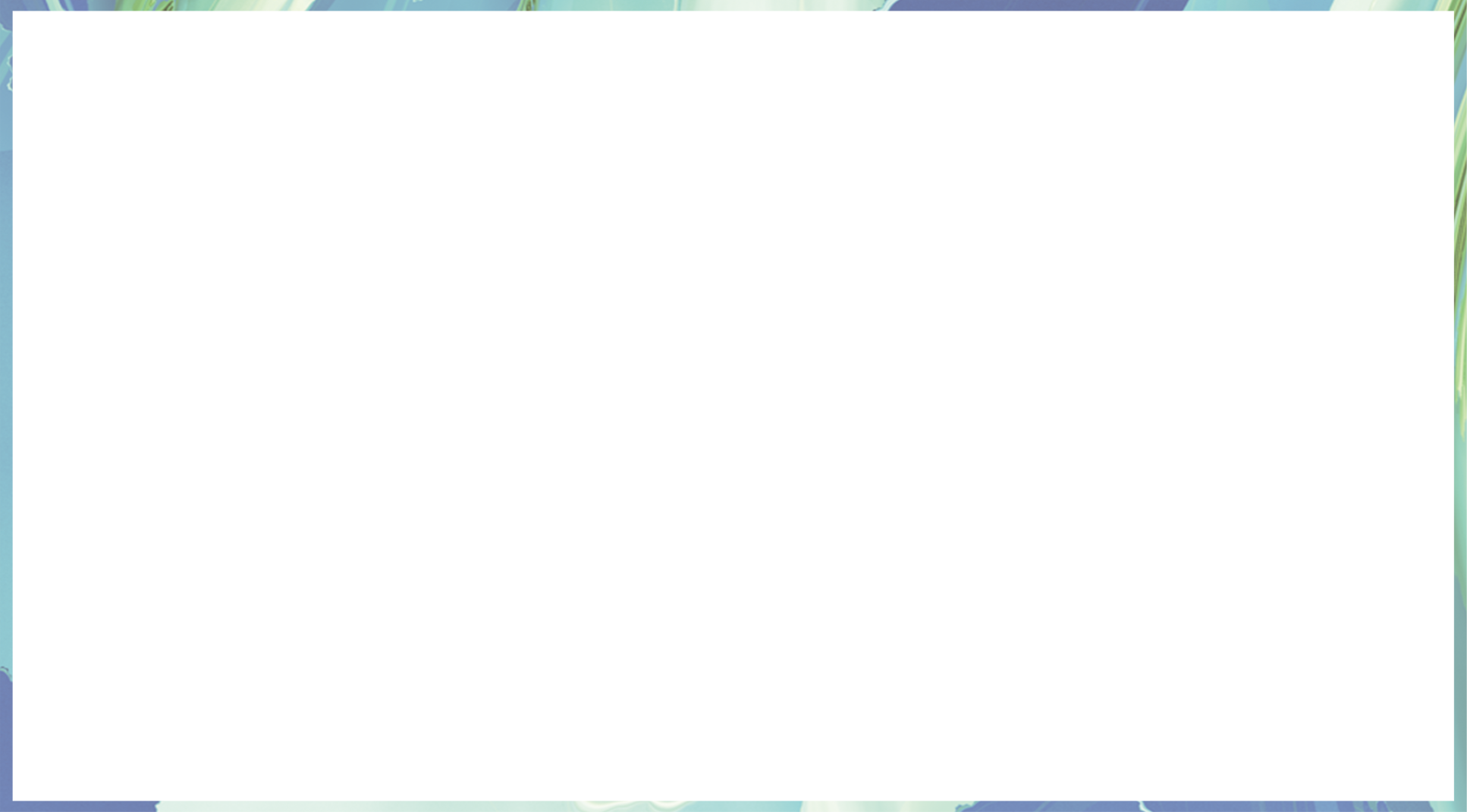 Lí lẽ 2: Nhờ nền tảng kiến thức mà học tập mang lại, ta có thể làm được những việc có ích khi lớn lên.
- Rất nhiều tấm gương thành công, làm nhiều việc có ích nhờ khi còn trẻ chịu khó học tập.
+ Xưa, Trần Miên, học hành rất siêng năng cần mẫn. Nhưng nhà anh nghèo quá, áo quần anh rách nát. Vì quá ham học, anh phải lấy lá chuối đóng khố đi học. Trần Miên phải đi hầu hạ các bạn đồng học nhà giầu, để có cơm ăn mà theo đuổi chuyện bút nghiên. Ban đêm, không có dầu mỡ thắp đèn, Trần Miên phải nhờ vào ánh trăng, hoặc là đi bắt đom đóm để đọc sách. Người học trò Trần Miên chẳng quản ngại khốn khổ khó nhọc. Ngày đêm anh cố sức học, dùi mài kinh sử để sẽ đi thi. Ðến khoa thi, nhìn thấy thiên hạ quần áo dài rộng, lượt là, còn anh học trò Trần Miên đóng lá chuối, tay ôm tráp như tôi tớ theo hầu các thư sinh. Thi xong, tới lúc xướng danh, bạn bè của Trần Miên đều rớt cạ Vị tân khoa lại là kẻ nghèo nàn, áo vá trăm mảnh, khố lá che thân.
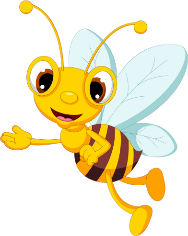 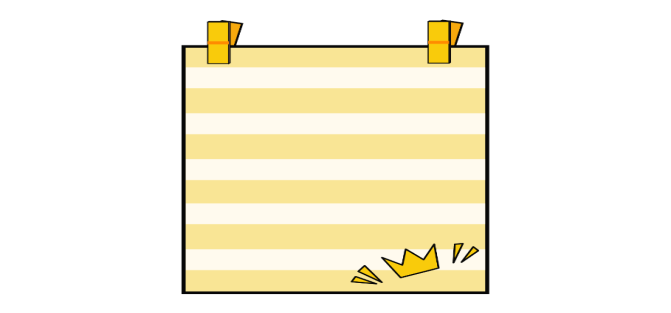 ĐỀ 1
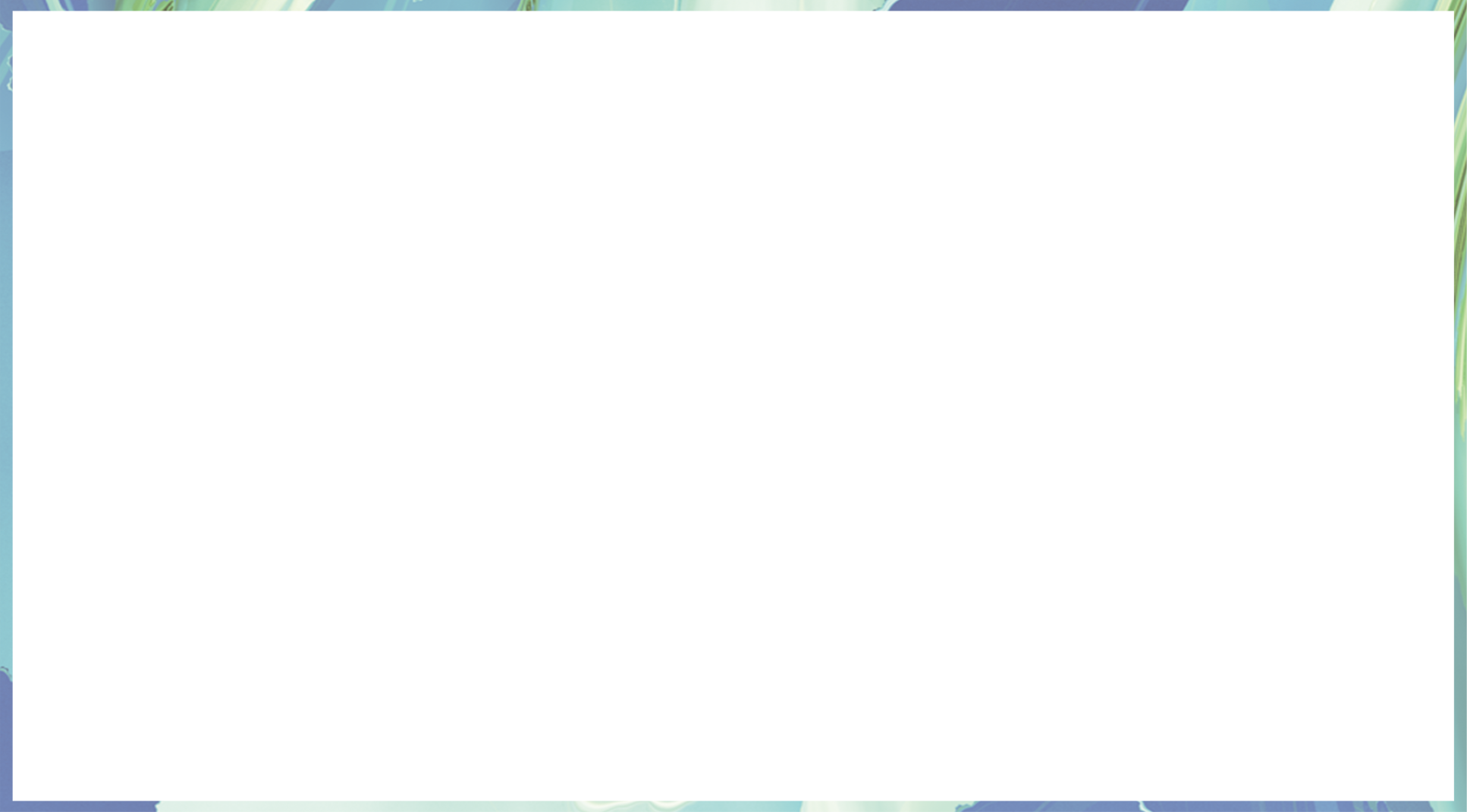 + Cậu bé Mạc Đĩnh Chi thuở nhỏ ham đọc sách mà sau này trở thành trạng nguyên. 
+ Hồ Chí Minh khi còn nhỏ thường chăm chỉ học chữ Hán, chữ Nho, miệt mài mở rộng kiến thức từ việc đọc sách mà sau này trở thành một vị lãnh tụ. 
+ Chắc bạn chưa biết rằng học tập giúp người ta vượt qua những khó khăn tưởng chừng như không thể vượt qua được. Thầy Nguyễn Ngọc Kí. Thầy ấy bị liệt hai tay từ nhỏ, mọi người ai cũng nghĩ rằng: “Chắc tàn đời rồi còn đâu mà học nữa” nhưng thật sự không phải như thế. Dù thầy liệt hai tay nhưng thầy vẫn còn yêu việc học tha thiết. “Thua keo này, bày keo khác” – mọi người cũng hay nói thế. Thầy viết chữ bằng tay không được, quyết không nản chí, thầy liền học cách để viết được chữ bằng chân. Nét chữ đúng là có xấu, nhưng thầy vẫn không nản ý chí học tập của mình mà vẫn kiên trì khổ luyện. Nên kết quả đạt được của thầy chính là trở thành một người thầy được mọi người quý trọng, có nét chữ thật đẹp.
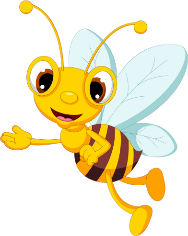 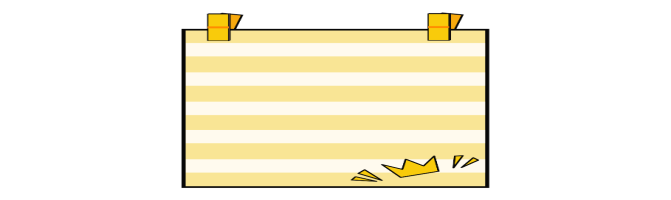 ĐỀ 1
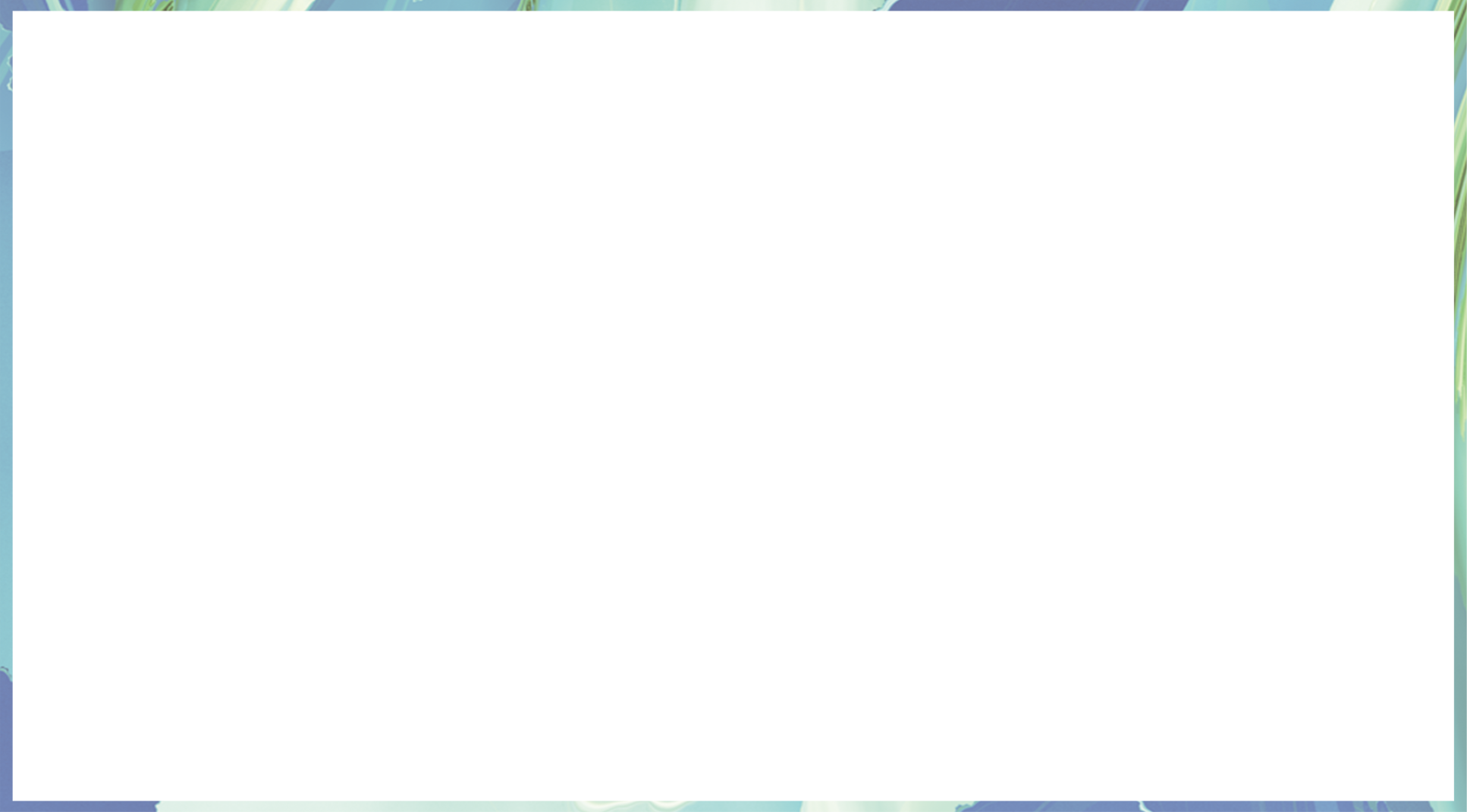 Luận điểm 2: Nếu khi còn trẻ không chịu khó học tập thì lớn lên sẽ chẳng có kiến thức để làm việc gì có ích.
+ Sẽ không có thời gian để bổ sung kiến thức.
+ Không có kiến thức để làm việc sau này.
+ Bị tụt hậu so với sự phát triển của xã hội nói chung.
+ Ảnh hưởng đến gia đình và xã hội sau này.
Tham khảo: Hiện nay, một số bạn trẻ không nhận thức được tầm quan trọng của việc học đối với sự thành công hay thất bại của đời người. Nhận thức lệch lạc thường dẫn đến hành động sai lầm. Bỏ học đi chơi, giao du với những thành phần bất hảo để rồi bị rủ rê, sa ngã vào con đường cờ bạc, chơi bời, hút chích… dần dần những người đó sẽ đánh mất nhân cách, mất khả năng làm việc và trở thành gánh nặng cho gia đình, xã hội. Một cuộc sống như thế không đáng gọi là cuộc sống của một con người chân chính. Đến lúc nào đó tỉnh ngộ, dẫu có ăn năn, hối hận thì cũng đã muộn màng.
=> Đánh giá khái quát: Trong hoàn cảnh thế giới đang bước sang nền kinh tế tri thức, đất nước đang đứng trước sự đổi mới thì việc đặt ra vai trò của việc học ở thế hệ trẻ là một điều vô cùng cần thiết.
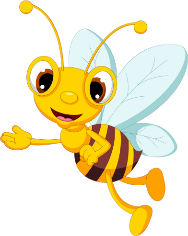 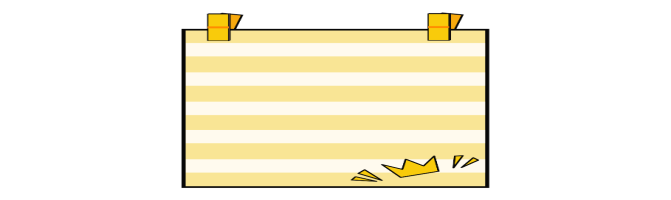 ĐỀ 1
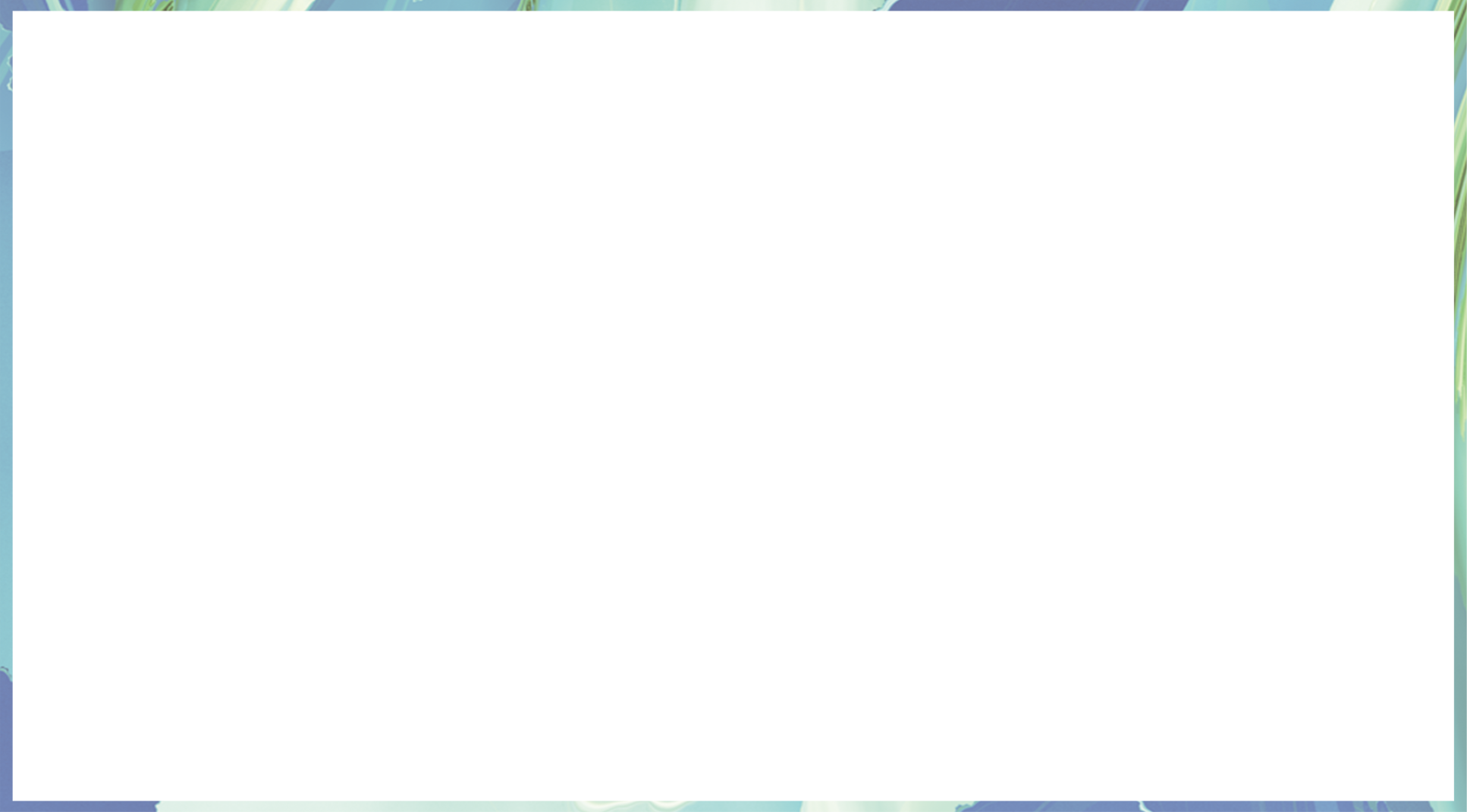 Luận điểm 2: Nếu khi còn trẻ không chịu khó học tập thì lớn lên sẽ chẳng có kiến thức để làm việc gì có ích.
+ Sẽ không có thời gian để bổ sung kiến thức.
+ Không có kiến thức để làm việc sau này.
+ Bị tụt hậu so với sự phát triển của xã hội nói chung.
+ Ảnh hưởng đến gia đình và xã hội sau này.
Tham khảo: Hiện nay, một số bạn trẻ không nhận thức được tầm quan trọng của việc học đối với sự thành công hay thất bại của đời người. Nhận thức lệch lạc thường dẫn đến hành động sai lầm. Bỏ học đi chơi, giao du với những thành phần bất hảo để rồi bị rủ rê, sa ngã vào con đường cờ bạc, chơi bời, hút chích… dần dần những người đó sẽ đánh mất nhân cách, mất khả năng làm việc và trở thành gánh nặng cho gia đình, xã hội. Một cuộc sống như thế không đáng gọi là cuộc sống của một con người chân chính. Đến lúc nào đó tỉnh ngộ, dẫu có ăn năn, hối hận thì cũng đã muộn màng.
=> Đánh giá khái quát: Trong hoàn cảnh thế giới đang bước sang nền kinh tế tri thức, đất nước đang đứng trước sự đổi mới thì việc đặt ra vai trò của việc học ở thế hệ trẻ là một điều vô cùng cần thiết.
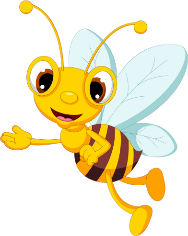 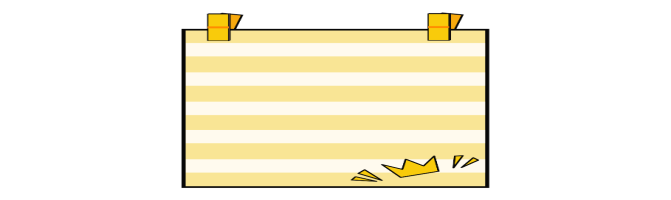 ĐỀ 1
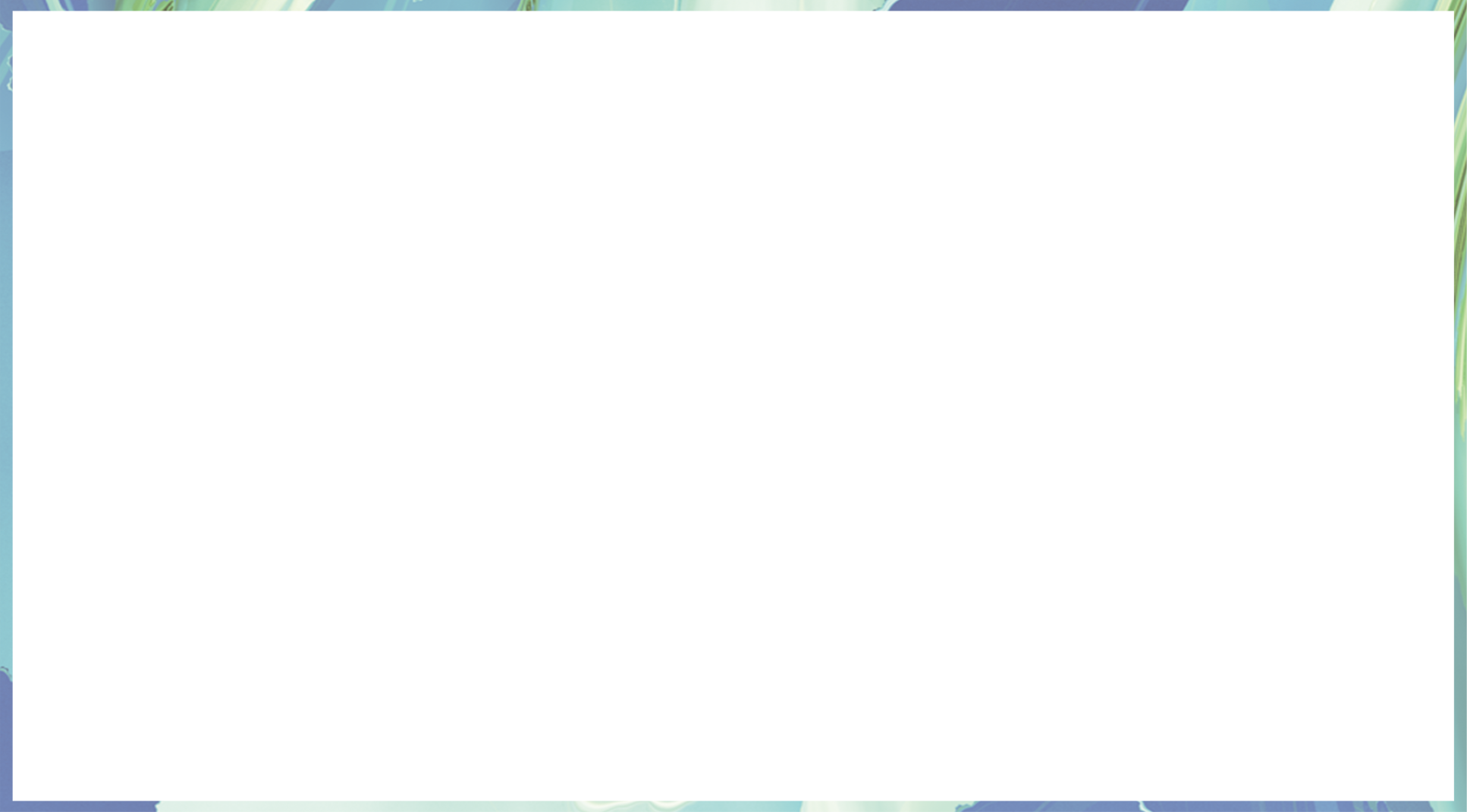 Luận điểm 2: Nếu khi còn trẻ không chịu khó học tập thì lớn lên sẽ chẳng có kiến thức để làm việc gì có ích.
+ Sẽ không có thời gian để bổ sung kiến thức.
+ Không có kiến thức để làm việc sau này.
+ Bị tụt hậu so với sự phát triển của xã hội nói chung.
+ Ảnh hưởng đến gia đình và xã hội sau này.
Tham khảo: Hiện nay, một số bạn trẻ không nhận thức được tầm quan trọng của việc học đối với sự thành công hay thất bại của đời người. Nhận thức lệch lạc thường dẫn đến hành động sai lầm. Bỏ học đi chơi, giao du với những thành phần bất hảo để rồi bị rủ rê, sa ngã vào con đường cờ bạc, chơi bời, hút chích… dần dần những người đó sẽ đánh mất nhân cách, mất khả năng làm việc và trở thành gánh nặng cho gia đình, xã hội. Một cuộc sống như thế không đáng gọi là cuộc sống của một con người chân chính. Đến lúc nào đó tỉnh ngộ, dẫu có ăn năn, hối hận thì cũng đã muộn màng.
=> Đánh giá khái quát: Trong hoàn cảnh thế giới đang bước sang nền kinh tế tri thức, đất nước đang đứng trước sự đổi mới thì việc đặt ra vai trò của việc học ở thế hệ trẻ là một điều vô cùng cần thiết.
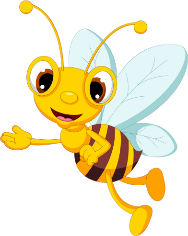 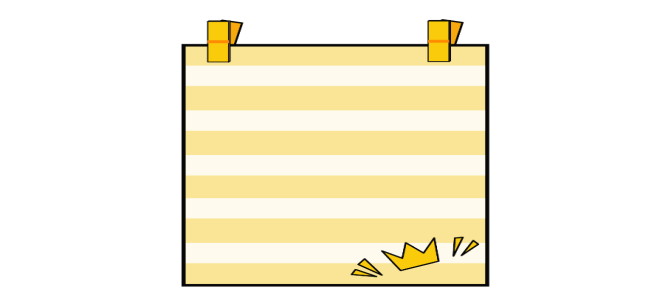 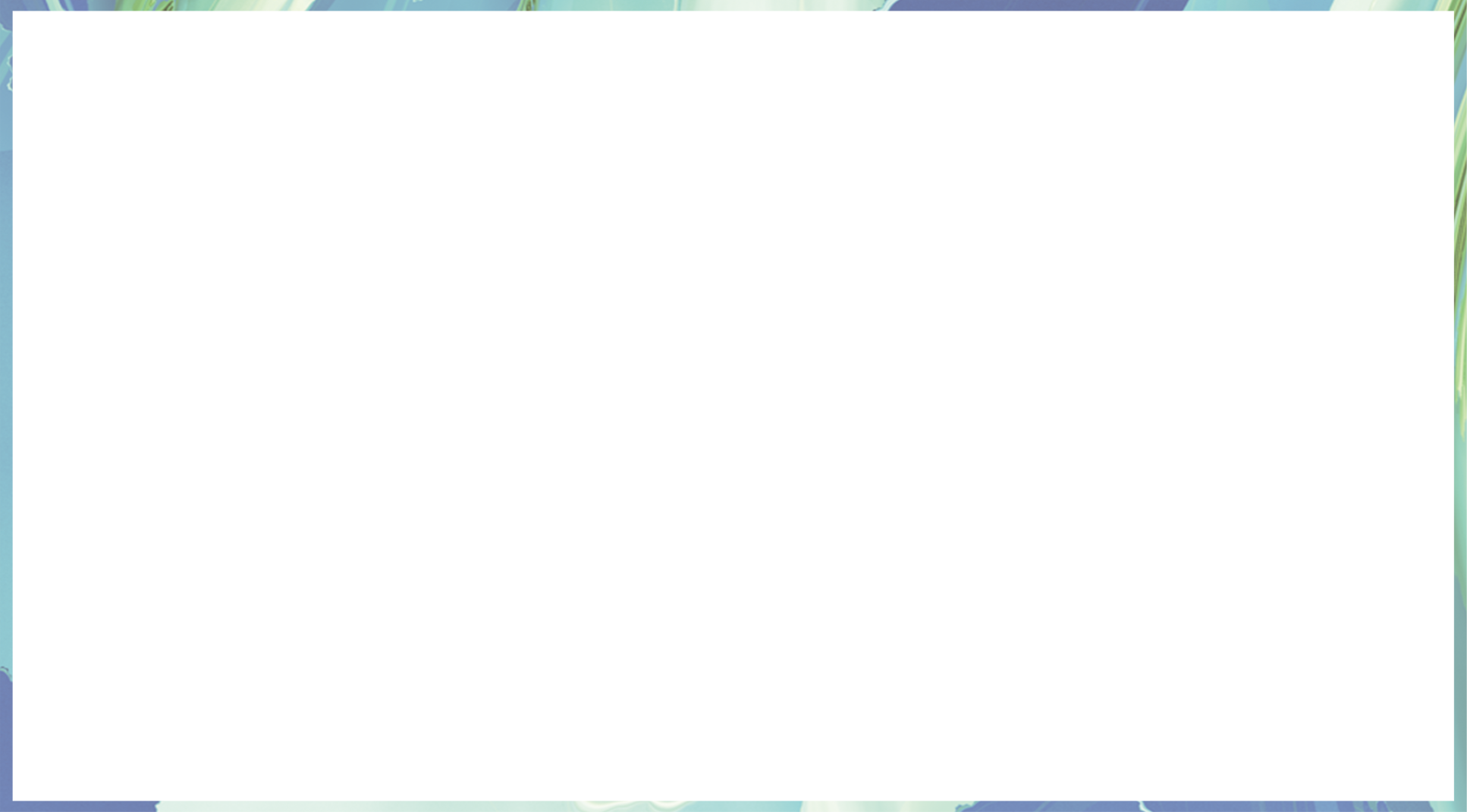 ĐỀ 1
C. Kết bài : 
- Học tập vừa là quyền lợi, vừa là nghĩa vụ của thế hệ trẻ
- Hãy học, học nữa, học mãi, học thật tốt vì tương lai của bản thân, của gia đình và tương lai của đất nước
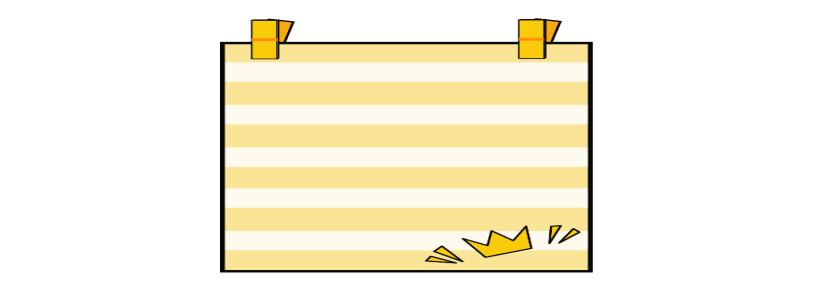 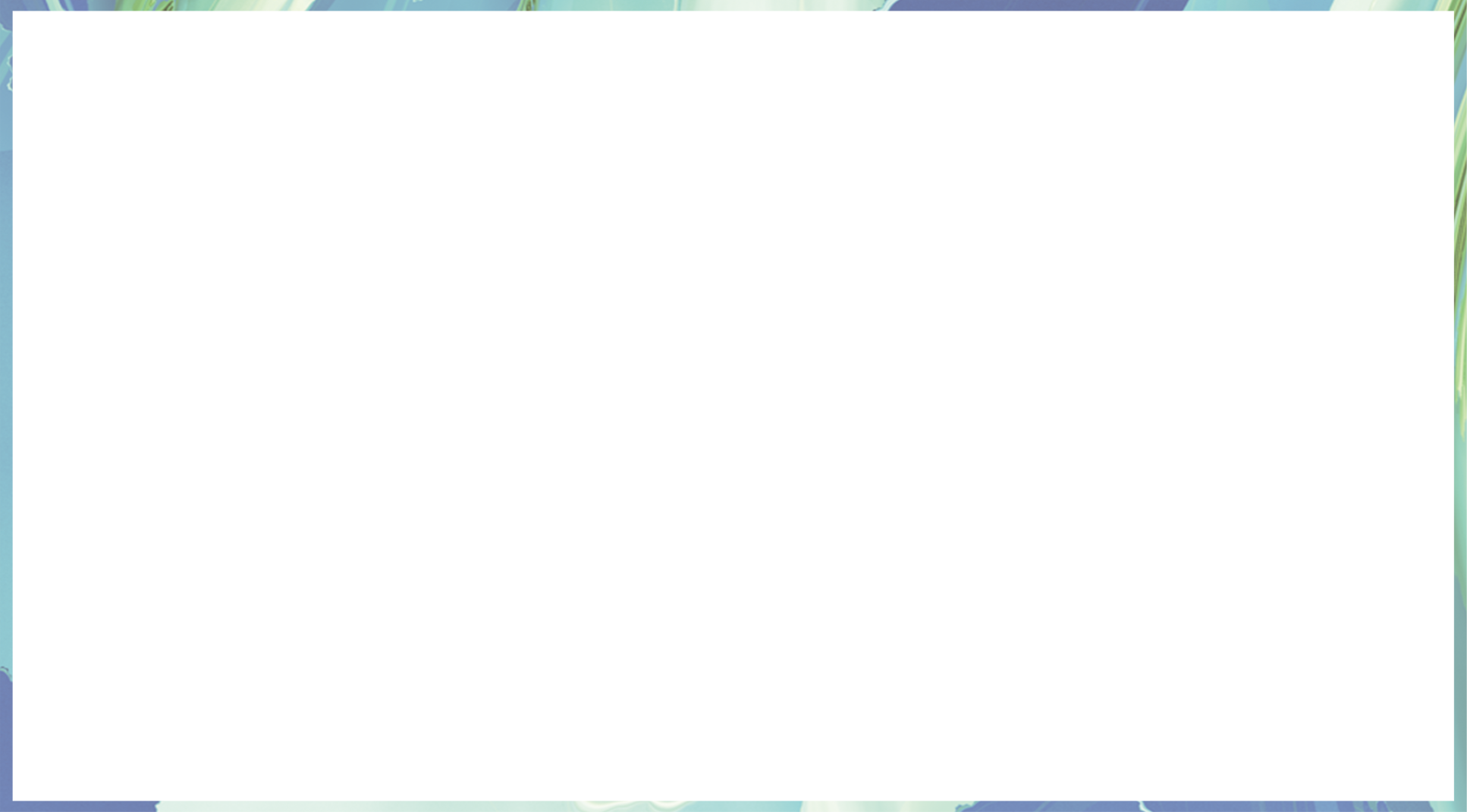 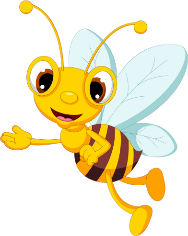 ĐỀ 2
Hãy chứng minh: Sách là người bạn lớn của con người
A. Mở bài: Giới thiệu vấn đề cần chứng minh: Sách là người bạn lớn của con người.
- Mở bài trực tiếp: Có ý kiến cho rằng: “Sách là người bạn lớn của con người”. Đến với những cuốn sách bồ ích và lí thú, ta càng thấm thía hơn nhận định này.
- Mở bài gián tiếp:
+ Cách 1: Ngày nay, trong thời đại bùng nổ của mạng xã hội và các phương tiện truyền thông, việc tìm kiếm thông tin ngày càng trở nên nhanh chóng và dễ dàng hơn. Những không vì thế mà người ta phủ nhận vai trò của sách. Sách là một tài sản vô giá, luôn gần gũi và gắn bó với mỗi người, đặc biệt là suốt quãng đời học sinh. Vì vậy, có thể khẳng định rằng “Sách là người bạn lớn của con người”. 
+ Cách 2: Trong cuộc đời mỗi chúng ta, có lẽ ai cũng đã từng một lần tìm đến với săchs. Và chắc hẳn, trước những quyển sách ấy, con người sẽ cảm nhận được điều thú vị nhất đinh. Đó có thể là sự hiểu biết, cũng có thể là sự gặp gỡ ở một nỗi niềm nào đó. Có thể nói, đối với người, sách cũng là một người bạn lớn.
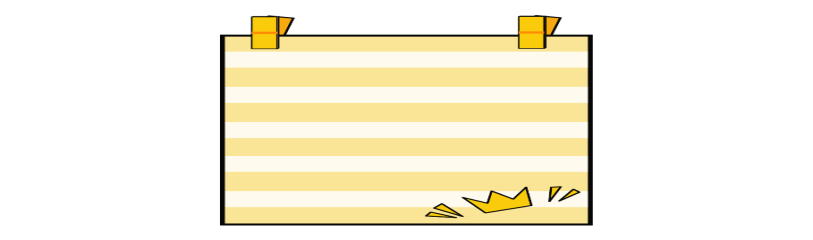 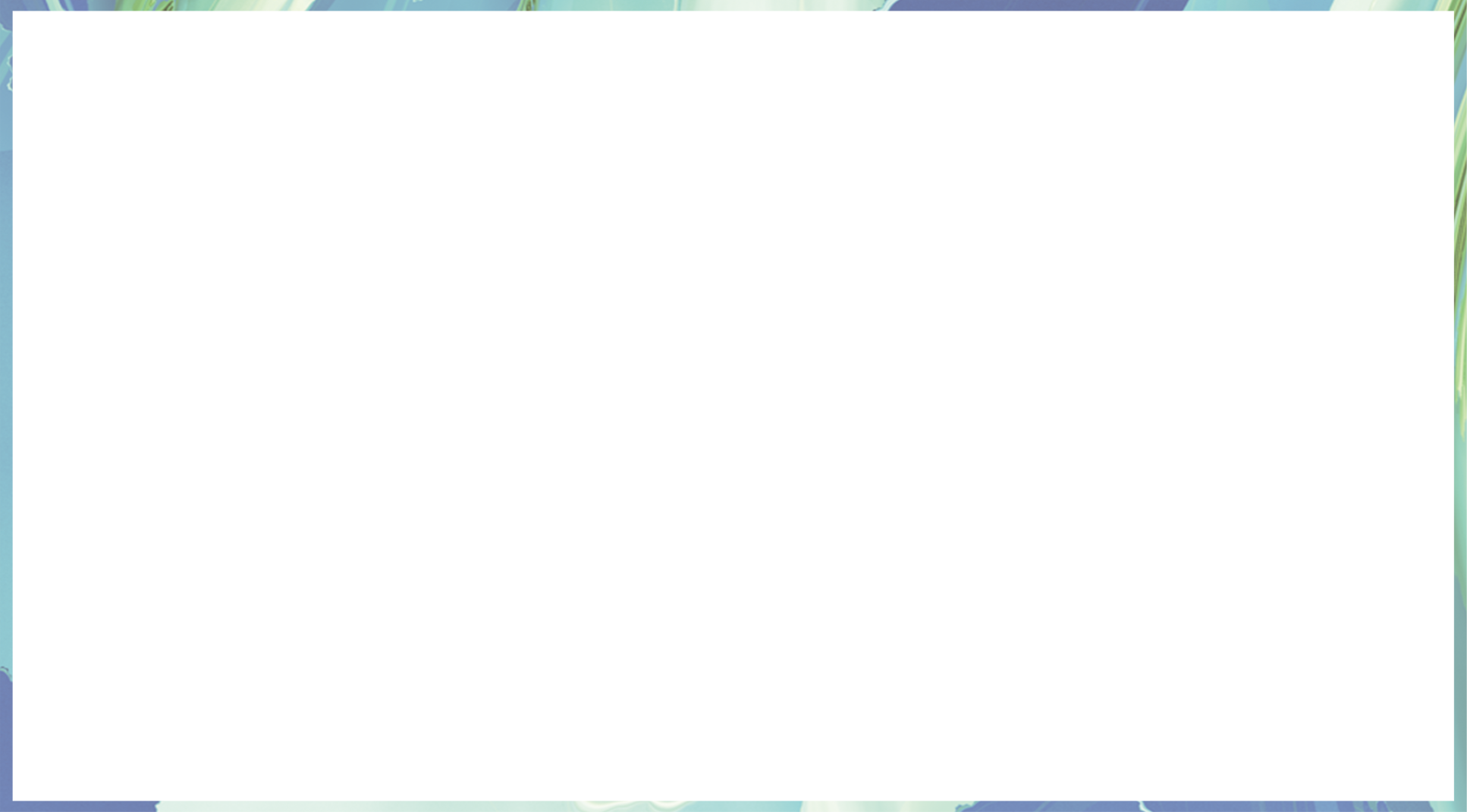 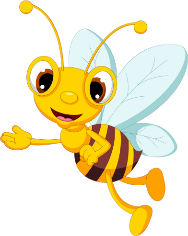 ĐỀ 2
Hãy chứng minh: Sách là người bạn lớn của con người
B. Thân bài :  
Ý phụ:  Thế nào là bạn lớn?
- Người bạn lớn là người bạn quan trọng luôn bên ta, giúp ta có thêm những kiến thúc về cuộc sống, hướng dẫn ta biết bao điều hay, lẽ phải và chia sẻ cùng ta biết bao nỗi niềm.
- Sách được ví như người bạn lớn cũng chính bởi sự gần gũi và ích lợi của nó
Ý chính: Chứng minh, sách là người bạn lớn
Luận điểm phụ 1: Sách được coi là người bạn lớn vì nó đem lại cho con người những lợi ích thiết thực.
*  Trước hết, sách là kho tàng kiến thức vô tận góp phần mở mang trí tuệ, mở rộng hiểu biết cho con người trong nhiều lĩnh vực:
- Những cuôn sách khoa học tự nhiên mở ra cho chúng ta một thế giới thú vị với những con số, những bài thí nghiệm, những cách giải thích lí thú về thiên nhiên, vũ trụ, về các hiện tượng tự nhiên mà chúng ta chưa từng hay biết.(Dẫn chứng về sách toán, vật lí, sinh học...)
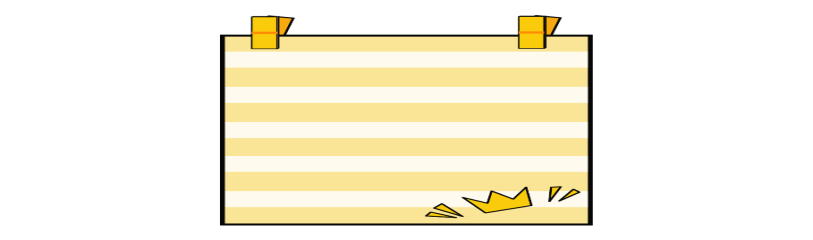 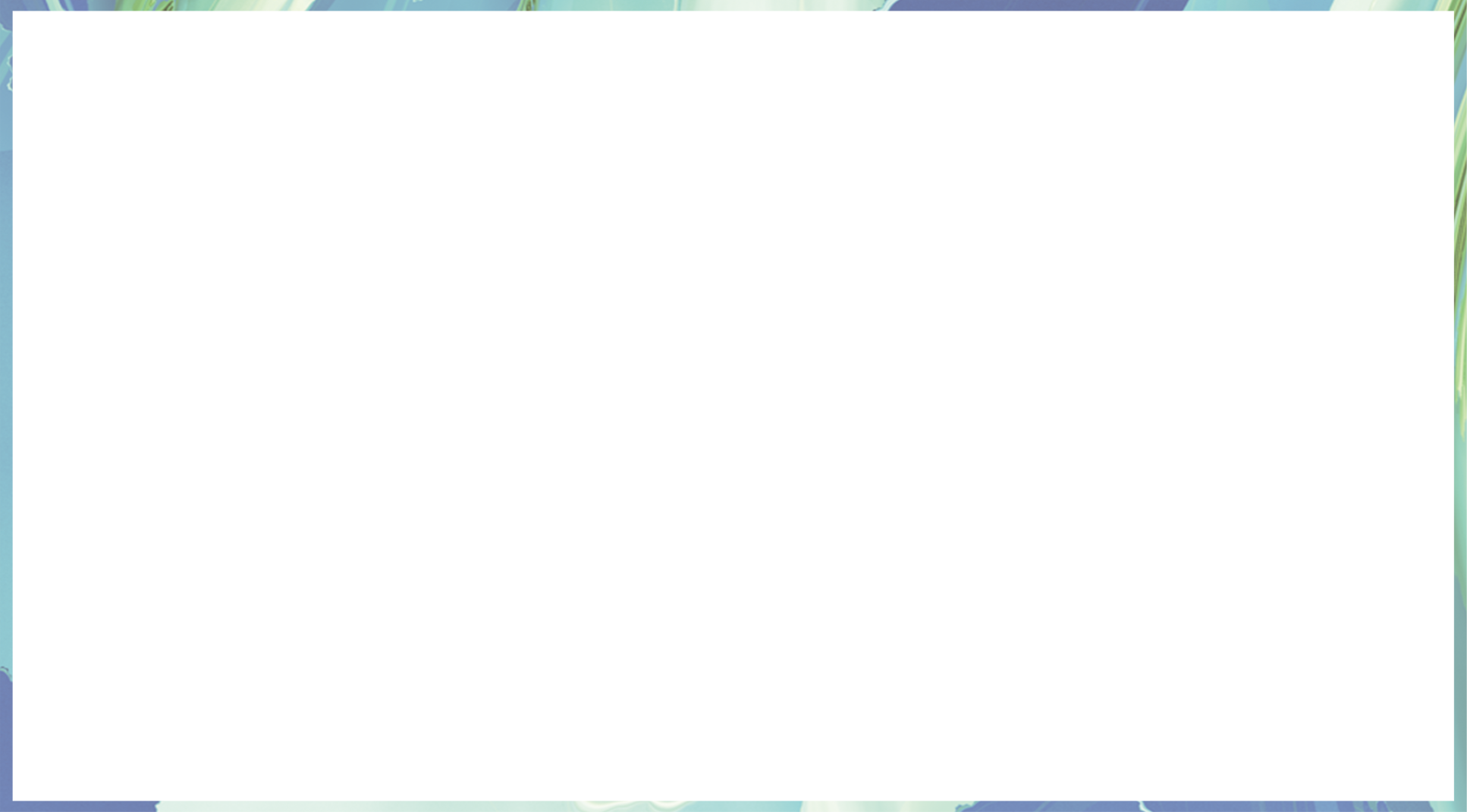 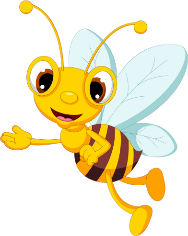 ĐỀ 2
Hãy chứng minh: Sách là người bạn lớn của con người
- Những trang sách địa lí, lịch sử, văn hoá lại đưa ta đến với những vùng đất, giúp ta hiểu thêm về đất nước mình cũng như nhiều nước khác trên thế giới. Những bài địa lí trong sách  cho ta khám phá về kiều kiện tự nhiên, điều kiện kinh tế xã hội của một quốc gia, một chấu lục. Các cuốn sách lịch sử lại đưa ta ngược dòng thời gian trở về với quá khứ xa xưa để thấy được loài người trong thời điểm ấy đã sống như thế nào; để biết được các vị anh hùng đã cống hiến những gì cho đất nước. Và đặc biệt, những cuốn sách văn hoá đã đưa ta đến  với những cuộc hành trình thú vị, khám phá bao nét đẹp thuộc về bản sắc của mỗi vùng miền, mỗi dân tộc.
=> Những hiểu biết ghi lại trong sách, không chỉ có ích cho một thời mà còn có ích cho cả mọi thời; không chỉ có ý nghĩa trong quá khứ mà còn có ý nghĩa trong cả hiện tại và tương lai.
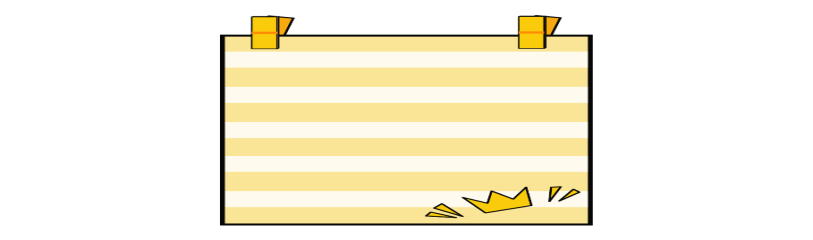 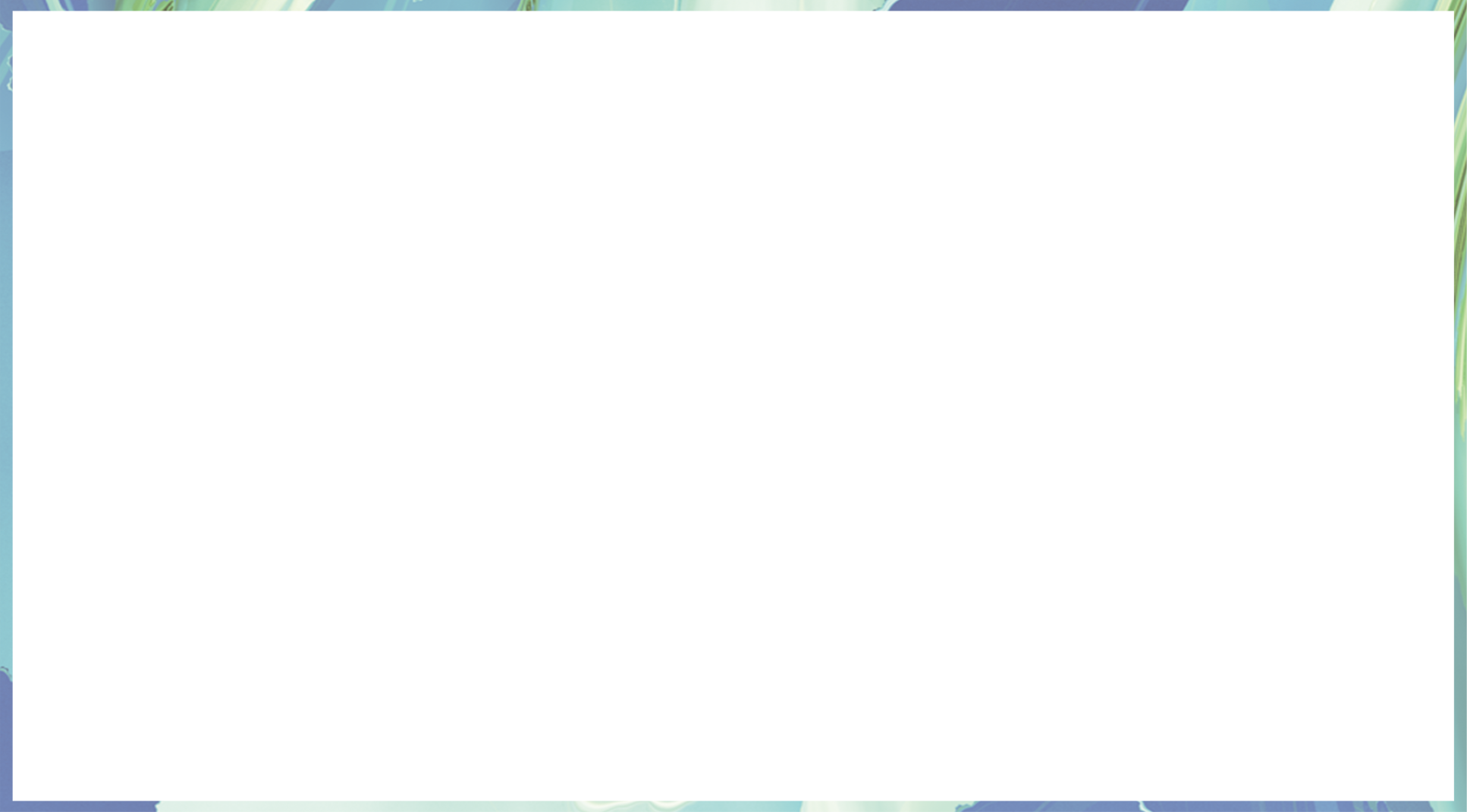 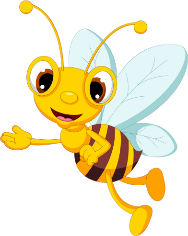 ĐỀ 2
Hãy chứng minh: Sách là người bạn lớn của con người
* Không chỉ vậy, sách còn là người bạn bồi dưỡng, làm đẹp tâm hồn, tình cảm của con người.
- Sách bồi đắp cho chúng ta bao tình cảm đẹp. Đó là lòng nhân ái, biết yêu thương con người, biết cảm thông với nỗi đau, nỗi bất hạnh của con người; biết sống đoàn kết, gắn bó, biết  căm giận cái ác, cái xâu xa, điều phi lí.
- Có những cuốn sách sau khi đọc xong ta nhận ra sai lầm, khuyết điểm của mình trong đó (Ví dụ: Dế Mèn phiêu lưu kí)
- Những lúc ta mệt mỏi, căng thẳng hay buồn chán, sách lại là người bạn an ủi, giúp ta vui hơn (Ví dụ: Vượt thác, các cuốn truyện phiêu lưu)
Luận điểm phụ 2: Nếu cuộc sống chúng ta không có sách thì sẽ như thế nào?
+ Rất buồn tẻ
+ Tầm hiểu biết con người về mọi mặt sẽ bị hạn hẹp. Mỗi chúng ta sẽ thiếu đi, nghèo nàn đi kiến thức, hạn chế đi sự giàu có trong tâm hồn.
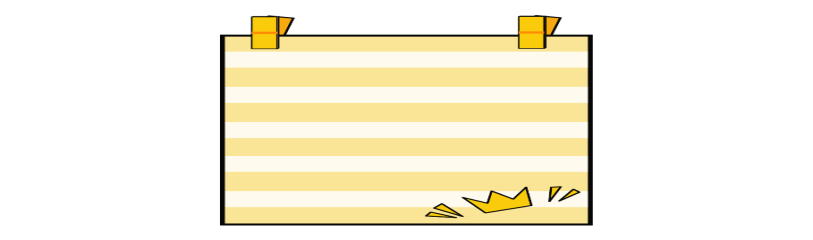 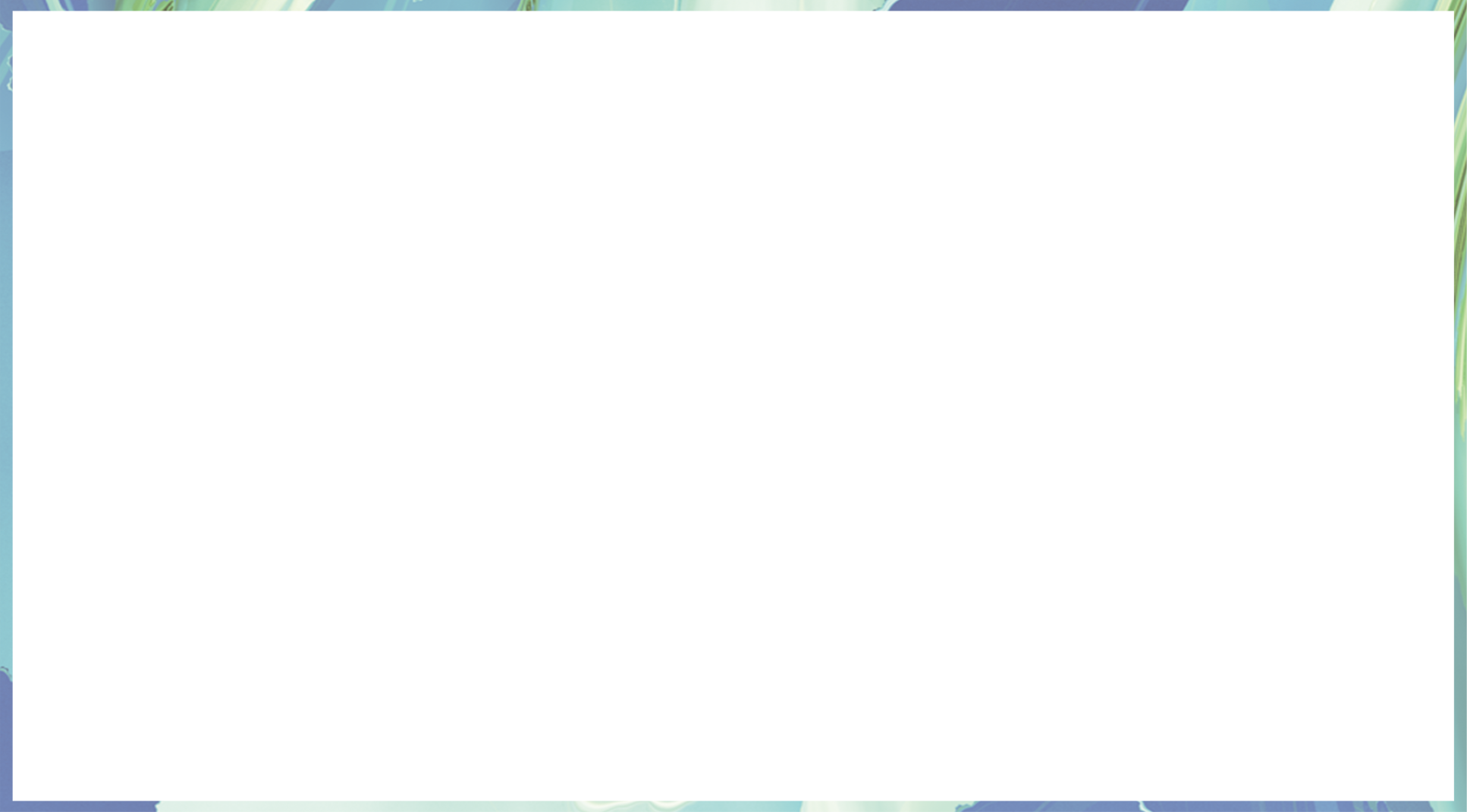 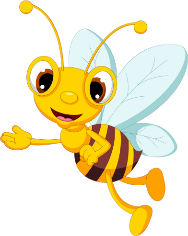 ĐỀ 2
Hãy chứng minh: Sách là người bạn lớn của con người
Tham khảo: Hãy thử tưởng tượng xem nếu không có sách thì cuộc sống con người sẽ như thế nào? Thật là buồn chán, tẻ nhạt. Nhân loại sẽ chìm đắm trong sự dốt nát, bị xiềng xích trong bóng đêm tối tăm của sự thiếu hiểu biết  Chắc hẳn chẳng ai muốn thế giới sẽ quay vòng và diễn ra như vậy cả. Và chắc chắn rằng cũng chẳng ai muốn sống ở một hành tinh mà giữa người với người không có sự yêu thương, che chở.
C. Kết bài: 
- Trong thời đại ngày nay, mặc các phương tiện thông tin đại chúng đều phát triền như báo điện tử, truyền hình ... nhưng sách vẫn luôn gắn bó với con người như một người bạn.  Vì thế mà mỗi chúng ta phải biết trân trọng, yêu quý, nâng niu sách.
- Tuy nhiên, không phải cuốn sách nào cũng có thể là bạn, chúng ta phải biết chọn sách mà đọc như chọn bạn mà chơi.
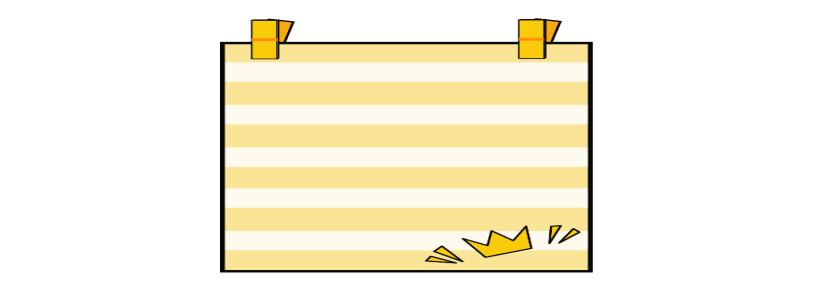 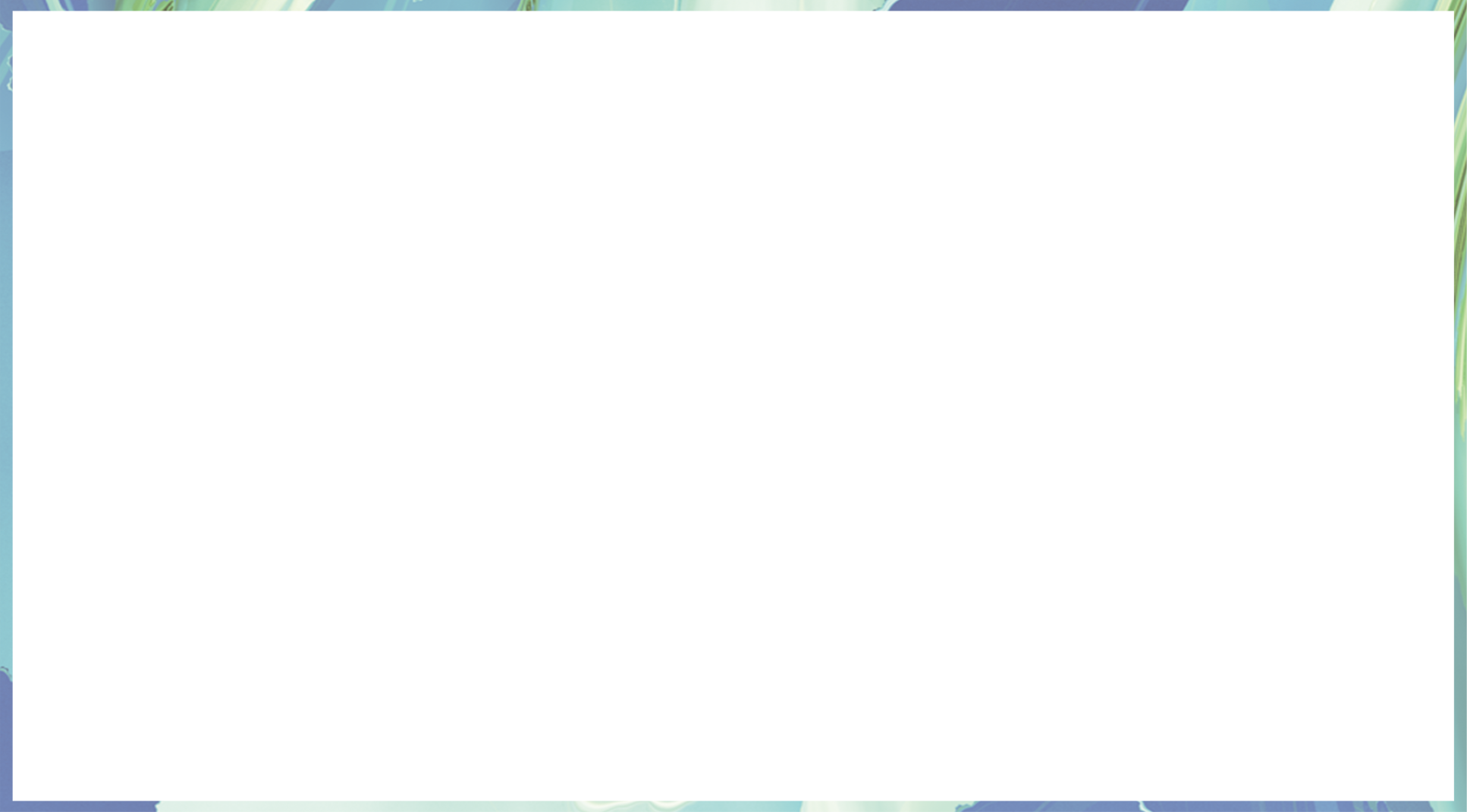 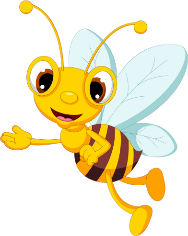 ĐỀ 3
Chứng minh câu tục ngữ “Ăn quả nhớ kẻ trồng cây”
A. Mở bài: Giới thiệu vấn đề cần chứng minh
- Trực tiếp: Câu tục ngữ “Ăn quả nhớ kẻ trồng cây” đã để lại cho chúng ta bài học quý giá về lòng biết ơn. Bài học ấy đã được nhân dân ta giữ gìn và phát huy từ xư đến nay.
- Gián tiếp: Lòng biết ơn là một trong những truyền thống đạo lí tốt đẹp  được nhân dân ta giữ gìn và phát huy từ xưa đến nay. Đạo lí ấy đã được đúc kết thành kinh nghiệm sống vô cùng quý báu qua câu tục ngữ “Ăn quả nhớ kẻ trồng cây”
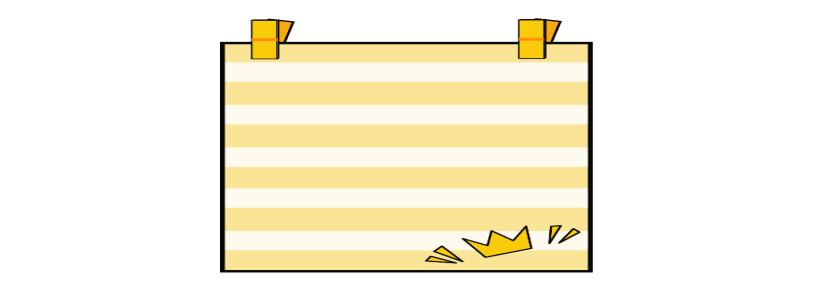 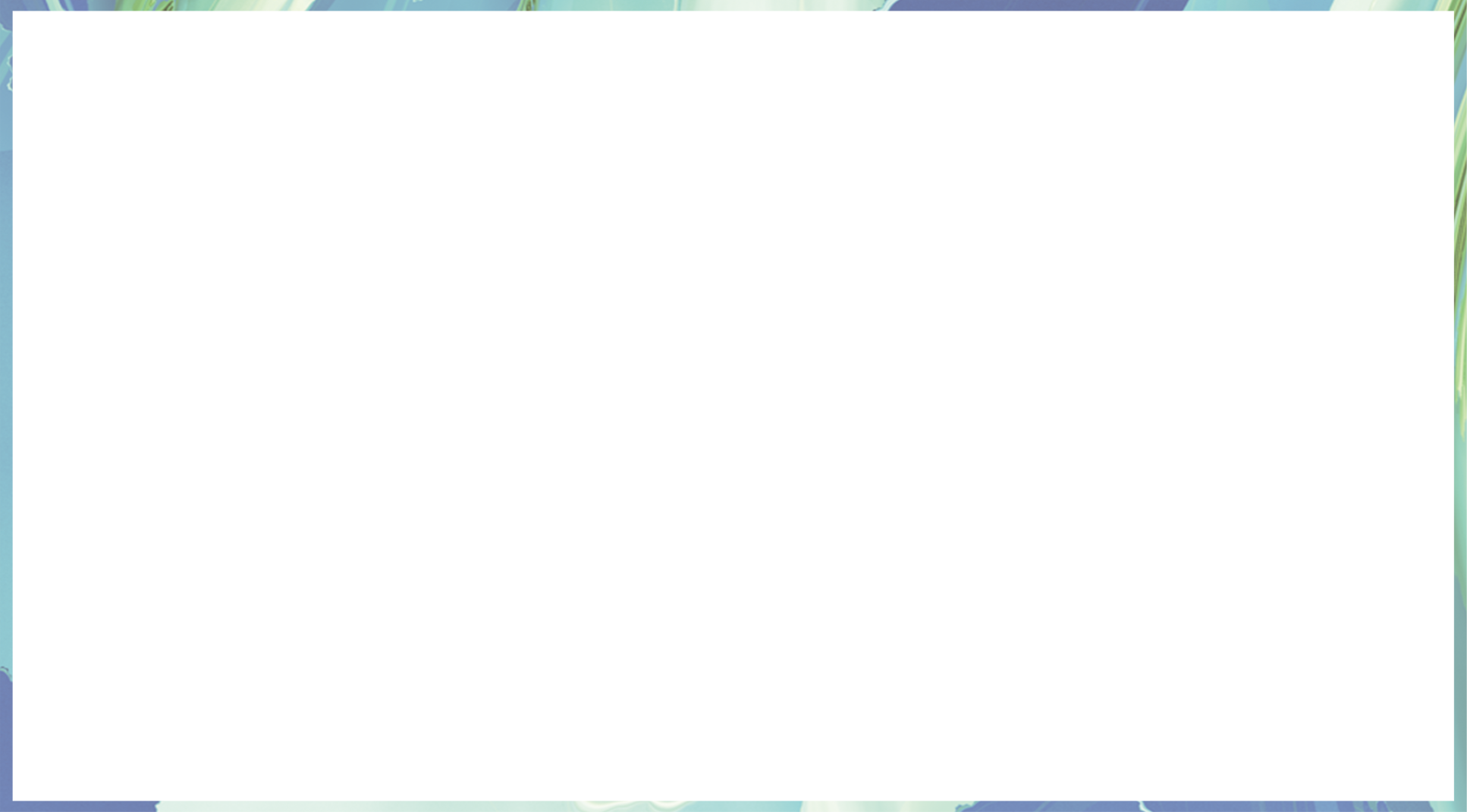 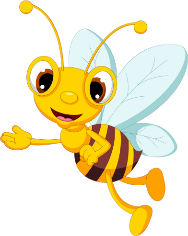 ĐỀ 3
Chứng minh câu tục ngữ “Ăn quả nhớ kẻ trồng cây”
B. Thân bài :  
Ý 1 (Phụ): Giải thích ngắn gọn bằng một đoạn văn ngắn khoảng 5->7 dòng.
- Nghĩa đen: Ăn trái chín trên cành phải nhớ công ơn người có công trồng cây và chăm sóc cây đó.
- Nghĩa bóng: Cây tục ngữ nhắc nhở chúng ta một vấn đề đạo đức sâu xa: Được hưởng thành quả phải nhớ ơn người vất vả, hy sinh làm ra thành quả đó, hay  nói cách khác: con người phải biết ơn những người đã mang lại  cho ta cuộc sống tốt đẹp, hạnh phúc.
Tham khảo: Hai câu tục ngữ trên, tuy có cách diễn đạt không giống nhau, nhưng cùng nêu lên một bài học về lẽ sống, về đạo đức và tình nghĩa cao đẹp của con người. Đó là lòng biết ơn, nhớ về cội nguồn của người trồng cây, người uống nước. Ăn quả chín thơm ngonnhất định không được quên công lao của người trồng cây vất vả sớm hôm chăm bón. Uống ngụm nước trong lành mát ruột hãy nhớ đến dòng nước này từ đâu chảy tới. Biết ơn và nhớ ơn là truyền thống đạo đức làm nên bản sắc, tính cách và vẻ đẹp phẩm chất tâm hồn con người Việt Nam.
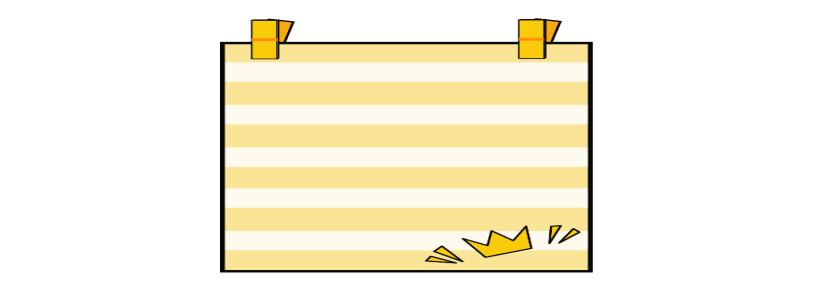 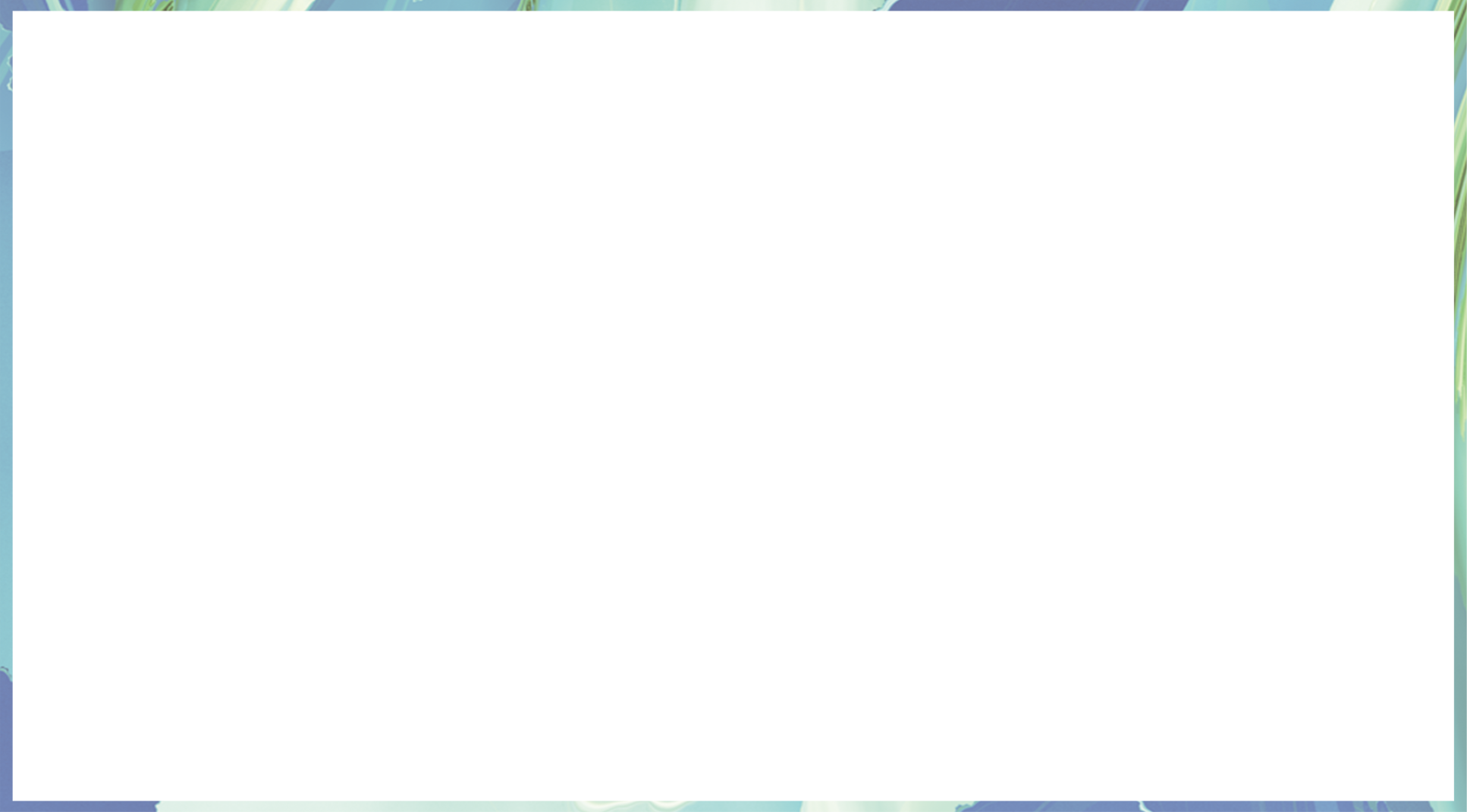 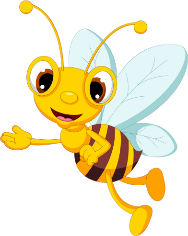 ĐỀ 3
Chứng minh câu tục ngữ “Ăn quả nhớ kẻ trồng cây”
Ý 2 (Chính): Những biểu hiện của lòng biết ơn trong quá khứ cũng như trong hiện tai.
Luận điểm phụ 1: Lòng biết ơn thể hiện trong quá khứ: “Ăn quả nhớ kẻ trồng cây” là truyền thống đạo lý tốt đẹp của ông cha ta có từ ngàn xưa.
- Trong gia đình:  
+ Trước hết, đó là lòng biết ơn sâu nặng đối với các bậc sinh thành dưỡng dục. Từ thuở xa xưa, trong câu hát à ơi của bà, của mẹ, ta thấm thía lời khuyên thiết tha, chân thành:
Công cha như núi ngất trời
Nghĩa mẹ như nước ở ngoài biển Đông.
Núi cao biển rộng mênh mông
Cù lao chín chữ ghi lòng con ơi
Phân tích dẫn chứng: Công lao cha mẹ lớn như trời biển. Cha mẹ đã phải trải qua biết bao khó nhọc, vất vả, hi sinh để nuôi con khôn lớn, trưởng thành. Bởi vậy cho nên, lời hát ru đã nhắc nhở những người làm con phải “ghi lòng”, nghĩa là phải luôn ghi nhớ, khắc sâu trong lòng, phải đền đáp công ơn sinh thành của cha mẹ, phải làm tròn chữ hiếu.
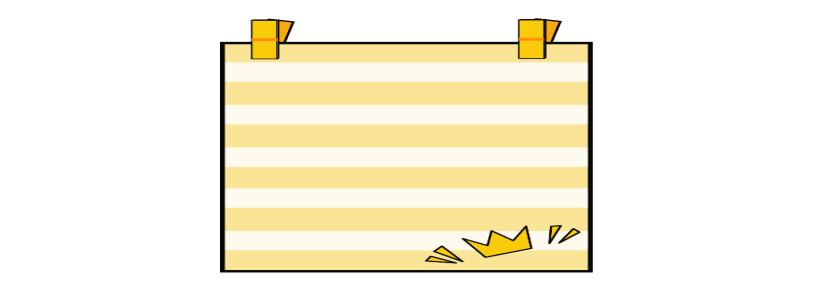 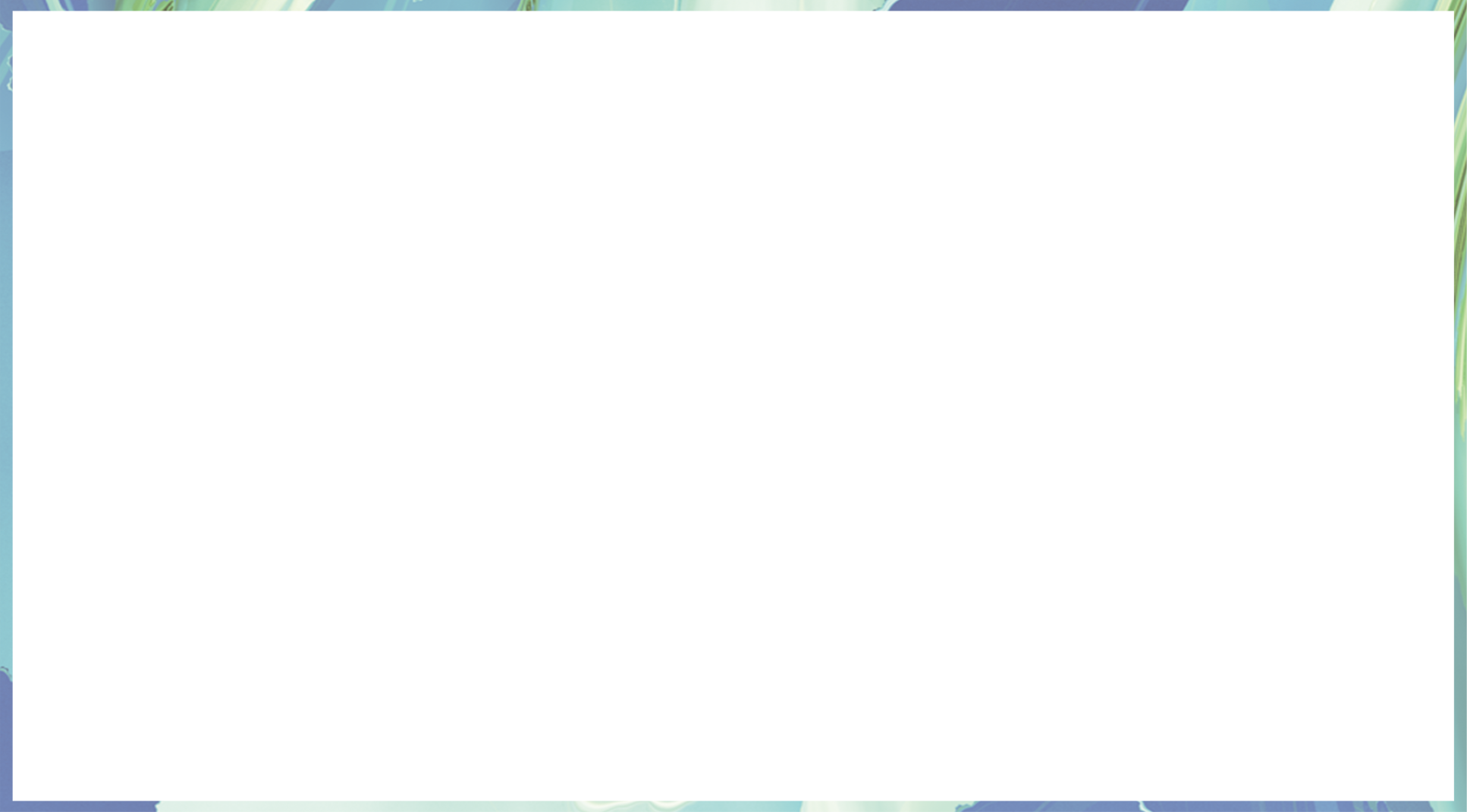 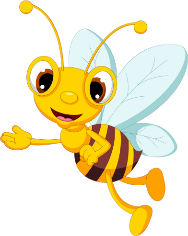 ĐỀ 3
Chứng minh câu tục ngữ “Ăn quả nhớ kẻ trồng cây”
+ Không chỉ kính yêu cha mẹ, những người con, người cháu còn nhớ về  ông bà, tổ tiên, những người đã khuất với tấm lòng biết ơn sâu sắc
Con người có cố, có ông
Như cây có cội, như sông có nguồn.
Phân tích: Cây sống nhờ có gốc rễ, sông nào cũng có cội nguồn. Cây sống được nhờ rễ cây hút nhựa sống  từ đất đai màu mỡ, cũng như...Bằng hình ảnh  so sánh cụ thể, sâu sắc câu ca  dao là  tiếng lòng của mẹ cha, ông bà gửi đến con cháu lời khuyên chân thành, cảm động: hãy  nhớ đến nguồn cội, đừng bao giờ lãng  quên gốc gác, tổ tiên vì đó là nơi bắt đầu cuộc đời của mỗi người.
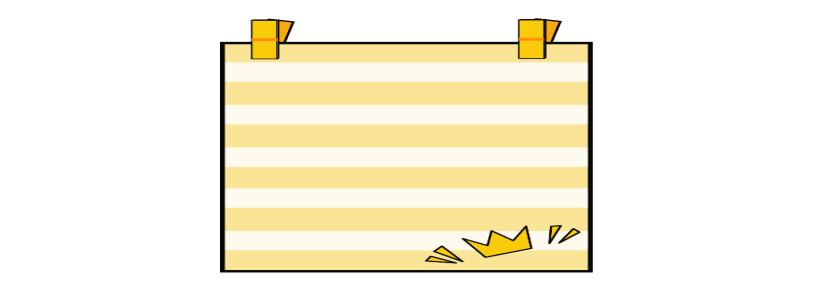 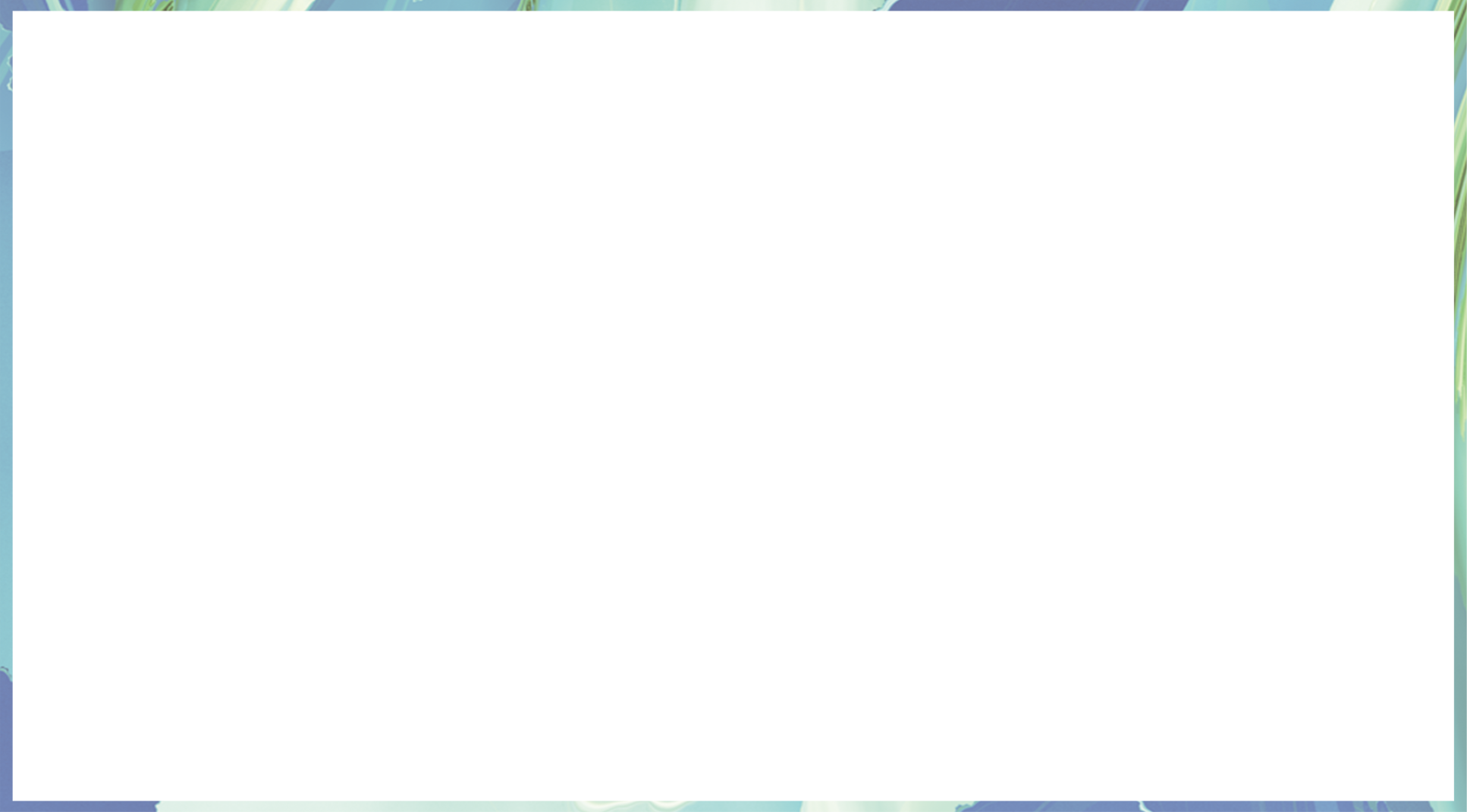 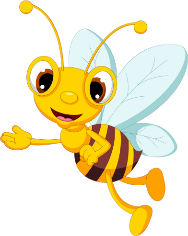 ĐỀ 3
Chứng minh câu tục ngữ “Ăn quả nhớ kẻ trồng cây”
- Ngoài xã hội: Đạo lí về lòng biết ơn còn được thể hiện rất rõ trong đời sống xã hội. 	
+ Trước hết, đó là lòng biết ơn thầy cô đã dày công dạy dỗ:
“Muốn sang thì bắc cầu Kiều
Muốn con hay chữ thì yêu lấy thầy.”
	Từ xưa đến nay, đã có biết bao lời hay, ý đẹp nói lên tình cảm thầy trò, tôn vinh nghề dạy học, đặc biệt, nói lên lòng biết ơn sâu nặng của lớp lớp học trò đối với những người thầy kính yêu của mình. Lòng biết ơn không chỉ thể hiện ở thái độ cung kính, mến yêu mà còn tỏ rõ trong học tập; không chỉ thể hiện trong mấy ngày lễ, tết, … mà được thể hiện suốt cả cuộc đời. Học trò thầy Chu Văn An lấy cái chết để cứu dân, trả ơn thầy! Lòng kính yêu và biết ơn thầy cô là một tình cảm thiêng liêng, bởi lẽ không ai có thể thành người mà không có thầy dạy dỗ, giúp đỡ. Tình cảm ấy thật đáng trân trọng biết bao.
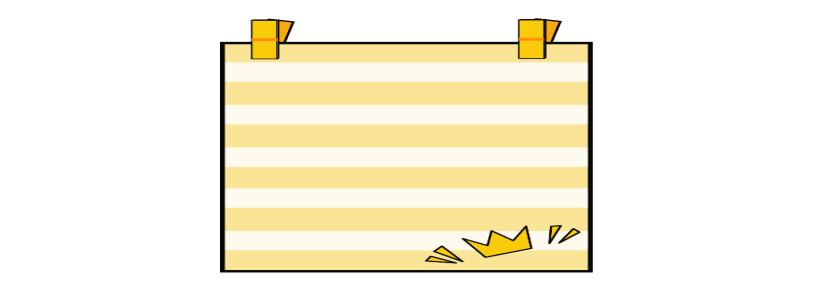 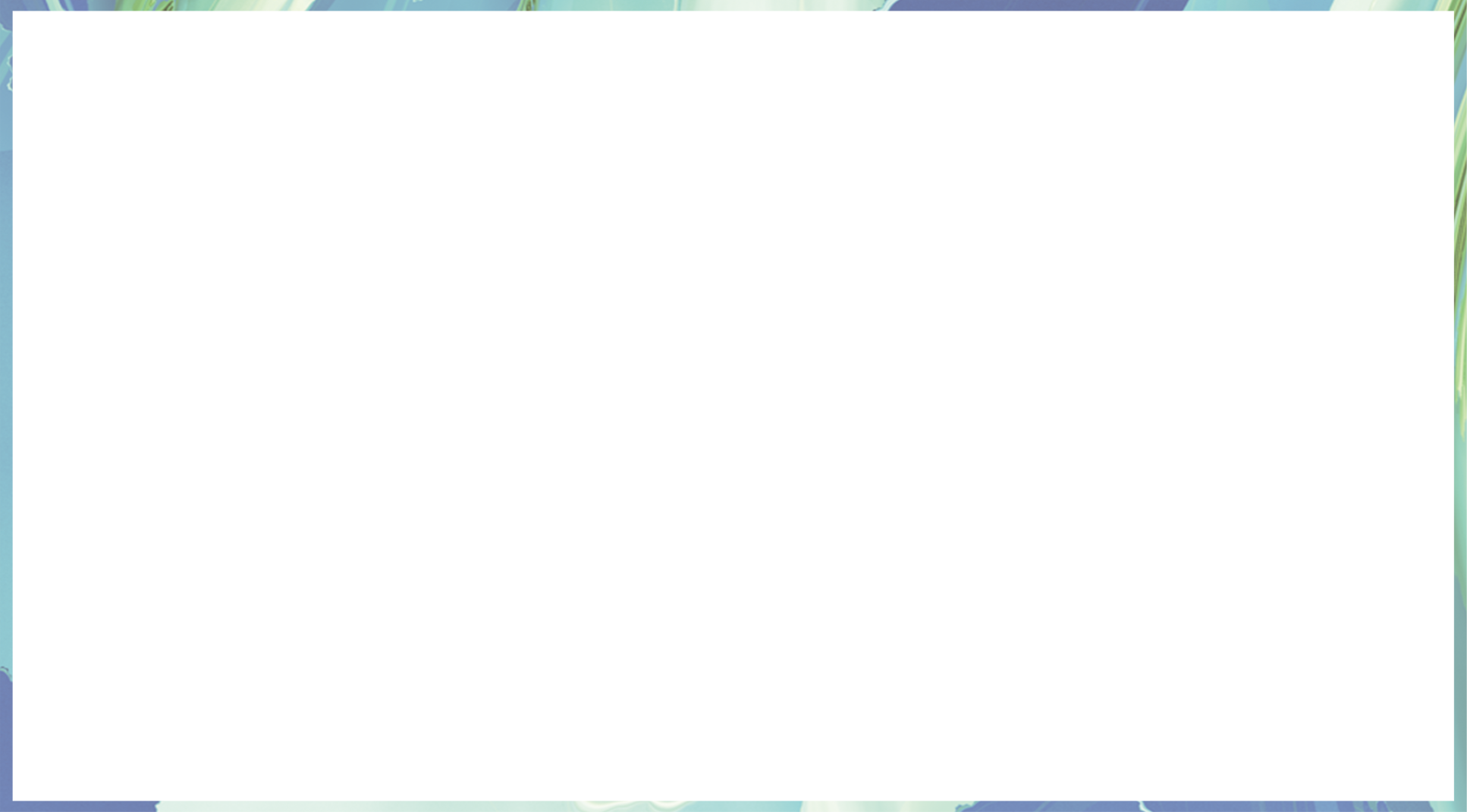 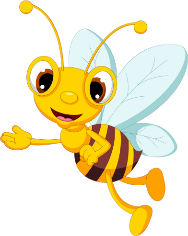 ĐỀ 3
Chứng minh câu tục ngữ “Ăn quả nhớ kẻ trồng cây”
+ Chúng ta cũng biết ơn những người nông dân một nắng hai sương để làm nên  hạt thóc vàng:
Ai ơi bưng bát cơm đầy
Dẻo thơm một hat đắng cay muôn phần
Để làm nên hạt thóc, hạt lúa, người nông dân đã phải vất vả, lăm lộn bao tháng ngày trên đồng ruộng để gieo trồng, chăm sóc, thu hoạch. Bởi vậy, bưng bát cơm đầy hôm nay, chúng ta không khỏi xúc động trước bao công lao khó nhọc ấy.
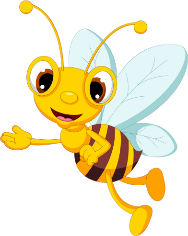 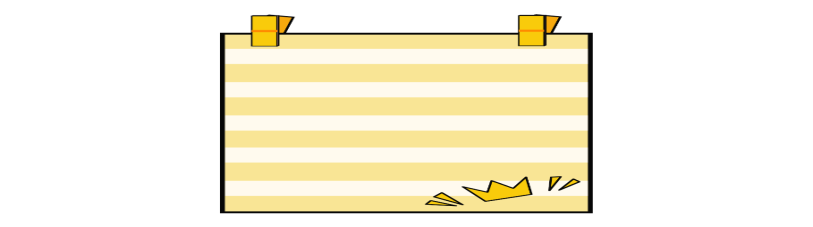 ĐỀ 3
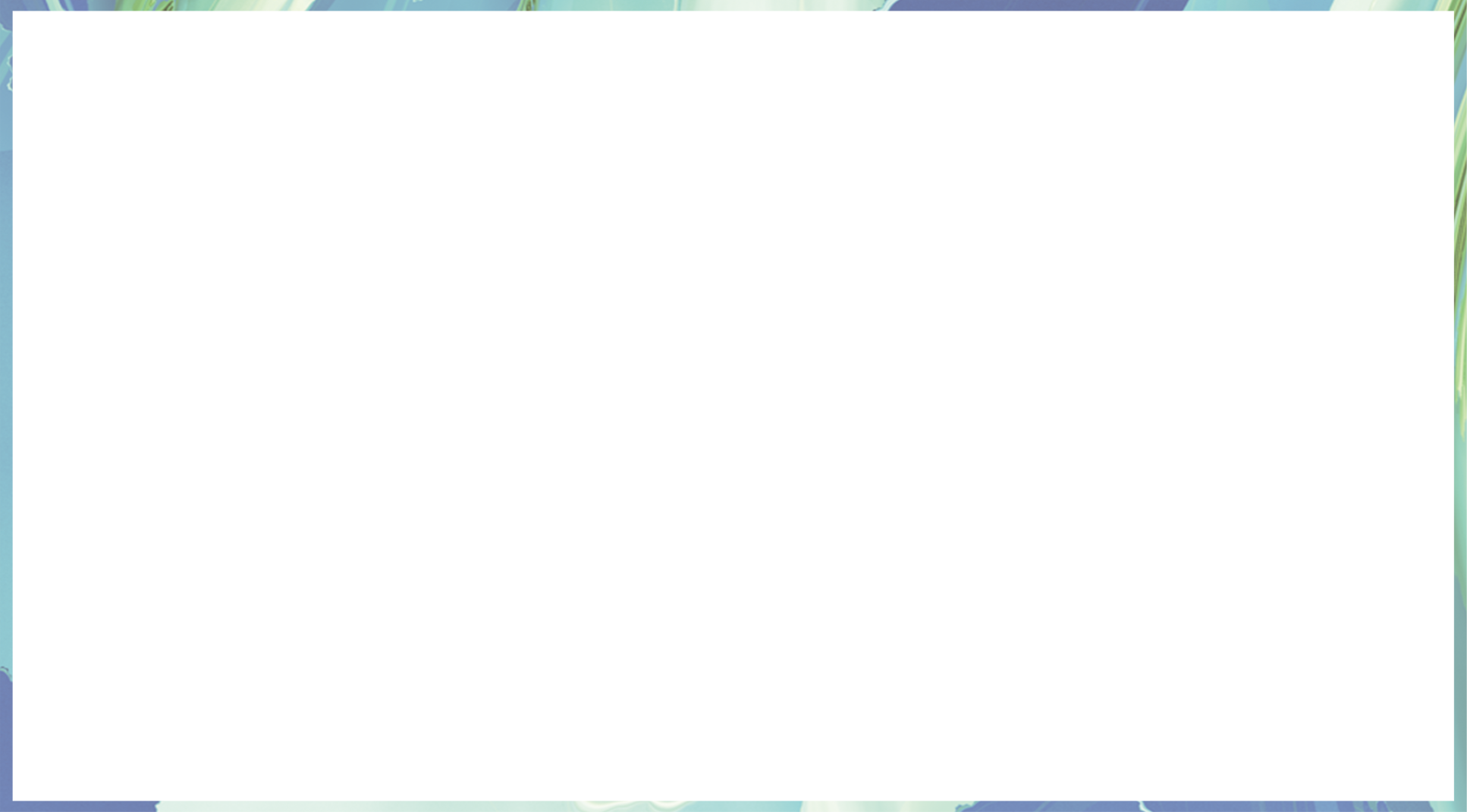 +  Một trong những truyền thống thể hiện đạo lí  “Ăn quả nhớ kẻ trồng cây” là tình cảm biết ơn những người anh hùng, biết ơn nguồn gốc, tổ tiên dân tộc. Người dân Việt Nam hằng năm ăn đâu làm đâu cũng biết cũi đầu nhớ ngày giỗ Tổ, nhớ ơn các vị vua Hùng đã có công lập ra đất nước này:
Dù ai đi ngược về xuôi
Nhớ ngày giỗ tổ mùng 10 tháng ba.
	Truyền thuyết xưa còn kể lại biết bao câu chuyện về các vị vua, các anh Hùng liệt nữ. Đằng sau những câu chuyện ấy bao giờ cũng chất chứa lòng tự hào, biết ơn của nhân dân ta đối với những con người ấy. Truyền thuyết Thánh Gióng, Sự tích Hồ Gươm là những câu chuyện dân gian đã đi  sâu vào tiềm thức mỗi người dân đất Việt từ ngàn đời với lòng tự hào và biết ơn vô hạn đối với những người anh hùng cùng với những chiến công huyền thoại trong sự nghiệp chống giặc ngoại xâm mang lại cuộc sống bình yên cho dân tộc.
=> Khái quát: Ngay từ thưở xa xua, dân ta đã thể hiện lòng biết ơn sâu sắc đối với những người đi trước, những người có công. Chính điều đó đã làm nên truyền thống tốt đẹp, rất đáng tự hào của dân tộc.
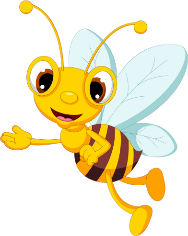 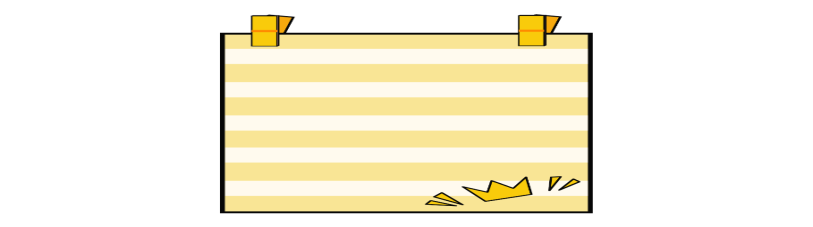 ĐỀ 3
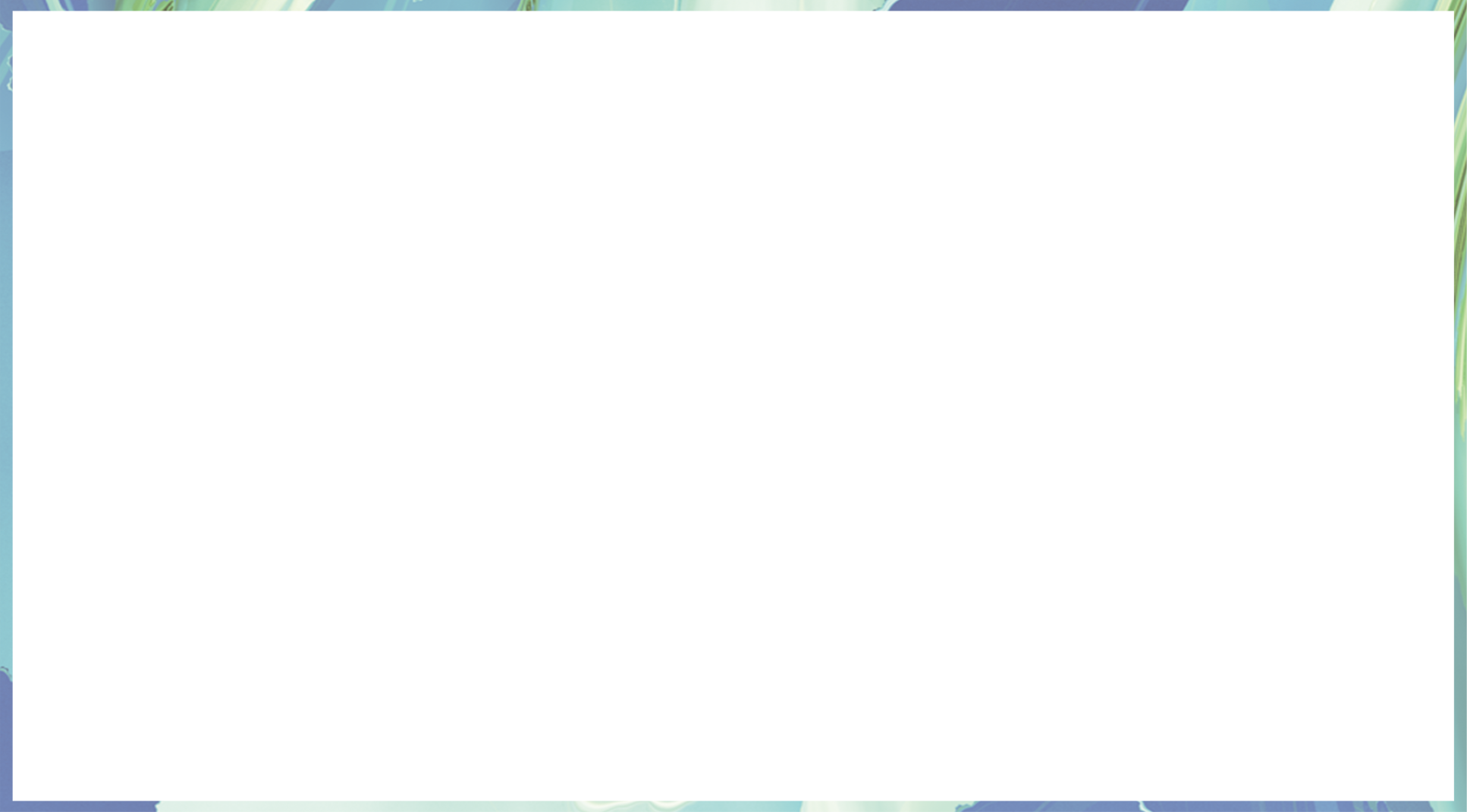 Luận điểm phụ 2: Đạo lí về lòng biết ơn vẫn được giữ gìn và phát huy mạnh mẽ trong thời đại ngày nay.
- Trong gia đình đình Việt, các ngày giỗ, ngày lễ Tết là dịp để con cháu hướng vọng về ông bà Tổ tiên. Tiết thanh minh ấm áp, trong lành, con cháu du xuân nhưng cũng không quen ngày lễ tảo mộ, thắp nén hương thơm, đón rước ông bà tổ tiên về chung vui với với gia đình mình. Trong cuộc sống hàng ngày, biết bao người con người cháu cũng đã thể hiện lòng biết ơn bằng những hành động thiết thực như chăm ngoan, học giỏi, chăm sóc, phụng dưỡng cha mẹ, ông bà.  Những phong  trào cùng những tấm gương con cháu hiếu thảo đang  được nhân rộng khắp nơi nơi.
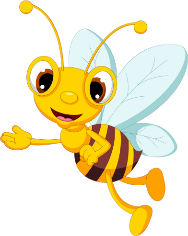 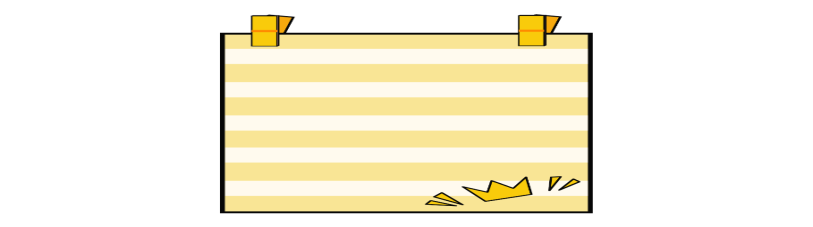 ĐỀ 3
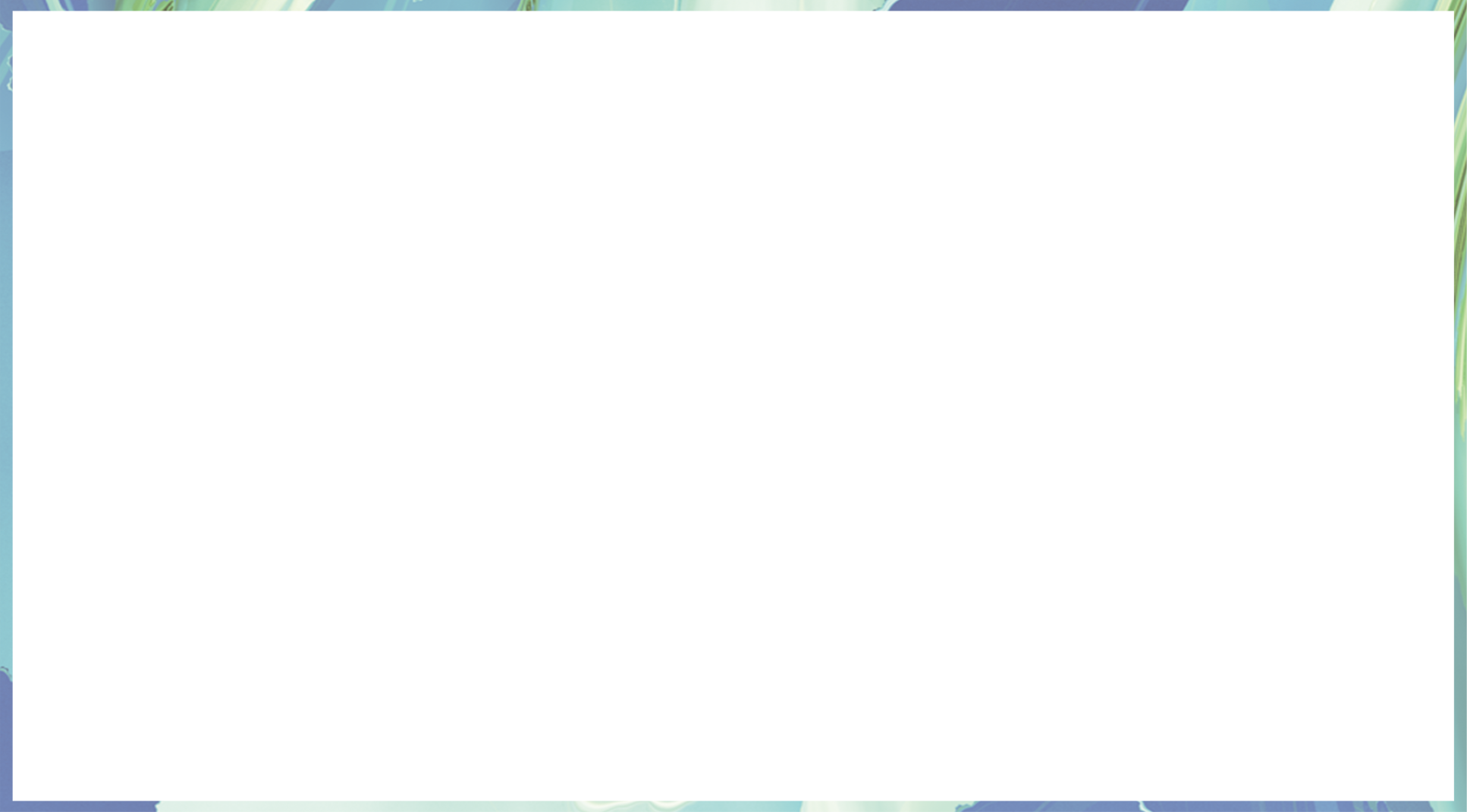 - Ngoài xã hội, lòng biết ơn được thể hiện phong phú, đa dạng bằng nhiều hành động, việc làm cao đẹp. Hàng năm, đất nước ta có rất nhiều những ngày lễ kỉ niệm giàu ý nghĩa. Ngày thương binh liệt sĩ 27/7 là một trong những ngày lễ như thế. Đó là dịp để toàn thể dân tộc bày tỏ lòng tri ân của mình đối với công ơn thế hệ cha anh đã không  tiếc máu xương để gìn giữ mảnh đất tươi đẹp này. Những hoạt động như thăm lại chiến trường xưa, thăm đồng đội nằm lại ở chiến trường, chăm sóc thương bệnh binh, chăm sóc phụng dưỡng bà mẹ Việt Nam anh hùng vẫn diễn ra thường xuyên. Rồi biết bao ngày lễ khác như ngày 20/11, lễ kỷ niệm ngày giải phóng Miền Nam, ngày chíên thắng Điện Biên Phủ...Tất cả đó là những biểu hiện cụ thể, thiết thực về lòng biết ơn của nhân dân ta.
=> Đánh giá: Biết ơn là truyền thống đạo lý, là lẽ sống cao đẹp của người xưa cần được phát huy.Truyền thống ấy cùng với bao truyền thống cao đẹp khác: anh hùng bất khúât, đoàn kết thương yêu đã làm nên vẻ đẹp mang tính bản sắc của dân tộc Việt Nam.
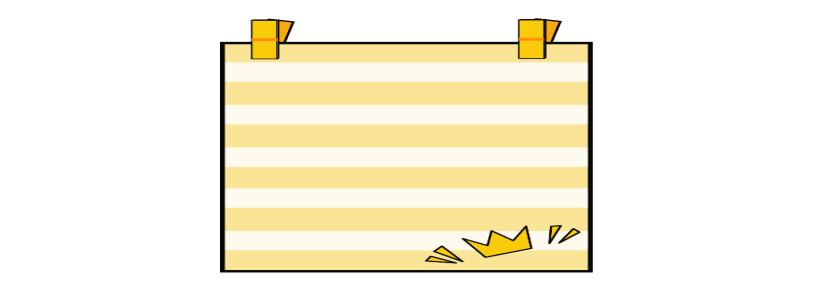 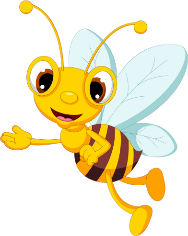 ĐỀ 4
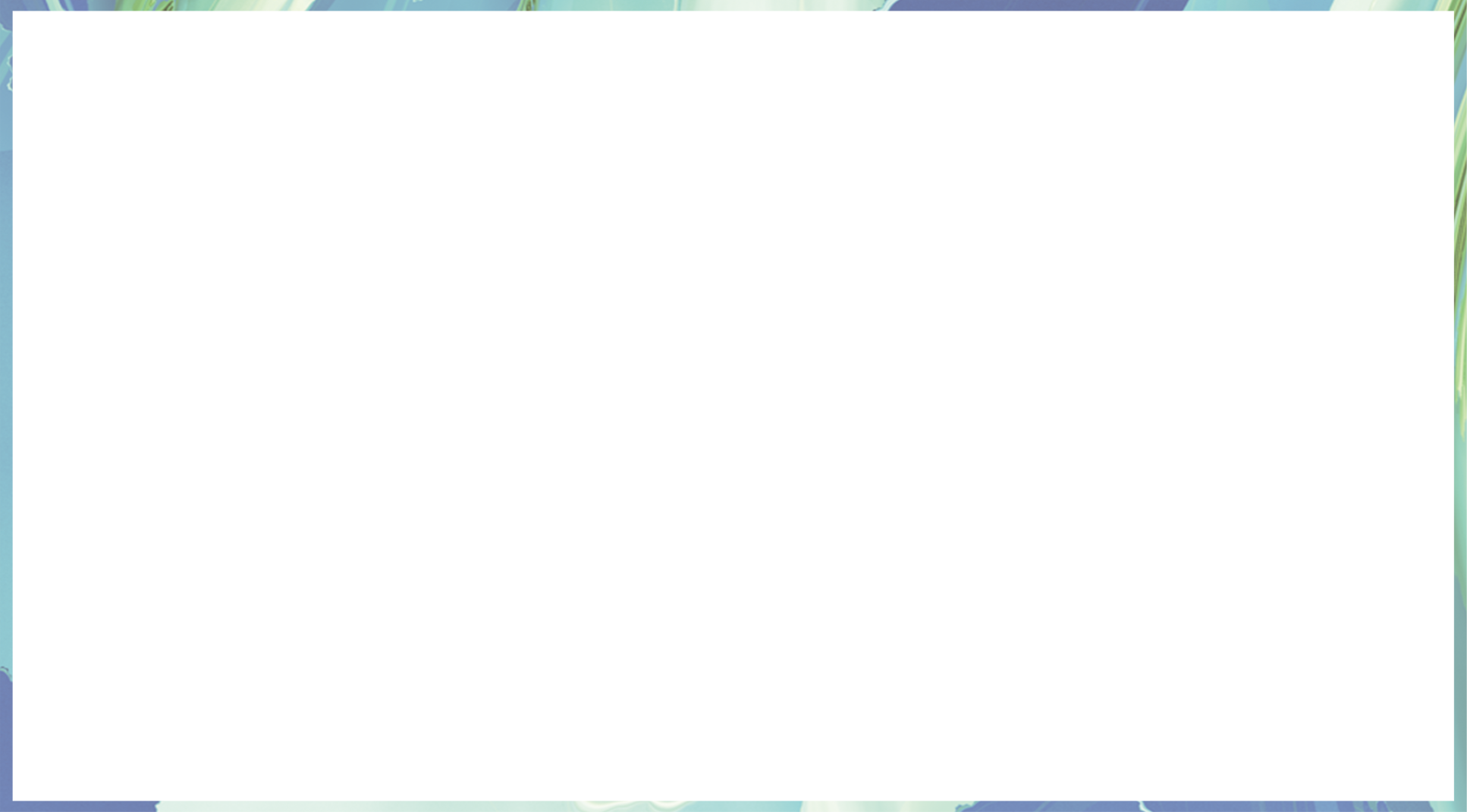 Chứng minh: Bác Hồ sống rất giản dị
A. Mở bài: 
Cách 1: Trong suốt cuộc đời hoạt động cách mạng vì nước, vì dân, dù ở bất kỳ cương vị nào, từ một người phụ bếp trên con tàu “Amiran Latouche Tre ville” lúc ra đi tìm đường cứu nước, cho đến khi trở thành Chủ tịch Đảng, Chủ tịch nước, Bác Hồ vẫn giữ một nếp sống vô cùng giản dị. Đó cũng chính là điểm nổi bật trong phong cách, đạo đức của Người.
Cách 2: Chủ tịch Hồ Chí Minh là một vị lãnh tụ vĩ đại của dân tộc. Bác không chỉ đáng yêu mà còn rất đáng kính bởi Bác là người mang đến tự do cho dân tộc. Ở con người Bác ta còn học tập được nhiều điều, đặc biệt là lối sống giản dị. Bác mãi là tấm gương để chúng ta học tập noi theo.
Cách 3: Sinh thời, Bác Hồ thường căn dặn đồng bào, đồng chí phải biết “Cần, kiệm, liêm, chính” và chính bản thân Bác đã gương mẫu thực hiện lối sông rất mực văn minh đó. Trong đời sống hàng ngày, Người vô cùng giản dị và thanh bạch.
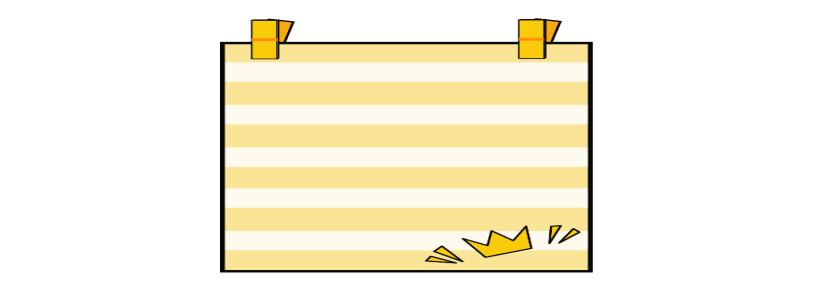 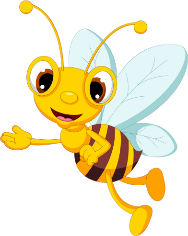 ĐỀ 4
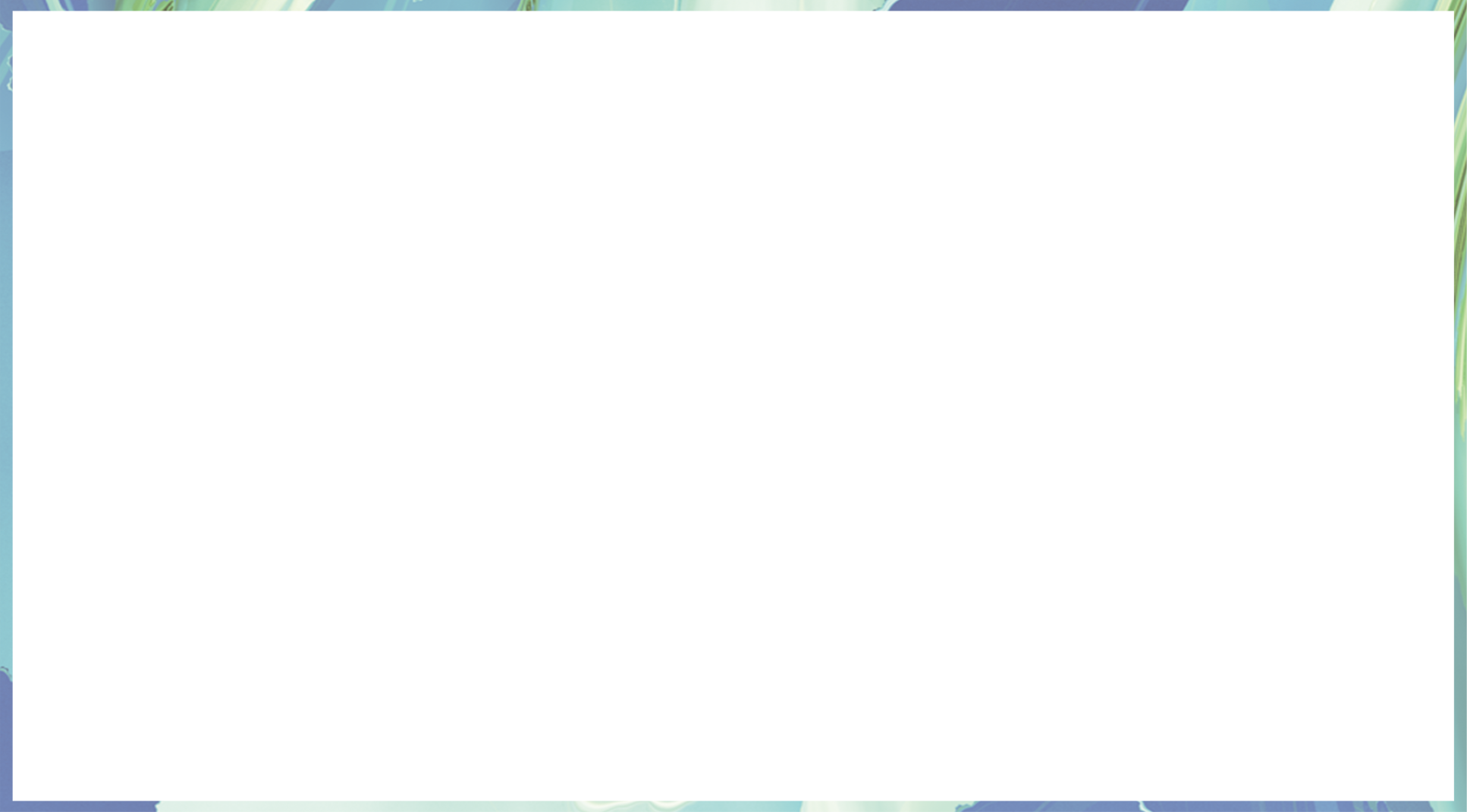 Chứng minh: Bác Hồ sống rất giản dị
B. Thân bài:
	Với cương vị một chủ tích nước, Bác có quyền được hưởng chế độ đãi ngộ đặc biệt xứng đáng với vị trí của mình. Những thật lạ kì, dù khi cách mạng đang trong thời kì khó khăn, gian nan hay khi đã thành công, Bác vẫn giữ lối giản dị từ cái ăn, cái mặc, cái ở đến cách làm việc đời thường.
Luận điểm phụ 1: Theo lời kể của những người từng được sống gần Bác hoặc qua những tư liệu còn lưu trữ được, chúng ta thấy Bác giản dị ngay trong lối sống.
Luận cứ 1: Trước hết, đó là sự giản dị trong sinh hoạt đời thường.
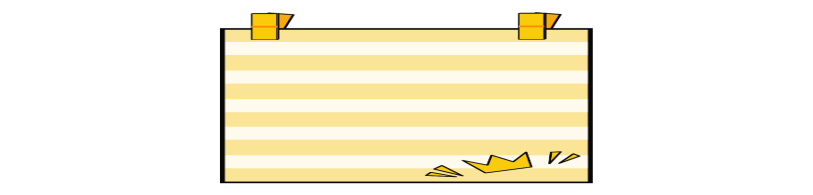 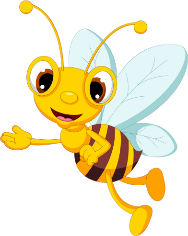 ĐỀ 4
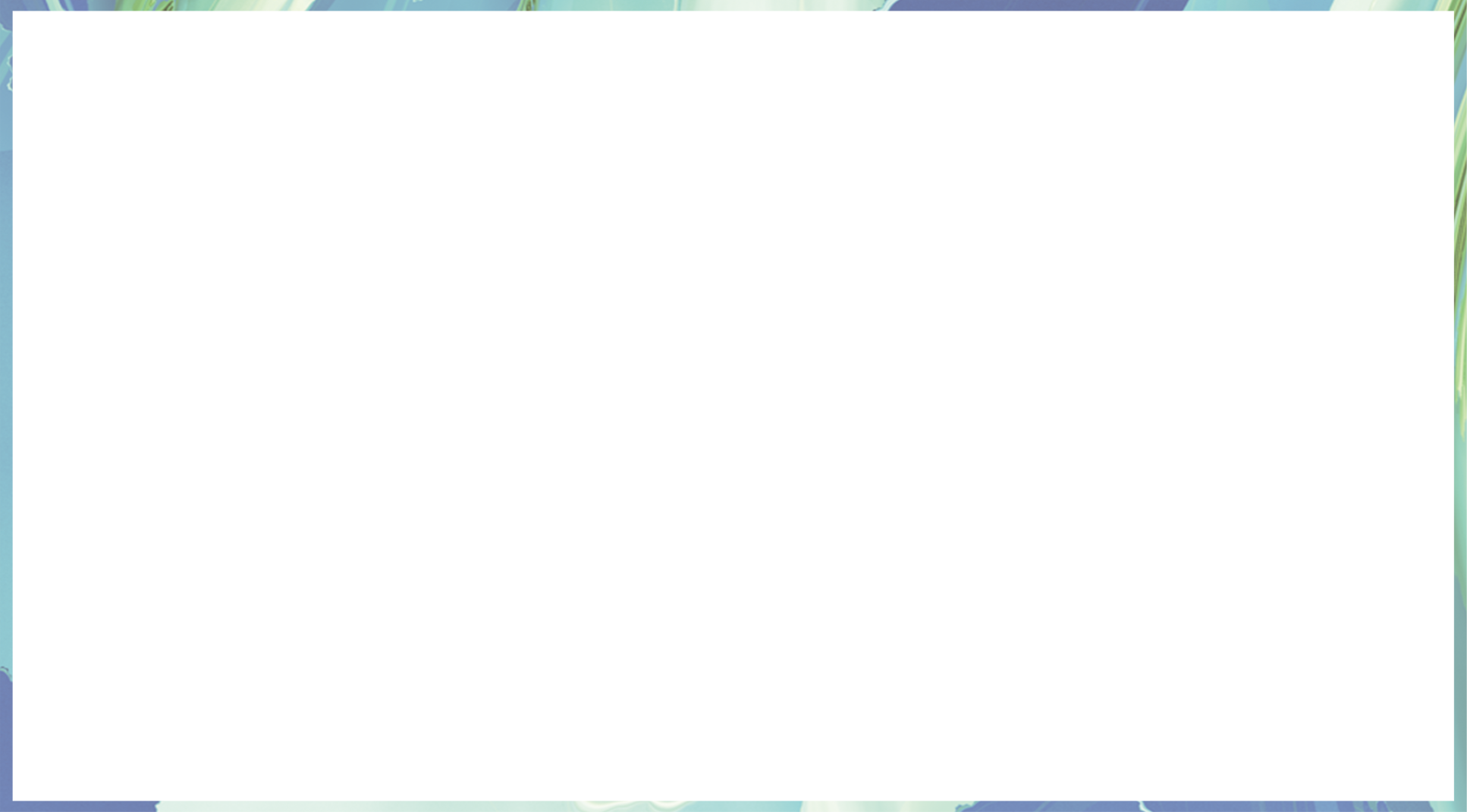 - Mỗi bữa ăn, Bác quy định không quá 3 món và thường là các món dân tộc như: tương cà, dưa, cá kho... Bác bảo ăn món gì phải hết món ấy, không được để lãng phí. Có quả chuối hơi “nẫu”, nhiều người ngại không ăn, Bác bảo lấy dao gọt phần nẫu đi để ăn. Khi đi công tác các địa phương, Bác thường bảo các đồng chí phục vụ chuẩn bị cơm nắm, thức ăn từ nhà mang đi. Chỉ khi nào công tác ở đâu lâu, Bác mới chịu ăn cơm, nhưng trước khi ăn, bao giờ Bác cũng dặn “chủ nhà” là: Đoàn đi có từng này người, nếu được, chỉ ăn từng này, từng này... Có thể dẫn ra nhiều câu chuyện về cách ăn uống chắt chiu, tiết kiệm của Bác. Thậm chí liên hoan chào mừng Ngày thành lập Đảng cũng chỉ có bát cơm, món xào, tô canh và đĩa cá. Khi tiếp đãi khách, Bác thường nói: “Chủ yếu là thật lòng với nhau”. Chiêu đãi đồng chí Lý Bội Quần, người Trung Quốc đã giúp Bác mua chiếc máy chữ từ Hải Phòng mang về, Bác cũng chỉ “khao” một món canh và hai đĩa thức ăn, có thêm chén rượu gạo, tổng cộng chưa hết một đồng bạc, thế mà vẫn đậm đà tình cảm giữa chủ và khách. Bác nói: Ở đời ai chẳng thích ăn ngon, mặc đẹp, nhưng nếu miếng ngon đó lại đánh đổi bằng sự mệt nhọc, phiền hà của người khác thì không nên. Hơn nữa, Bác luôn nghĩ đến người khác, có món gì ngon không bao giờ Bác ăn một mình. Bác sẻ cho người này, sẻ cho người kia rồi sau cùng mới đến phần mình và phần Bác thường là ít nhất.
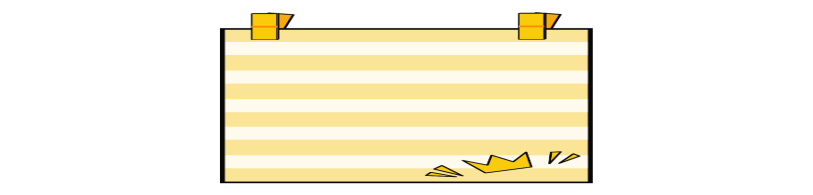 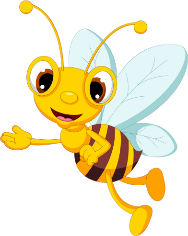 ĐỀ 4
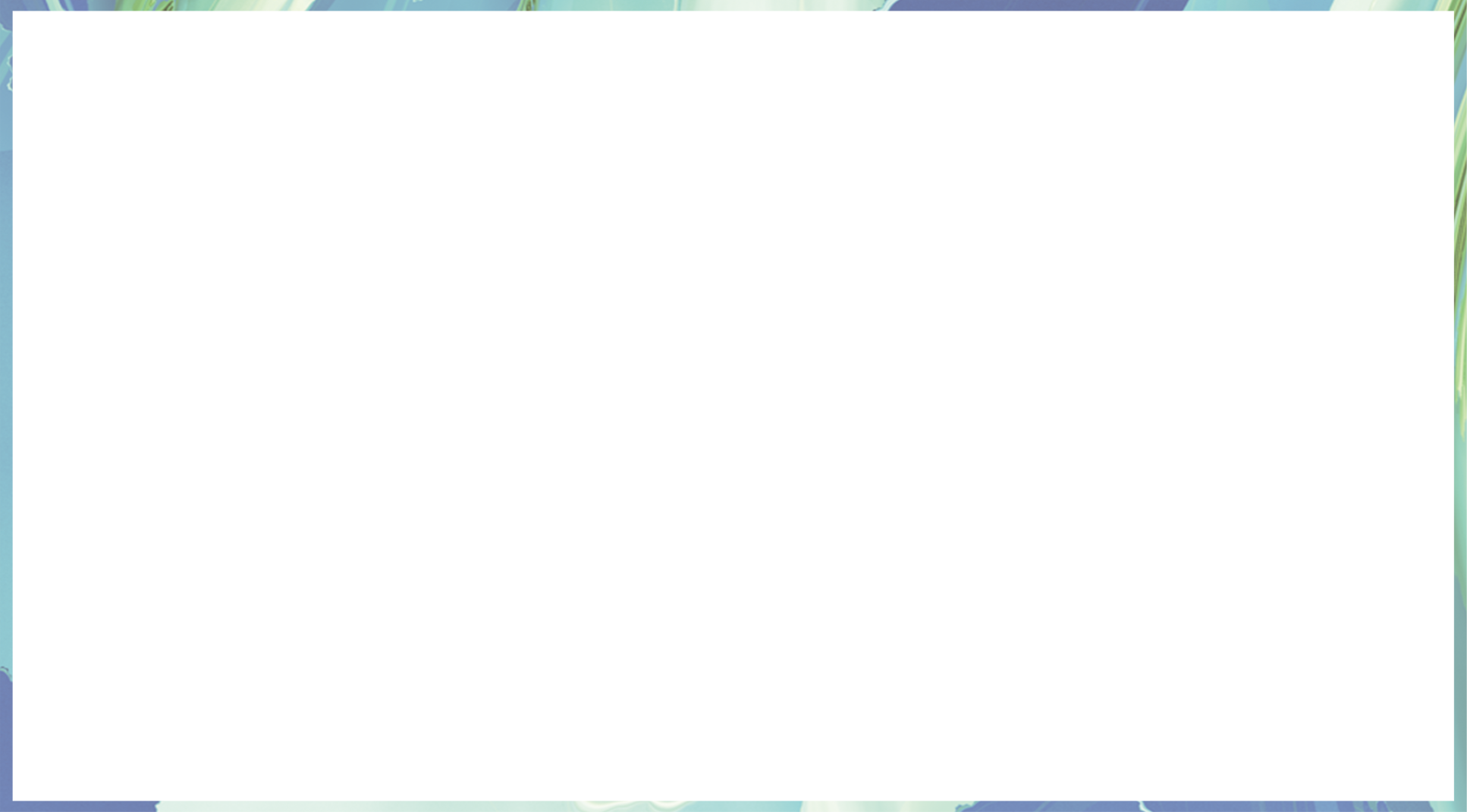 - Trong trang phục hàng ngày, Bác chỉ có bộ quần áo dạ màu đen mặc khi đi ra nước ngoài; chiếc mũ cát Bác đội khi đi ra ngoài trời; chiếc áo bông, áo len Bác mặc trong mùa lạnh và một vài bộ quần áo gụ Bác mặc làm việc mùa hè. Nói về sự giản dị trong cách ăn mặc của Bác, có lẽ ấn tượng nhất phải kể đến đôi dép cao su và bộ quần áo ka-ki. Đôi dép cao su được Bác dùng hơn 20 năm đến khi mòn gót phải lấy một miếng cao su khác vá vào, các quai hay bị tuột phải đóng đinh giữ. Còn bộ quần áo ka-ki Bác mặc đến khi bạc màu, sờn cổ áo. Những người giúp việc xin Bác thay bộ quần áo mới thì Bác bảo: “Bác mặc như thế phù hợp với hoàn cảnh của dân, của nước, không cần phải thay”. Sau khi Bác đi xa, những gì còn lại của Người khiến ta vô cùng xúc động:
Đôi dép đơn sơ, đôi dép Bác Hồ
Bác đi khắp nẻo quê nhà Bác ơi!
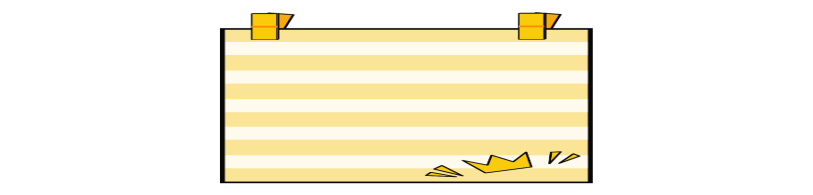 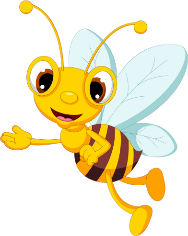 ĐỀ 4
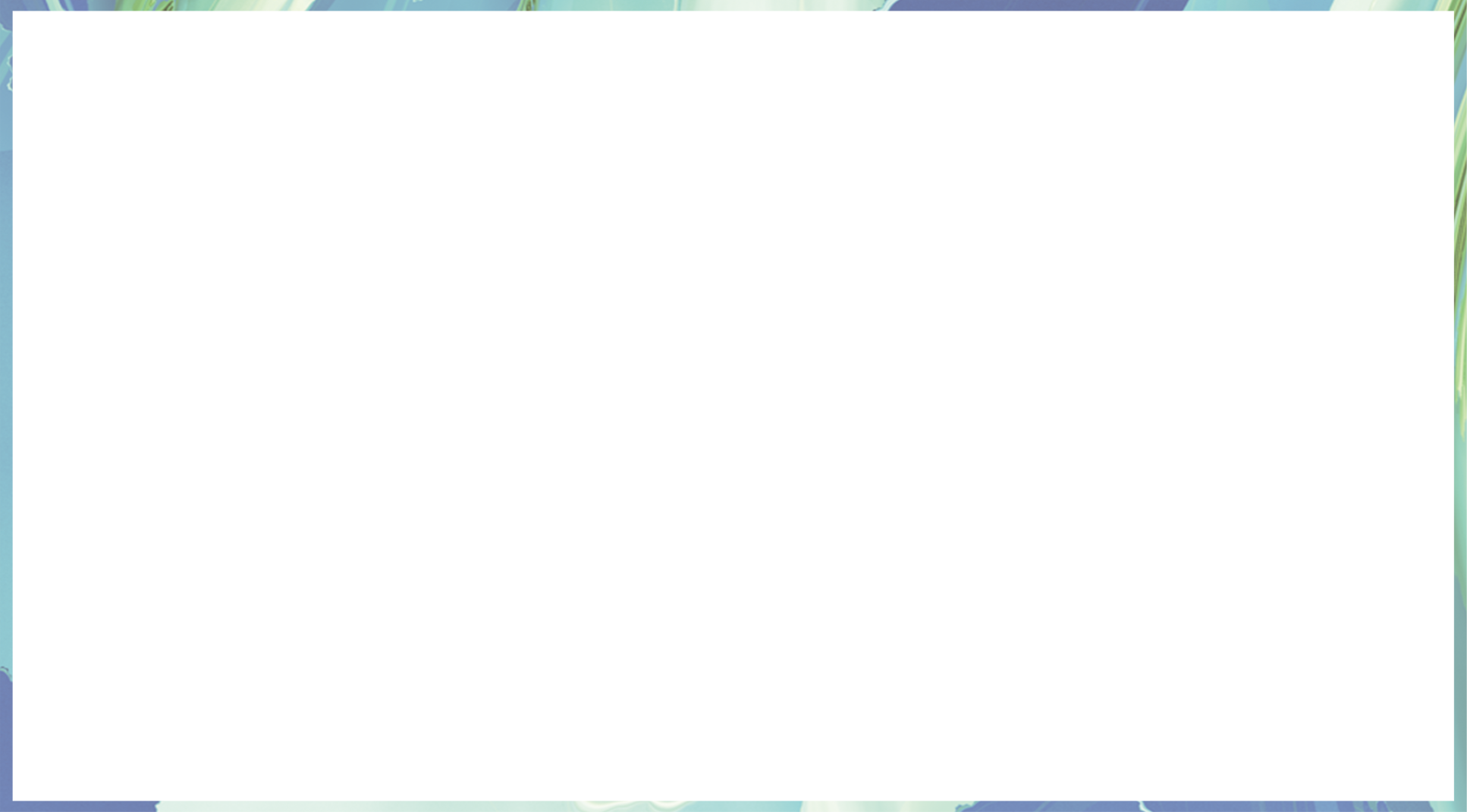 - Về chỗ ở, khi Bác mới về nước là một hang đá thuộc Pác Pó, Cao Bằng. Sau này vì bí mật nên Bác phải ở nhà riêng nhưng rất đơn giản. Nhà làm nhỏ, bốn bề với tay được vì tiết kiệm nguyên vật liệu. Đến năm 1954, Chính phủ chuyển về thủ đô Hà Nội, nhiều người đề nghị Bác ở Phủ Toàn quyền Đông Dương tráng lệ, nhưng Bác đã từ chối và chỉ chọn căn phòng nhỏ của người thợ điện đơn sơ bên ao cá để ở. Mãi đến ngày 17-5-1958, Bác mới chuyển về ở căn nhà sàn chỉ vẻn vẹn có hơn hai mươi mét vuông cho đến lúc qua đời.
=> Nhận xét về nếp sống giản dị của Bác, một tờ báo nước Pháp đã viết: “Sự ăn ở giản dị đến cực độ, như một nhà ẩn sĩ, đó là một đức tính rõ rệt nhất của Chủ tịch Hồ Chí Minh. Một tuần lễ ông nhịn ăn một bữa, không phải là để hạ mình cho khổ sở, mà là để nêu một tấm gương dè xẻn gạo cho đồng bào đặng làm giảm bớt nạn đói trong nước. Hết thảy mọi người xung quanh đều bắt chước hành động đó của ông...”
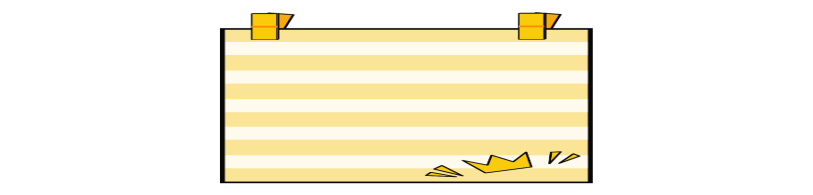 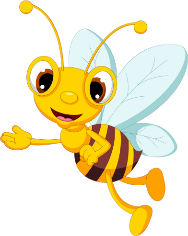 ĐỀ 4
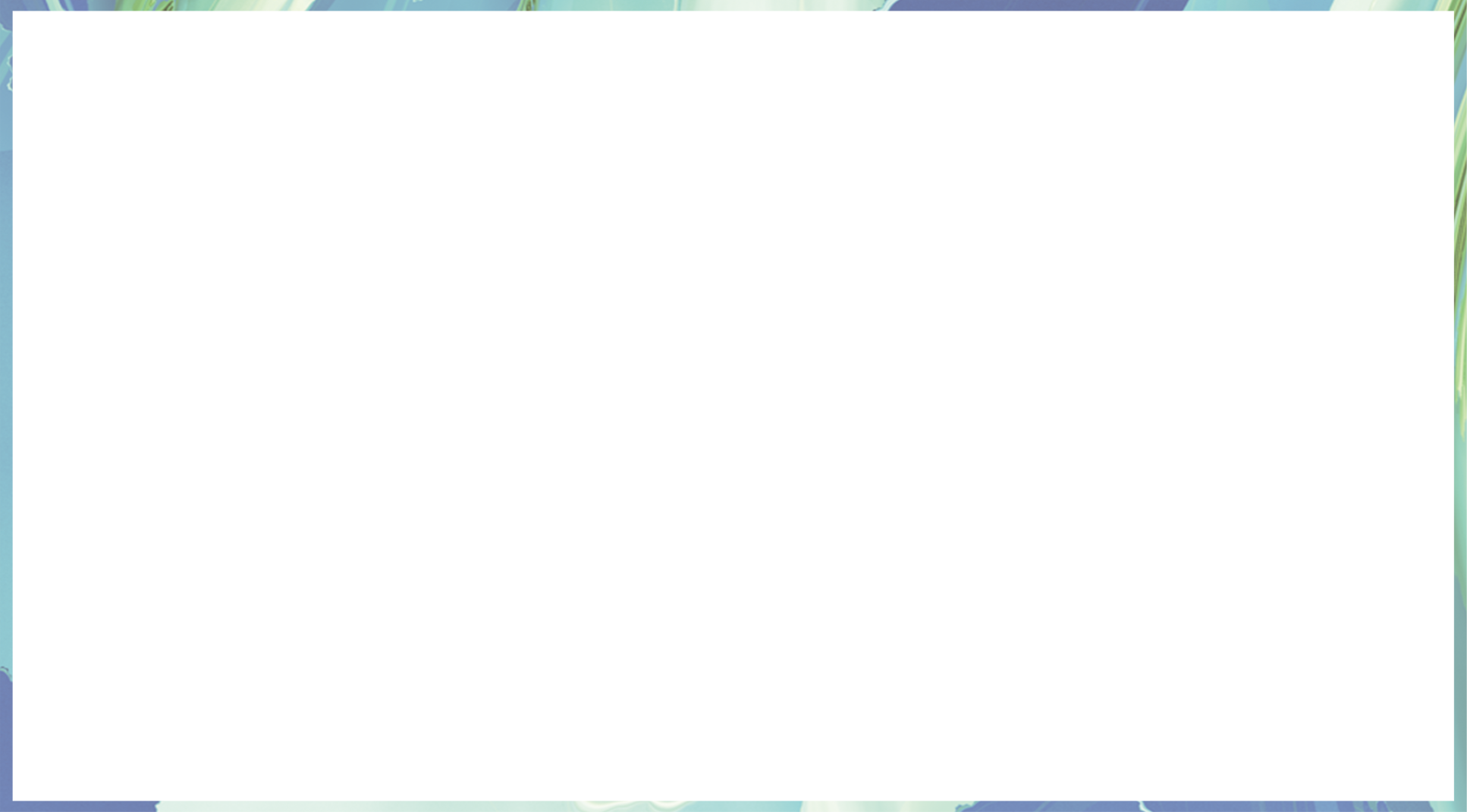 - Trong việc làm Bác cũng thể hiện sự giản dị của mình. Việc gì làm được thì Bác không cần ai giúp đỡ nên số người giúp việc cũng ít, chỉ đếm trên đầu ngón tay. Bác làm việc rất cần cù, cả đời Bác không ngày nào nghỉ ngơi, từ nhũng công việc hàng ngày đến việc cách mạng vì dân vì nước.
- Không những vậy trong quan hệ với mọi người Bác cũng rất giản dị. Từ việc đi thăm nhà tập thể công nhân, viết thư cho một đồng chí hay nói chuyện với các cháu miền Nam hoặc đi thăm và tặng quà cho các cụ già mỗi khi Tết đến. Trong lần về quê, khi mọi người kéo đến rất đông Bác đã cùng mọi người ngồi trước cửa nhà nói chuyện. Dù là một vị chủ tịch nước nhưng ta không hề thấy Bác cao sang xa, vời mà luôn gần gũi, thân thiết.
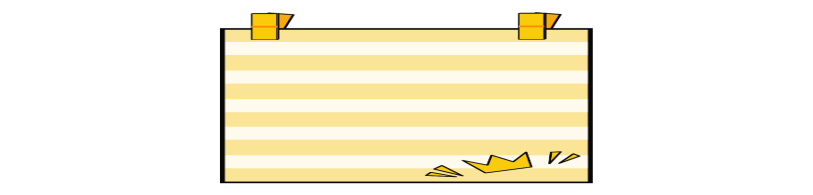 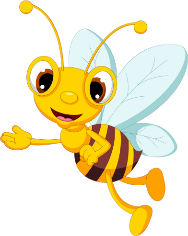 ĐỀ 4
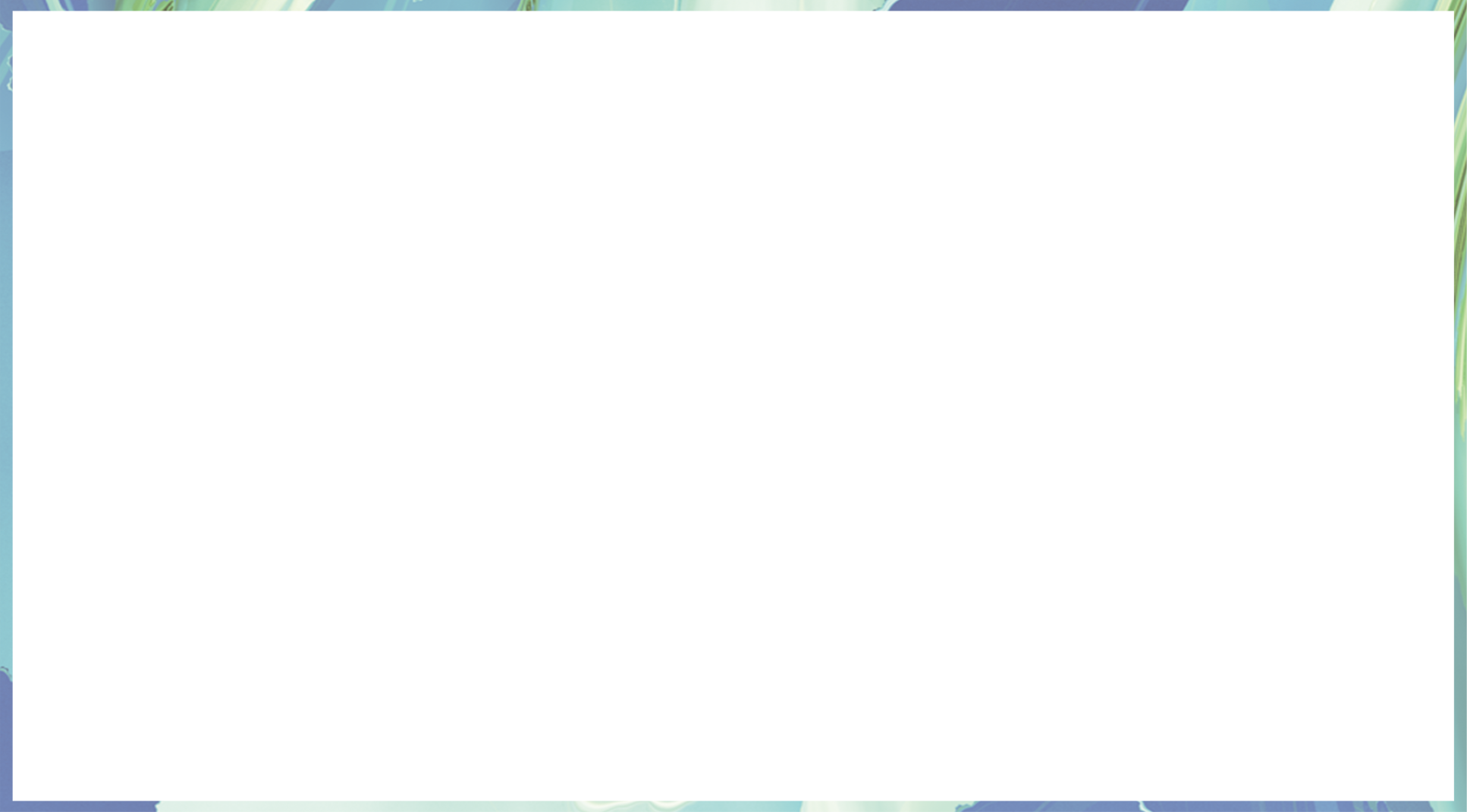 Luận điểm phụ 2:  Trong lời nói và bài viết Bác cũng thể hiện sự giản dị của mình bởi Bác muốn mọi người dễ hiểu, dễ nhớ, dễ làm theo nên Bác đã nói rất giản dị về những điều lớn lao, chân chính như:"Không có gì quý hơn độc lập tự do" hay để kêu gọi tinh thần đoàn kết Bác đã nói'           
Đoàn kết đoàn kết đại đoàn kết
Thành công thành công đại thành công"
Và rất nhiều những lời nói, bài văn, bài thơ rất giản dị của Bác mà chúng ta có thể biết, sự giản dị của Bác càng làm nổi bật đời sống nội tâm và tôn thêm vẻ đẹp con người Bác. Sự giản dị của Bác là tấm gương mà chúng ta phải học tập và noi theo.
=> Đánh giá: Như vậy, nếp sống giản dị của Chủ tịch Hồ Chí Minh không chỉ đơn thuần là tiết kiệm mà mang ý nghĩa rất cao đẹp. Người tiết kiệm nhưng không ki bo, kiệt xỉ, không lãng phí, phô trương. Noi gương Người, học tập, làm theo tấm gương đạo đức của Người, thiết nghĩ mỗi chúng ta cần phải học tập tấm gương đạo đức của Người.
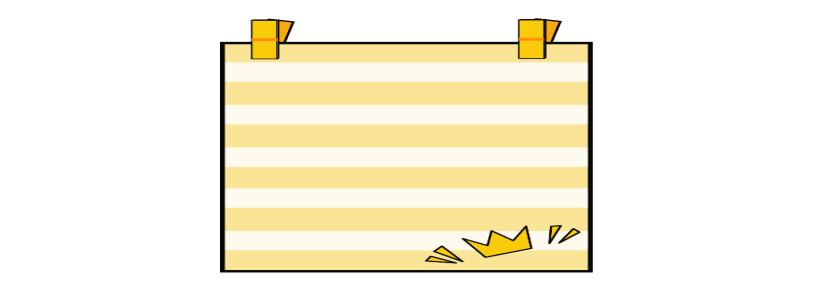 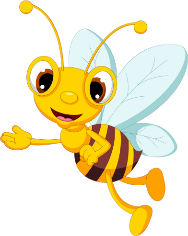 ĐỀ 5
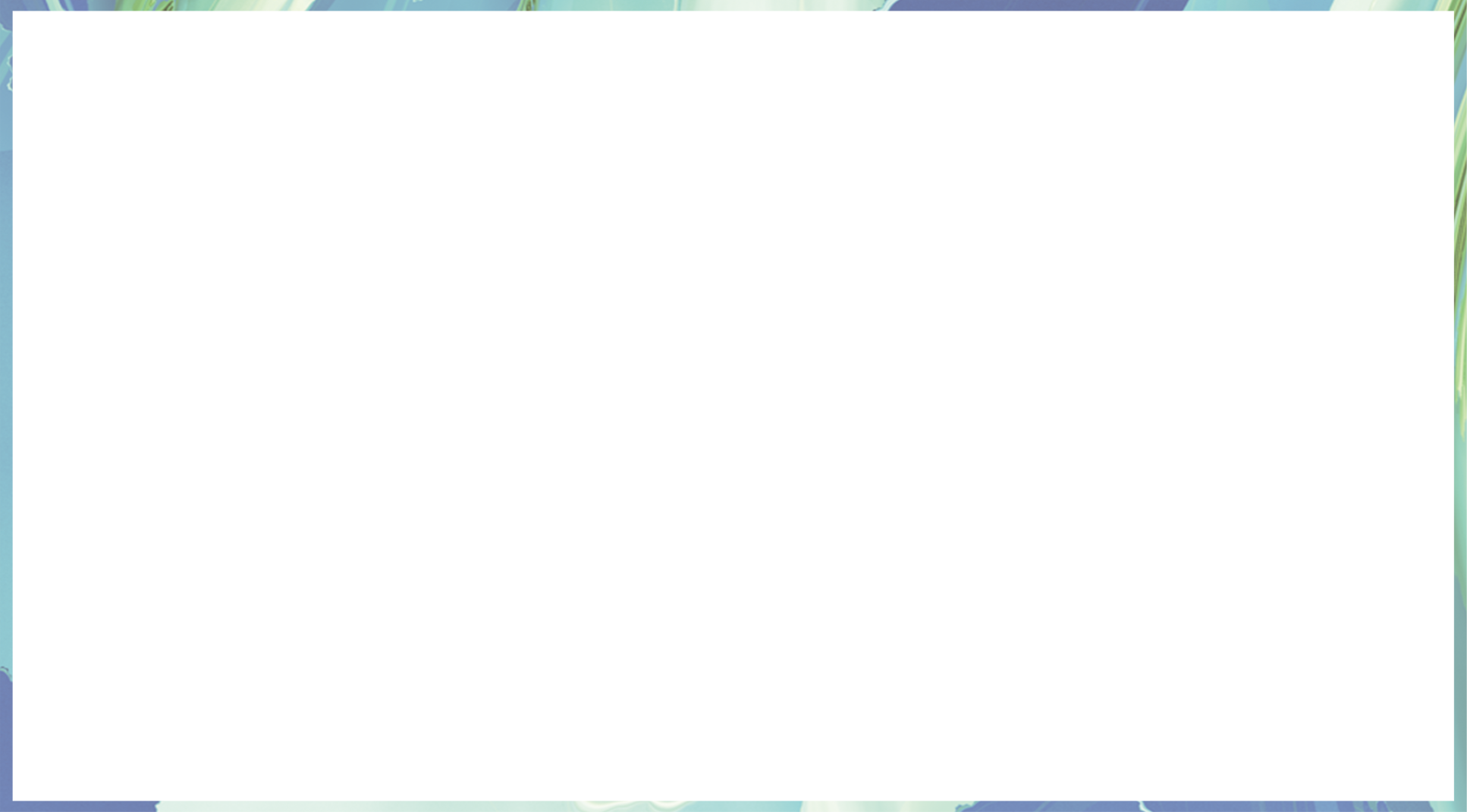 Chứng minh: Dân ta có một lòng nồng nàn yêu nước
A. Mở bài: Có thể mở bài bằng một trong hai cách  
- Trực tiếp: Giới thiệu ngay vấn đề cần nghị luận
- Gián tiếp: 
+ Dẫn dắt: Dẫn câu nói của Hồ chí Minh: Bác Hồ đã từng nói Dân ta có một lòng nồng nàn yêu nước.
+ Giới thiệu vấn đề cần nghị luận: Quả đúng như vậy, từ xưa đến nay, tình thần yêu nước của nhân dân ta vẫn luôn được thể hiện một cách mãnh liệt, sôi nổi.
Tham khảo: Cũng như bao truyền thống khác, tinh thần yêu nước là một nét đặc sắc trong văn hóa lâu đời của nước ta, nó được thể hiện từ xưa đến nay và đi sâu vào từng hành động, ý nghĩ của mỗi con người.
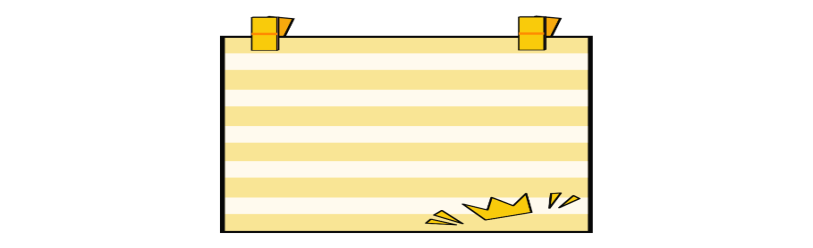 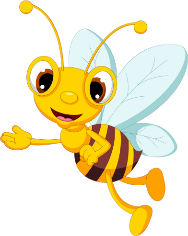 ĐỀ 5
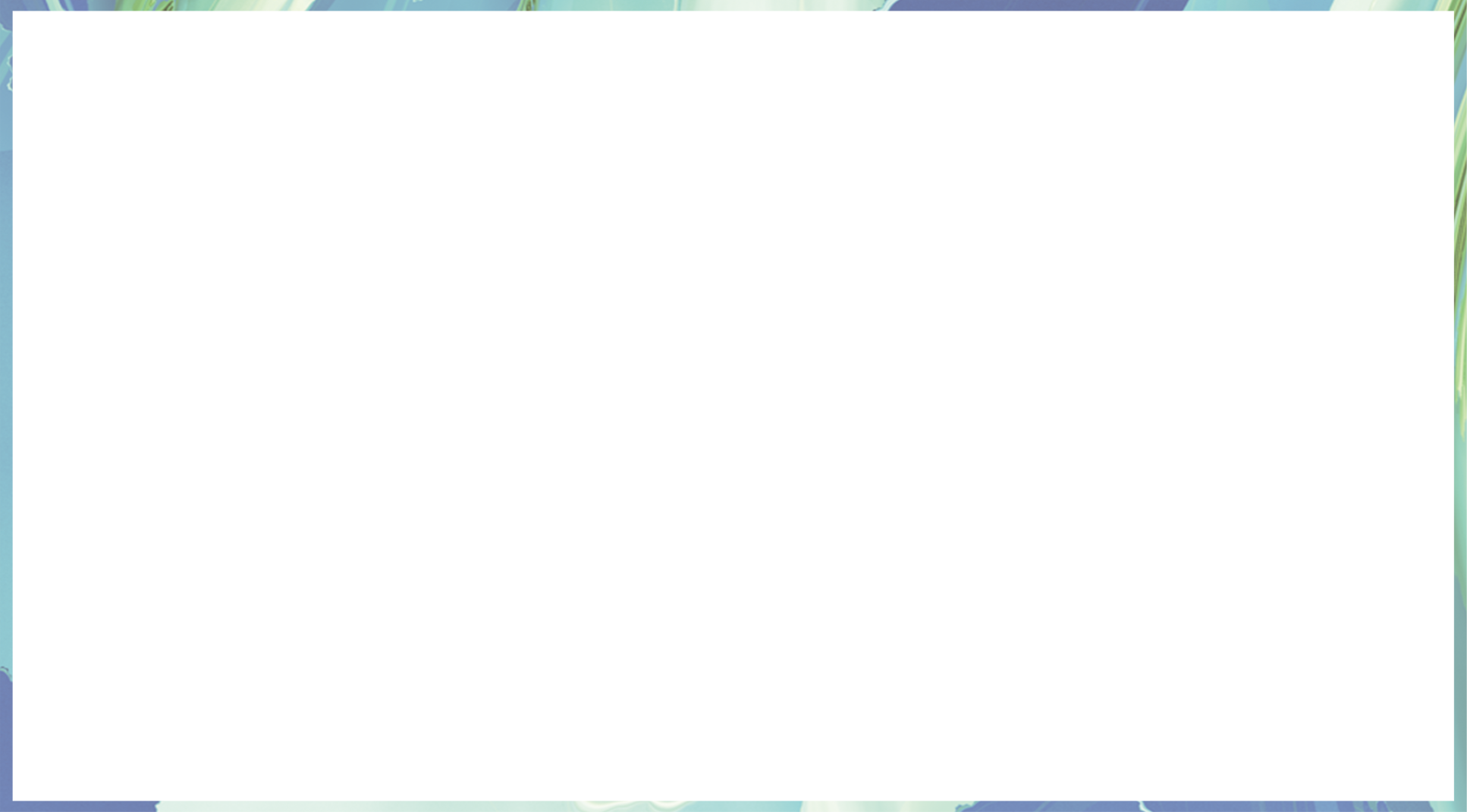 B. Thân bài:  
Luận điểm phụ 1: Trước hết, tinh thần yêu nước được thể hiện sâu sắc trong quá khứ
- Ngay từ thời vua Hùng, hình ảnh cậu bé Giống đã trở thành một hình ảnh tiêu biểu cho tình thần yêu nước của nhân dân Văn Lang. Tinh thần yêu nước không chỉ ở người nhà, thanh niên mà có ngay ở đứa trẻ lên ba. 
- Còn có biết bao nhiêu trang sử sáng ngời tinh thần yêu nước của tổ tiên như Bà Trưng, bà Triệu, Trần Hưng Đạo, Quang Trung… Đó là những thời kỳ vẻ vang nhất trong lịch sử dân tộc gắn với những chiến công tiêu biểu và tên tuổi các vị anh hùng đó chỉ cần chạm khẽ, nhắc đến là ai cũng nhớ, sống dậy trong ký ức mỗi ngưòi về 1 thời kỳ lịch sử hào hùng, tạo cho mỗi người cảm xúc đầy tự hào.
=> Đầy niềm tự hào về lịch sử chống ngoại xâm của dân tộc; trân trọng, tôn vinh, ngưỡng mộ những vị anh hùng.
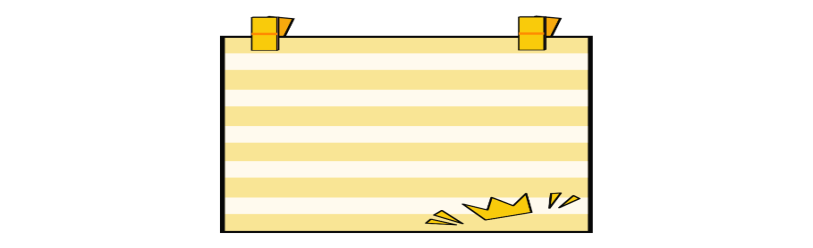 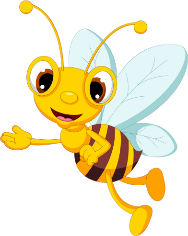 ĐỀ 5
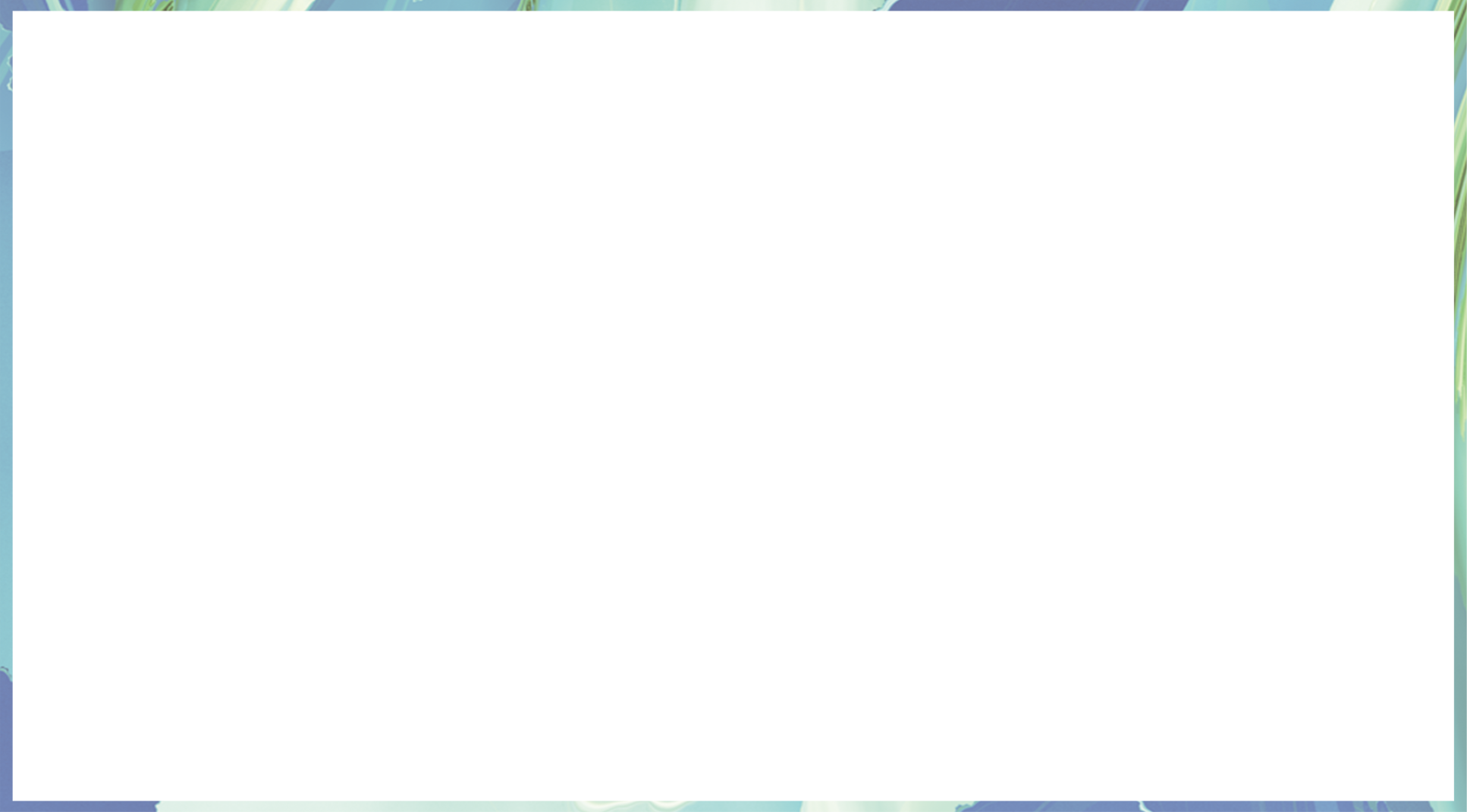 Luận điểm phụ 2: Không chỉ vậy, lòng yêu nước của nhân dân ta còn tiếp tục được phát huy mạnh mẽ trong thời kì kháng chiến chống Pháp, chống Mĩ. Hưởng ứng lời kêu gọi của Chủ tích Hồ Chí Minh “Chúng ta thà hi sinh tất cả chứ nhất định không chịu mất nước, nhất định không chịu làm nô lệ” và “không có gì quý hơn độc lập, tự do”, nhân dân ta mọi tầng lớp, mọi lứa tuổi, mọi thành phần, mọi không gian, tất cả đều thành chiến sĩ. Trong những năm tháng ấy, từ những người già đến những em nhỏ đều tham gia kháng chiến. Hình ảnh của chú bé Kim Đồng vượt qua bom đạn hiểm nghèo để làm liên lạc hay Lê Văn Tám tự biến mình thành ngọn lửa để đốt kho xăng của giặc đã trở thành một hình ảnh đẹp về lòng yêu nước của thiếu nhi Việt Nam. Thời chống Mĩ là thời kì cả nước ra trận, nam nữ thanh niên trên khắp mọi miền Tổ quốc đều tình nguyện ra chiến trường với tinh thần “Xẻ dọc Trường Sơn đi cứu nước/ Mà lòng phơi phới dậy tương lai”. Tất cả họ đã làm nên một con đường huyền thoại. ....
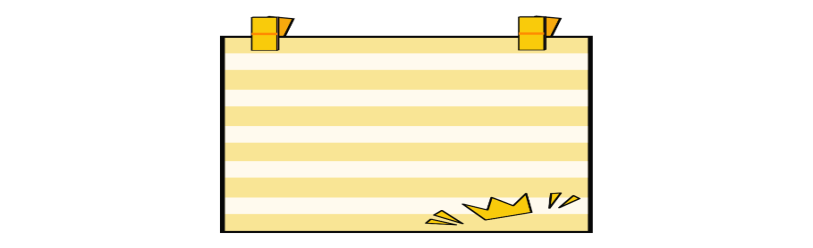 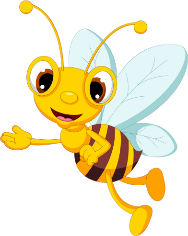 ĐỀ 5
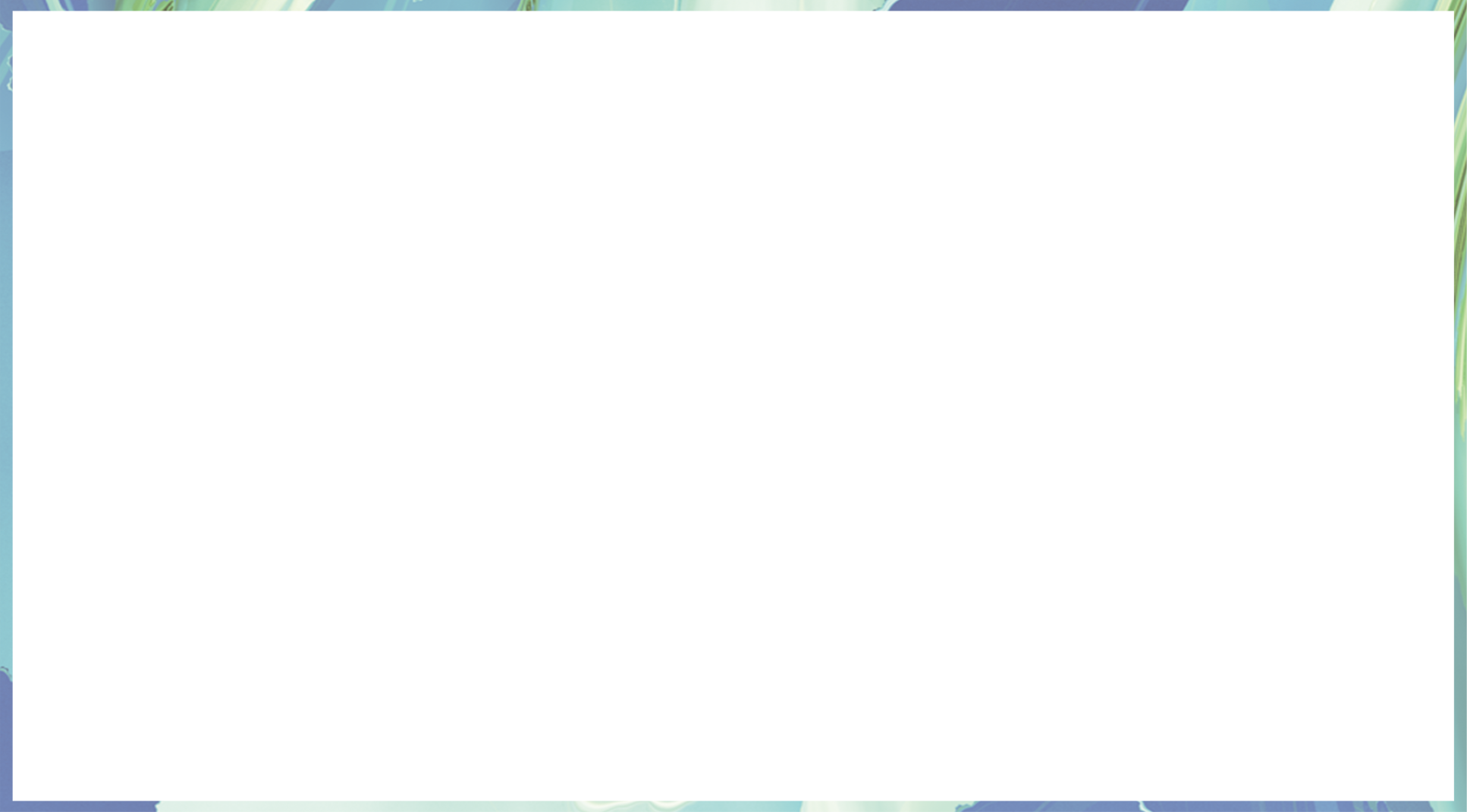 Luận điểm phụ 3: Lòng yêu nước trong thời đại ngày nay
CCĐ: Ngày nay, lòng yêu nước đã có thêm những nội dung phong phú hơn khi đất nước đang hội nhập toàn diện với thế giới. 
- Trước những vấn đề nhạy cảm và phức tạp liên quan đến chủ quyền, lãnh thổ quốc gia, thời gian gần đây, lòng yêu nước và ý thức dân tộc đã trỗi dậy mạnh mẽ trong mỗi người dân nước Việt. Nhiều nhân sĩ, trí thức đã kiến nghị với Đảng, Nhà nước nhiều ý kiến tâm huyết để bảo vệ và phát triển đất nước. Nhiều nhà nghiên cứu đã đưa ra những tài liệu lịch sử quan trọng giúp người dân Việt Nam và bạn bè thế giới hiểu rõ hơn chủ quyền quốc gia của chúng ta trên Biển Đông.
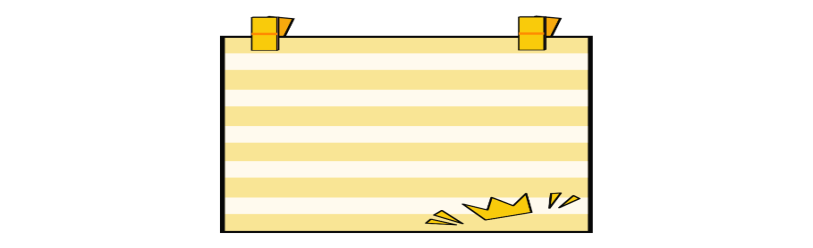 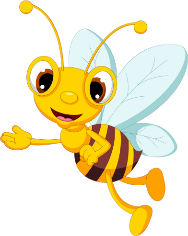 ĐỀ 5
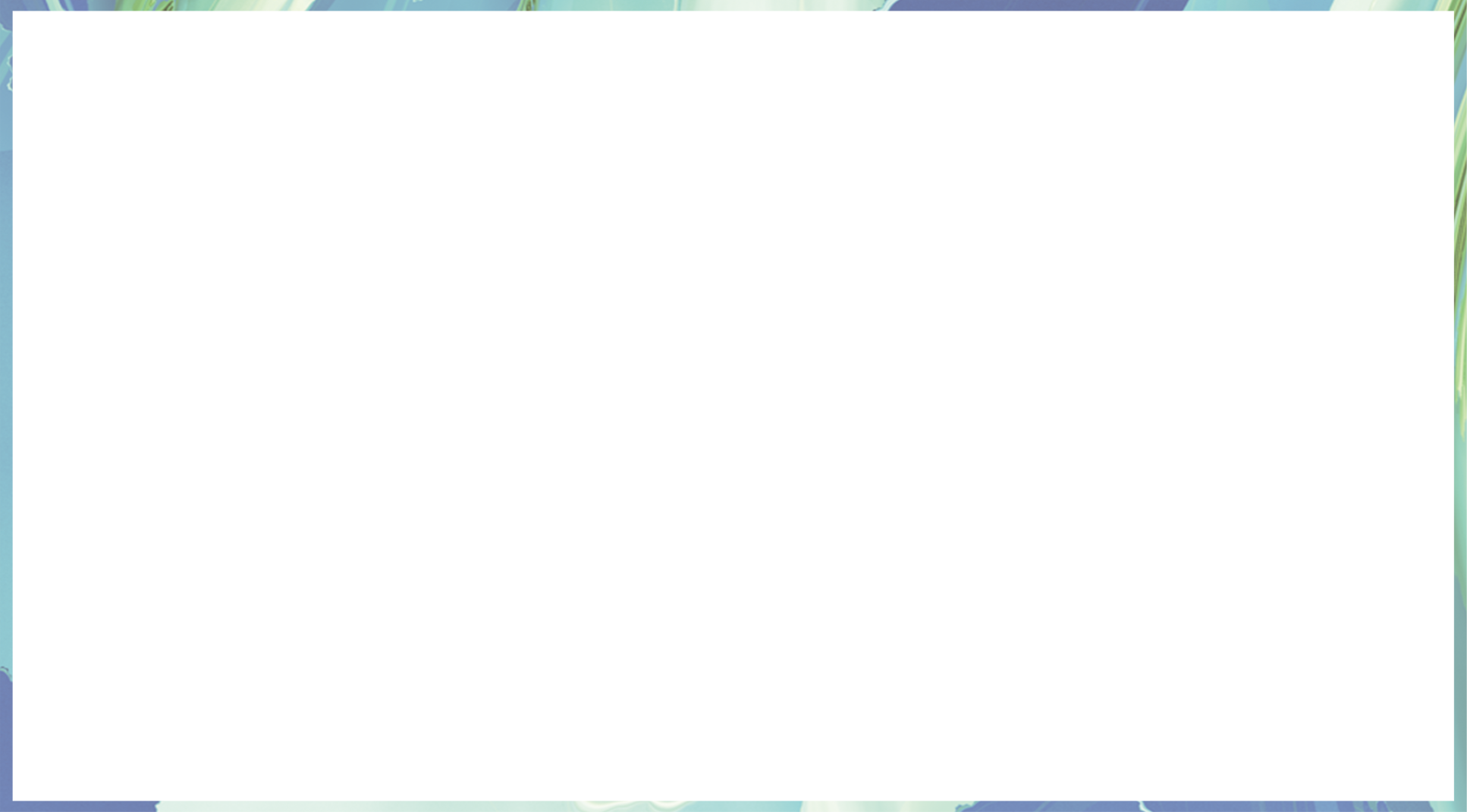 - Trong thời kỳ đẩy mạnh công nghiệp hóa, hiện đại hóa thì tiến công vào mặt trận kinh tế, làm giàu cho đất nước được xem như nhiệm vụ then chốt của thanh niên. Ngày hôm nay, trên khắp mọi miền Tổ Quốc đã xuất hiện hàng loạt gương thanh niên vượt khó vươn lên, góp phần làm cho "nước mạnh". Những con người như Nguyễn Chiến Sang- anh thanh niên nhặt ve chai trở thành triệu phú, hay Nguyễn Văn Sỹ - làm giàu cho quê mình nhờ chiếc máy phát điện tự chế... đang là những hình ảnh lý tưởng cho thanh niên học tập và noi theo. Chỉ cần mỗi thanh niên chúng ta dám nghĩ dám là thì chắc chắn trong tương lai sẽ có nhiều những Nguyễn Chiến Sang hay Nguyễn Văn Sỹ hơn nữa.
- Chúng ta thực sự yêu nước khi tâm lý "chuộng hàng ngoại xa xỉ" bị xóa bỏ và tâm lý “Người Việt ưu tiên dùng hàng Việt” được đặt lên hàng đầu, phấn đấu cho hàng Việt Nam mang tính cạnh tranh cao góp phần giúp sản xuất trong nước ngày càng phát triển.
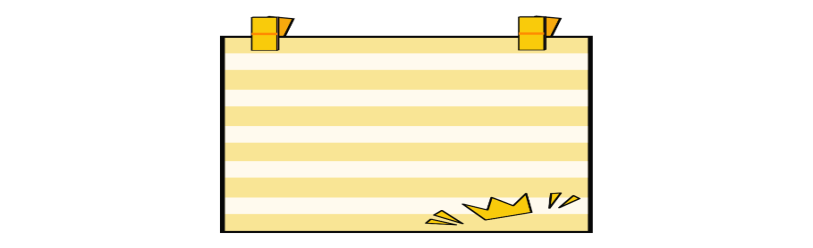 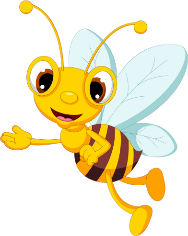 ĐỀ 5
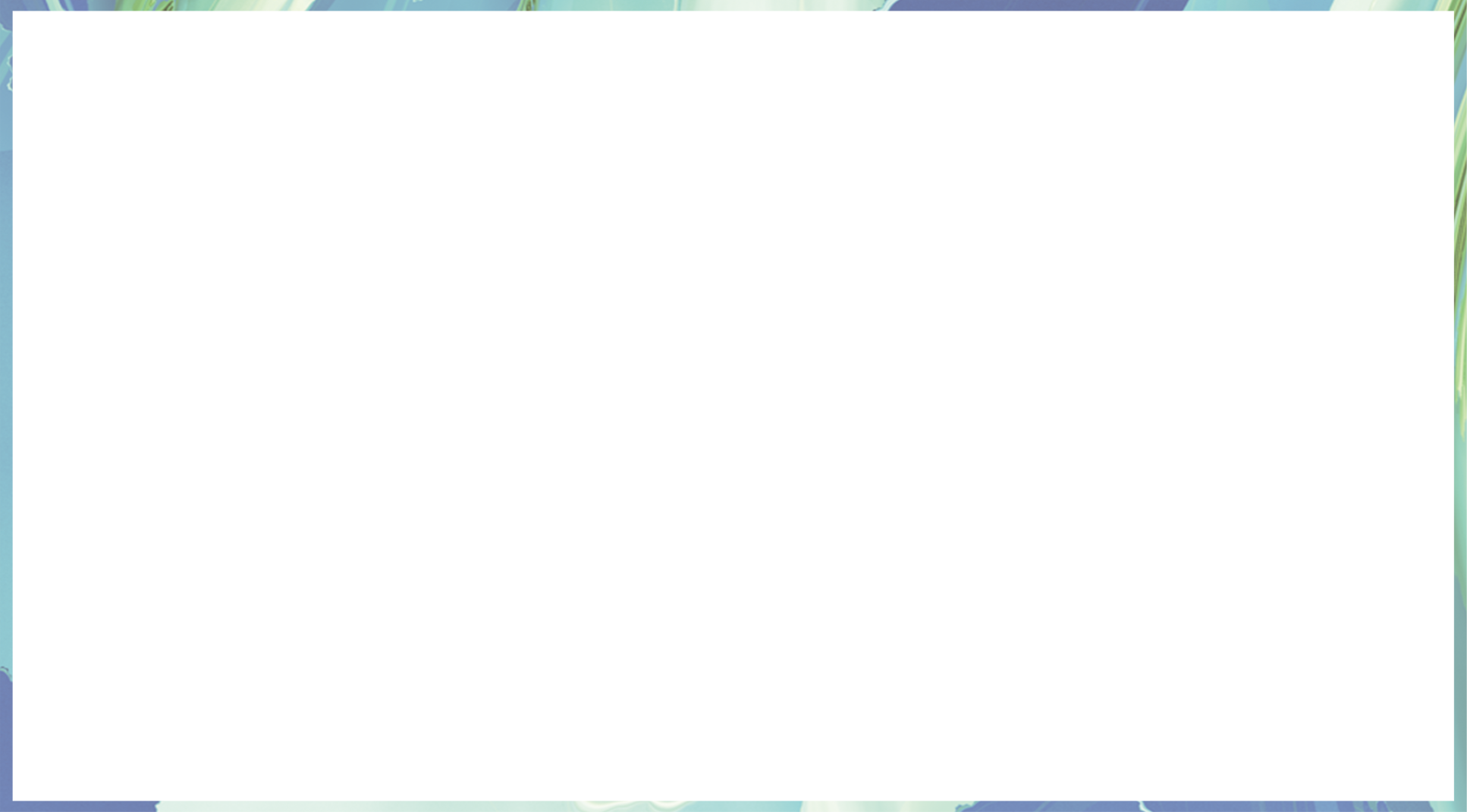 - Trên thực tế, đã có không ít thanh niên nghĩ rằng phải làm một việc gì thật "to lớn" cho Tổ quốc mới là yêu nước. Nhưng thực sự là lòng yêu nước không cần biểu hiện ra trong từng lời nói, câu chuyện hàng ngày mà nó lắng đọng trong những việc làm lặng lẽ âm thầm tưởng như hết sức bình thường. Có những người tình nguyện đến công tác ở những miền rừng núi xa xôi nhất khi vừa mới tốt nghiệp ra trường. Có những thanh niên ngày ngày dầm mưa dãi nắng, không quản ngại để dọn sạch phố phường... ở họ đều toát lên một tinh thần rất Việt Nam - cống hiến, hy sinh mà không cần ai ca ngợi, không đòi hỏi phải được đền đáp, ghi danh. Vào ngày lễ Quốc khánh hay ngày sinh Chủ tịch Hồ Chí Minh, người người nhà nhà treo cờ kết hoa. Còn các mạng xã hội, giới trẻ thể hiện lòng yêu nước bằng cách đổi hình đại diện thành hình cờ Tổ quốc, ảnh Bác hoặc đăng những dòng chữ thể hiện tình cảm của mình chúc mừng ngày lễ lớn của đất nước. Hay đơn giản là mỗi học sinh biết ghi nhớ những trang sử vàng của dân tộc như bác Hồ đã từng nói: 
“ Dân ta phải biết sử ta
Cho tường gốc tích nước nhà Việt Nam.”
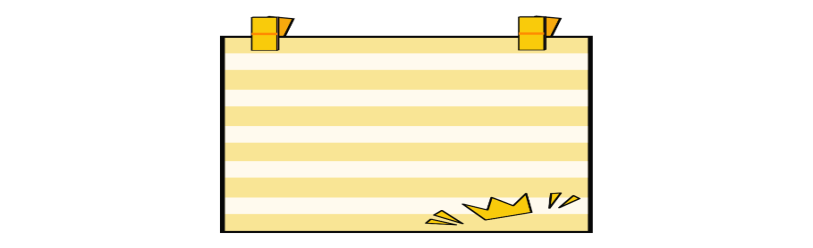 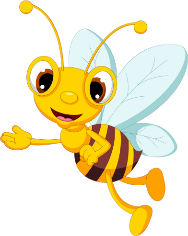 ĐỀ 5
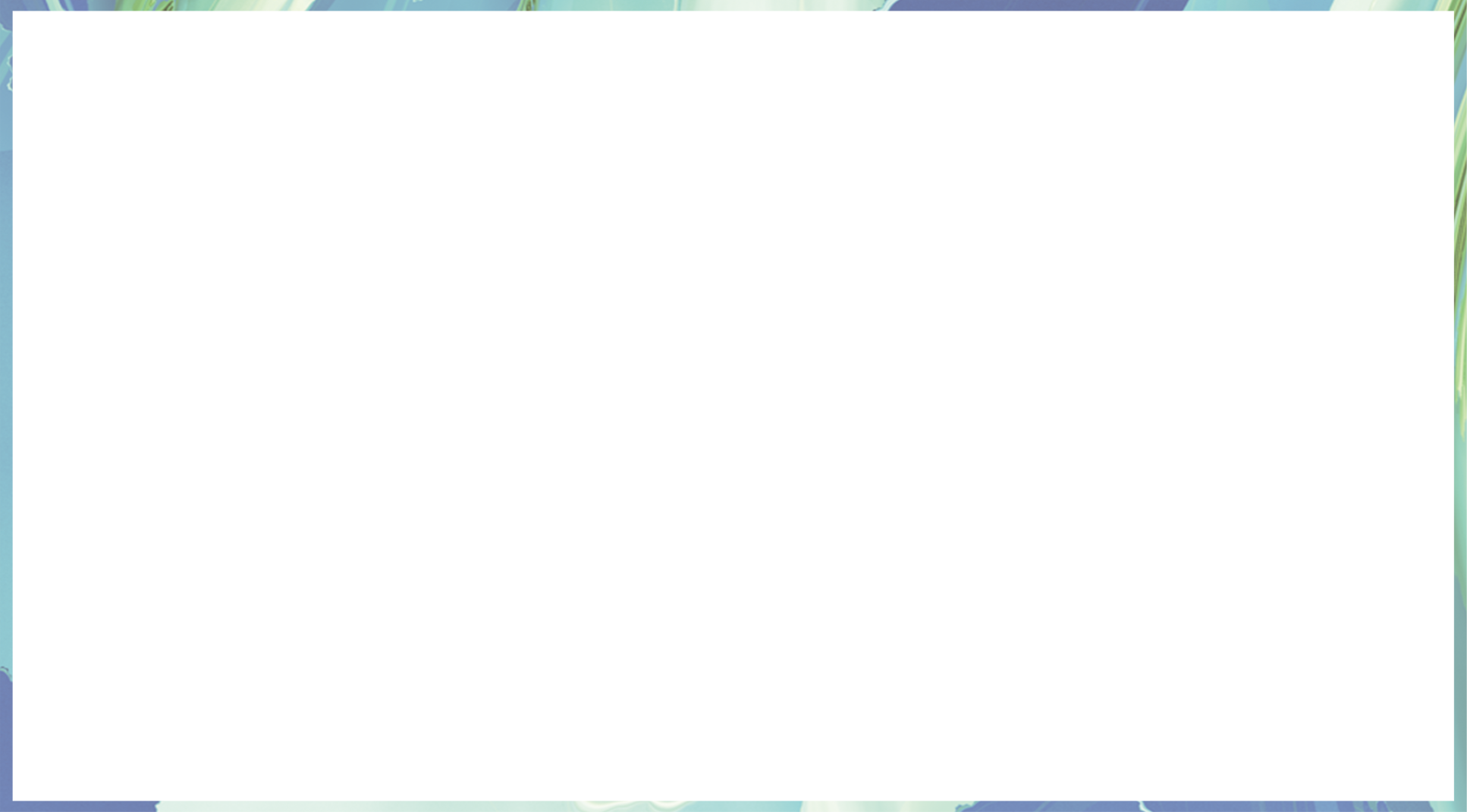 => Đánh giá khái quát: Tinh thần yêu nước là một truyền thống quý báu của dân tộc ta, là tài sản thiêng liêng gắn với niềm tự hào, tự tôn dân tộc, là phẩm giá Việt Nam cần được bảo vệ, phát huy.
c. Kết bài: Nói cho cùng thì tinh thần yêu nước nó xuất phát từ ý chí, sự quyết tâm phấn đấu, xây dựng Tổ quốc, tình yêu thương và cả niềm hi vọng. Tinh thần yêu nước bắt nguồn từ những tình cảm đơn sợ, bình dị: tình yêu gia đình, quê hương, tình yêu con người. Tình cảm ấy được bộc lộ ở mọi lúc mọi nơi, mọi cá nhân. Bất cứ nơi nào có người dân Việt Nam sống thì đó sẽ mãi là mầm mống, là chồi non của tinh thần yêu nước Việt Nam. Và đó cũng sẽ không phải là lí tưởng của mình dân tộc Việt Nam mà còn rất nhiều nước khác, lí tưởng ấy luôn đi đầu.
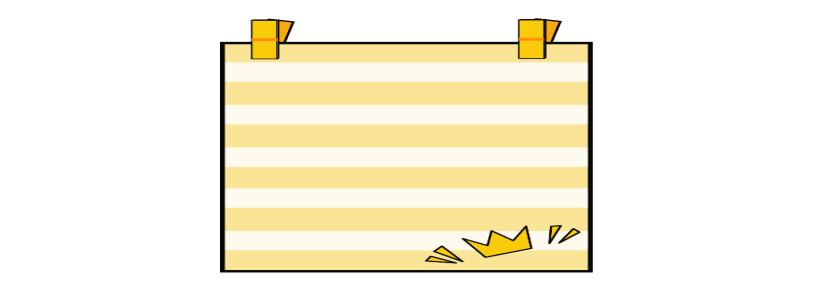 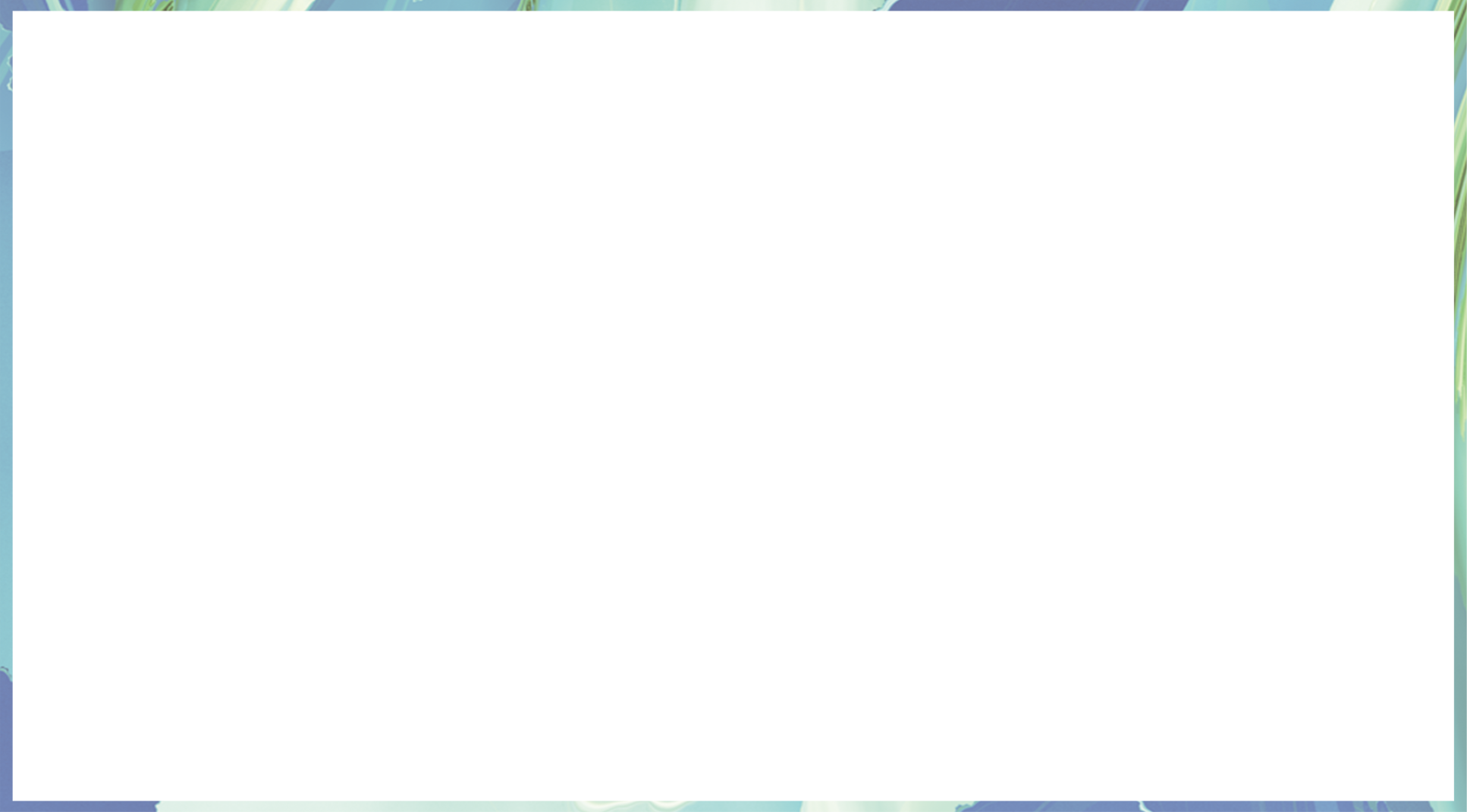 Chứng minh câu tục ngữ:
“Một cây làm chẳng nên non
Ba cây chụm lại nên hòn núi cao”
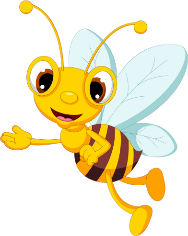 ĐỀ 6
A. Mở bài: Giới thiệu vấn đề cần chứng minh
- Trực tiếp: Câu tục ngữ “Một cây làm chẳng nên non/ Ba cây chụm lại nên hòn núi cao” đã để lại cho chúng ta bài học quý giá về tình thần đoàn kết. Bài học ấy đã được nhân dân ta giữ gìn và phát huy từ xưa đến nay.
- Gián tiếp: Đoàn kết là truyền thống quý báu của nhân dân ta suốt bốn nghìn năm dựng nước. Biết bao mồ hôi và xương máu của ông cha ta đã đổ xuống để hun đúc nên truyền thống cao đẹp này. Và truyền thống ấy đã được người xưa đúc kết qua một câu nói rất hình ảnh: “Một cây làm chẳng nên non/ Ba cây chụm lại nên hòn núi cao”.
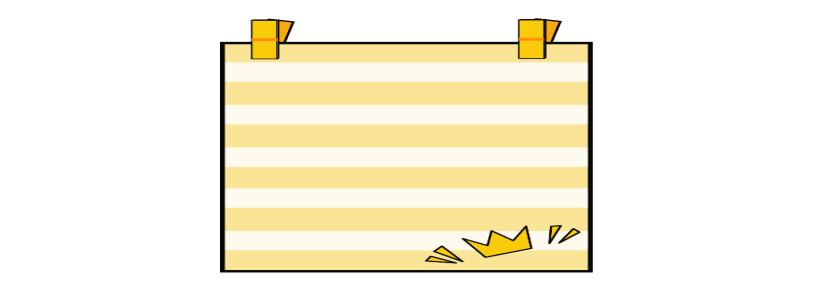 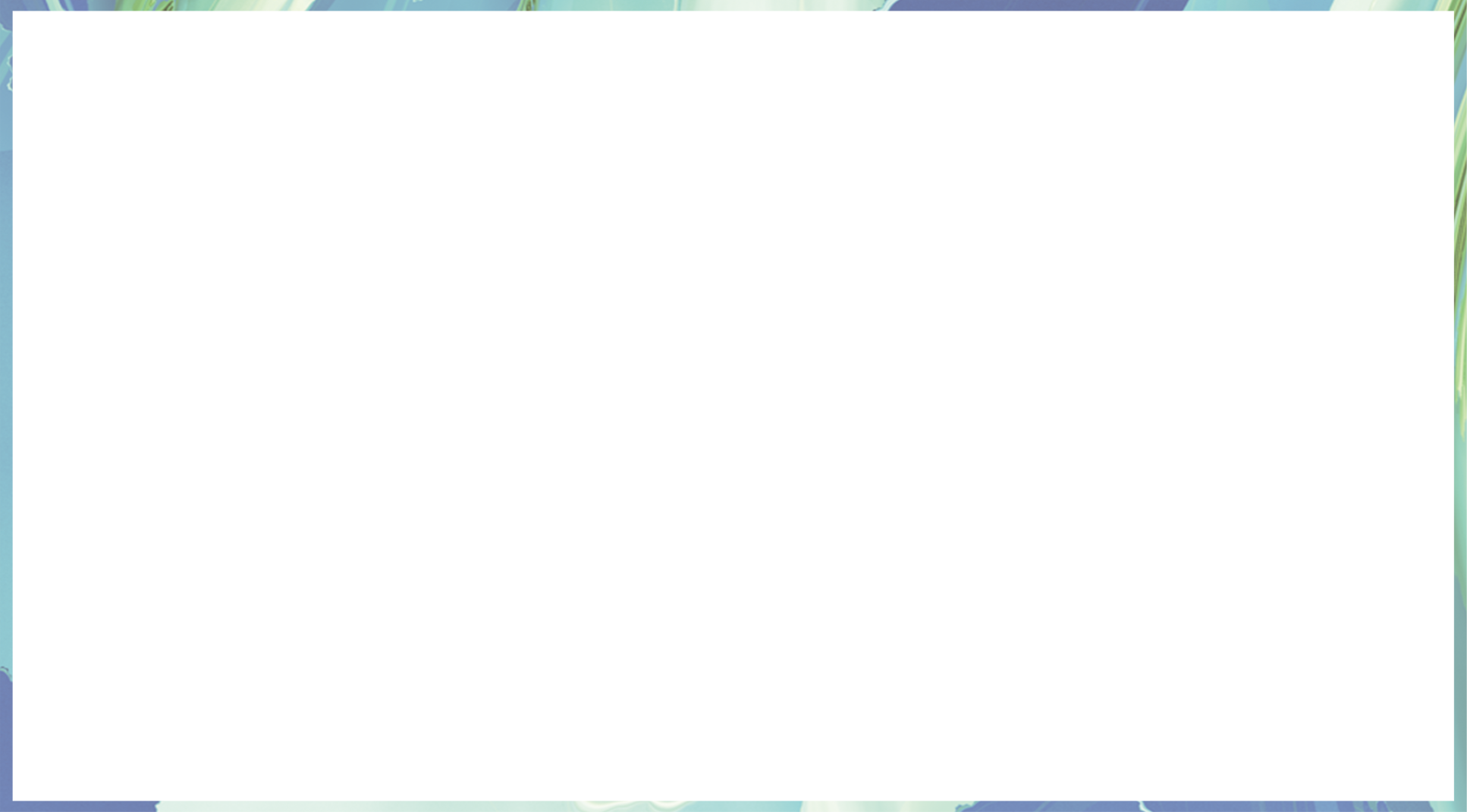 Chứng minh câu tục ngữ:
“Một cây làm chẳng nên non
Ba cây chụm lại nên hòn núi cao”
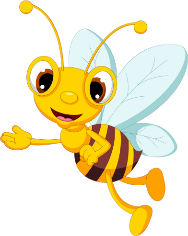 ĐỀ 6
B. Thân bài :  
Ý 1 (Phụ): Giải thích ngắn gọn bằng một đoạn văn ngắn khoảng 5->7 dòng.
- “Một”: chỉ số ít, chỉ cá nhân riêng lẻ. “Ba” chỉ số nhiều, tượng trưng cho một tập thể gồm nhiều thành viên.
- Nghệ thuật ẩn dụ rất sinh động đã tạo cho câu tục ngữ những ý nghĩa sâu xa: một cây đơn lẻ sẽ không thành rừng, thành núi nhưng nhiều cây tập hợp lại sẽ thành rừng cây. Sâu xa hơn, câu tục ngữ còn muốn nói đến cách sống, cách ứng xử của con người: một người đơn lẻ sẽ không làm được việc lớn, việc khó nhưng nhiều người hợp sức lại sẽ dễ dàng làm được. Với ý nghĩa ấy, câu tục ngữ khuyên con người phải biết đoàn kết vì đoàn kết sẽ tạo nên sức mạnh vô địch. 
- Câu tục ngữ không chỉ đề cao tinh thần đoàn kết mà còn bộc lộ tính nhân văn sâu sắc, thể hiện được nét đẹp tâm hồn cao quý của con người Việt Nam, dân tộc Việt Nam từ xưa đến nay.
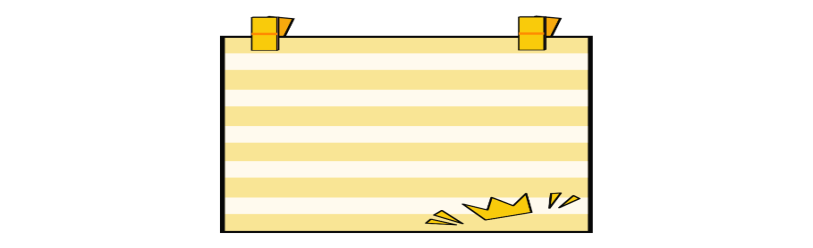 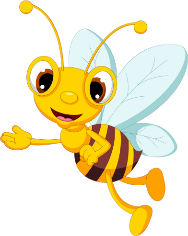 ĐỀ 6
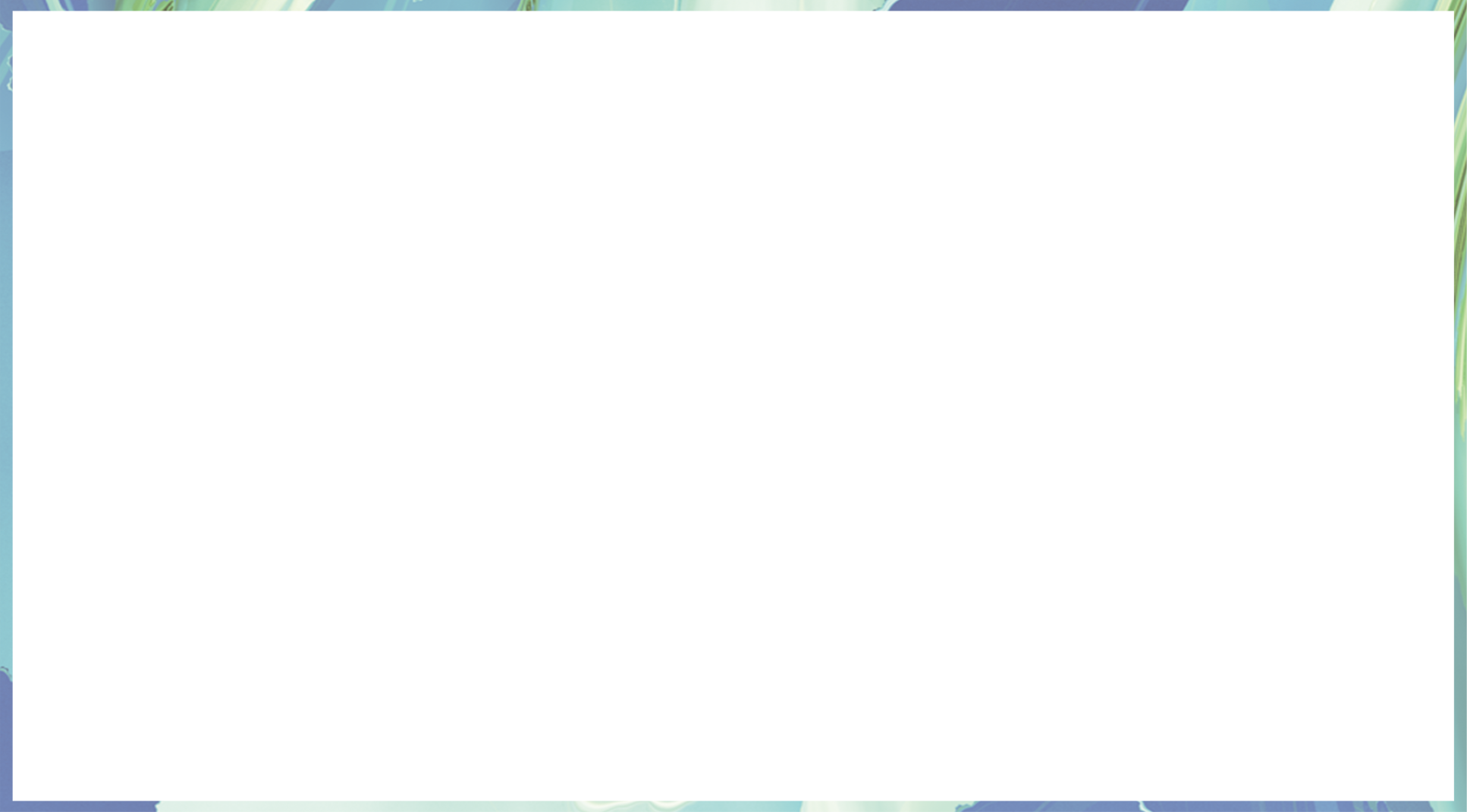 Ý 2 (Chính): Những biểu hiện của tinh thần đoàn kết
Luận điểm phụ 1: Trong cuộc đấu tranh chống ngoại xâm, nhân dân ta đã thể hiện rõ tinh thần đoàn kết.
Luận cứ 1: Thời các vua Hùng, trong cuộc đấu tranh chồng giặc Ân. Trước hoạ ngoại xâm đang tới gần, bà con đã đồng sức, đồng lòng góp gạo nuôi Gióng để Gióng chóng lớn, đi đánh giặc. Gióng ra trận, mang theo tinh thần quyết tâm của cả dân làng. Sức mạnh mà người anh hùng này có được chính là kết tinh sức mạnh đoàn kết của nhân dân Văn Lang. 
Luận cứ 2: Không chỉ vậy, tinh thần đoàn kết còn được thể hiện sâu sắc trong cuộc kháng chiến chống phong kiến Phương Bắc.
- Thế kỉ XIII, nước ta liên tiếp bị giặc Nguyên Mông sang cướp phá, Hội nghị Diên Hồng với tiếng hô dồng thanh “Đánh! Đánh” của các bô lão đã biểu thị tinh thần đại đoàn kết đánh giặc của nhân dân ta.
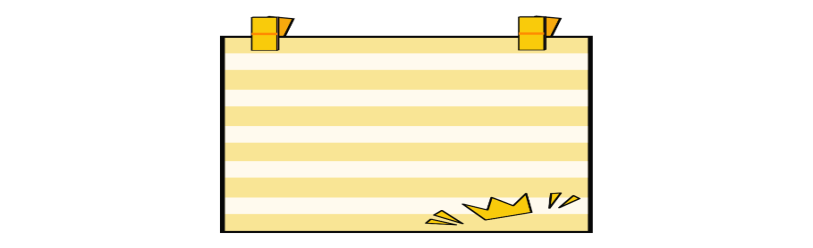 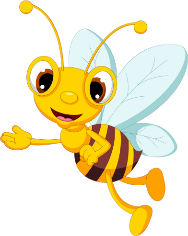 ĐỀ 6
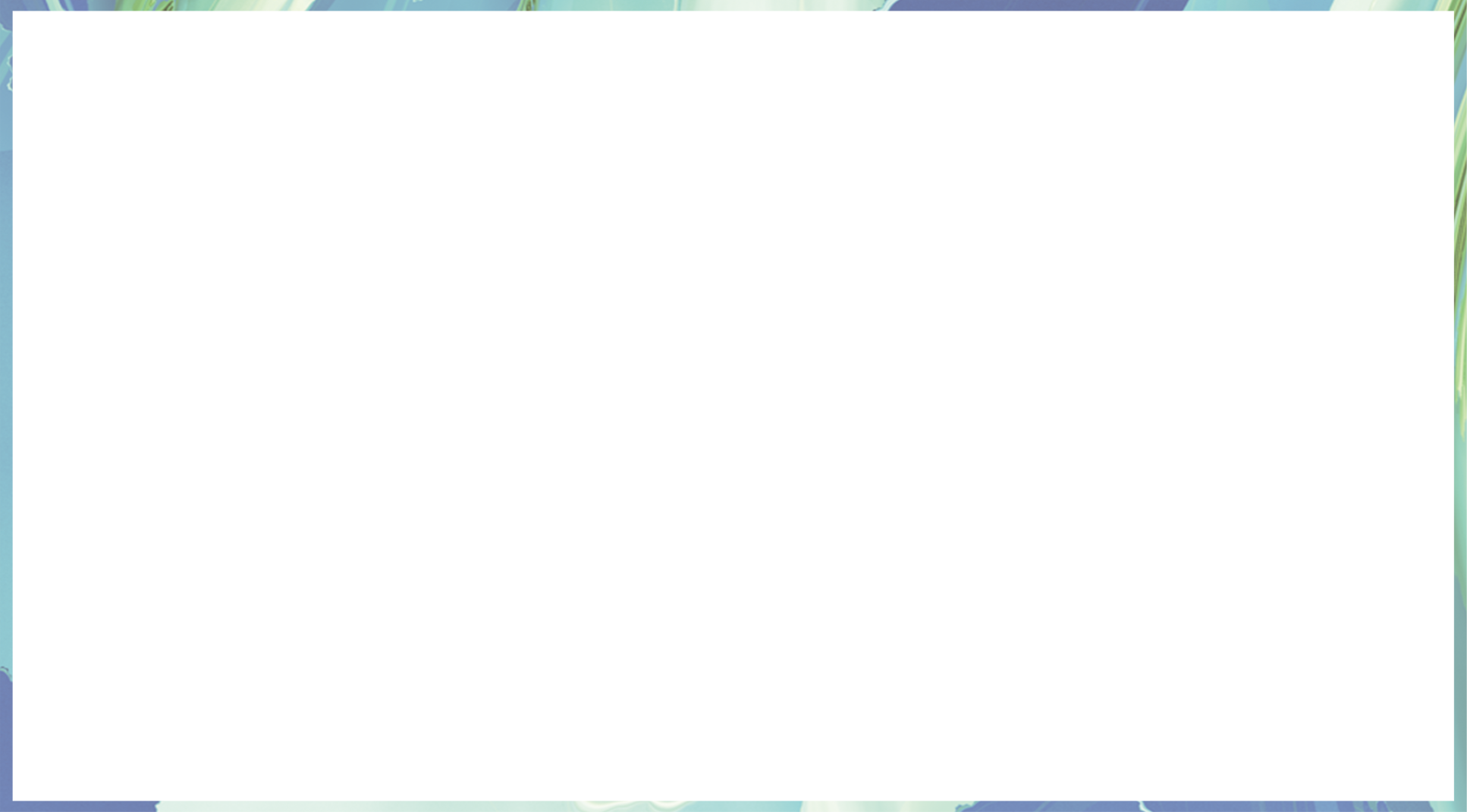 Ý 2 (Chính): Những biểu hiện của tinh thần đoàn kết
Luận điểm phụ 1: Trong cuộc đấu tranh chống ngoại xâm, nhân dân ta đã thể hiện rõ tinh thần đoàn kết.
Luận cứ 1: Thời các vua Hùng, trong cuộc đấu tranh chồng giặc Ân. Trước hoạ ngoại xâm đang tới gần, bà con đã đồng sức, đồng lòng góp gạo nuôi Gióng để Gióng chóng lớn, đi đánh giặc. Gióng ra trận, mang theo tinh thần quyết tâm của cả dân làng. Sức mạnh mà người anh hùng này có được chính là kết tinh sức mạnh đoàn kết của nhân dân Văn Lang. 
Luận cứ 2: Không chỉ vậy, tinh thần đoàn kết còn được thể hiện sâu sắc trong cuộc kháng chiến chống phong kiến Phương Bắc.
- Thế kỉ XIII, nước ta liên tiếp bị giặc Nguyên Mông sang cướp phá, Hội nghị Diên Hồng với tiếng hô dồng thanh “Đánh! Đánh” của các bô lão đã biểu thị tinh thần đại đoàn kết đánh giặc của nhân dân ta. 
- Câu nói của Trần Quốc Tuấn “Vua tôi đồng lòng, anh em hoà thuận, cả nước góp sức”, hành động thích vào cánh tay hai chữ “Sát Thát” của các tướng sĩ ra trận cũng đã thể hiện rõ tinh thần ấy. Nhờ đó mà quân dân Đại Việt đã ba lần đánh thắng lũ giặc hung tàn nhất thời bấy giờ. 
- Sức mạnh toàn dân cũng đã được Nguyễn Trãi đúc kết trong “Bình ngô đại cáo”:
“Nhân dân bốn cõi một nhà, dựng cần trúc ngọn cờ phấp phới
Chiến sĩ một lòng phụ tử, hoà nước sông chén rượu ngọt ngào”
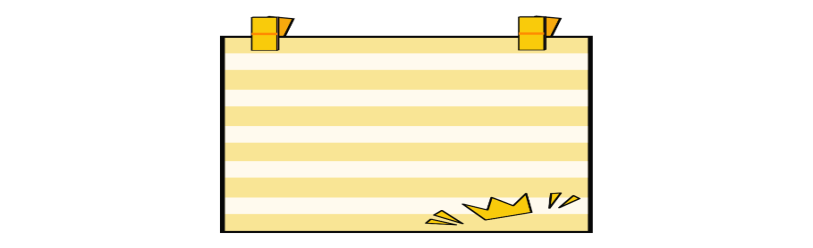 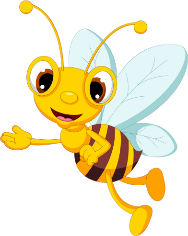 ĐỀ 6
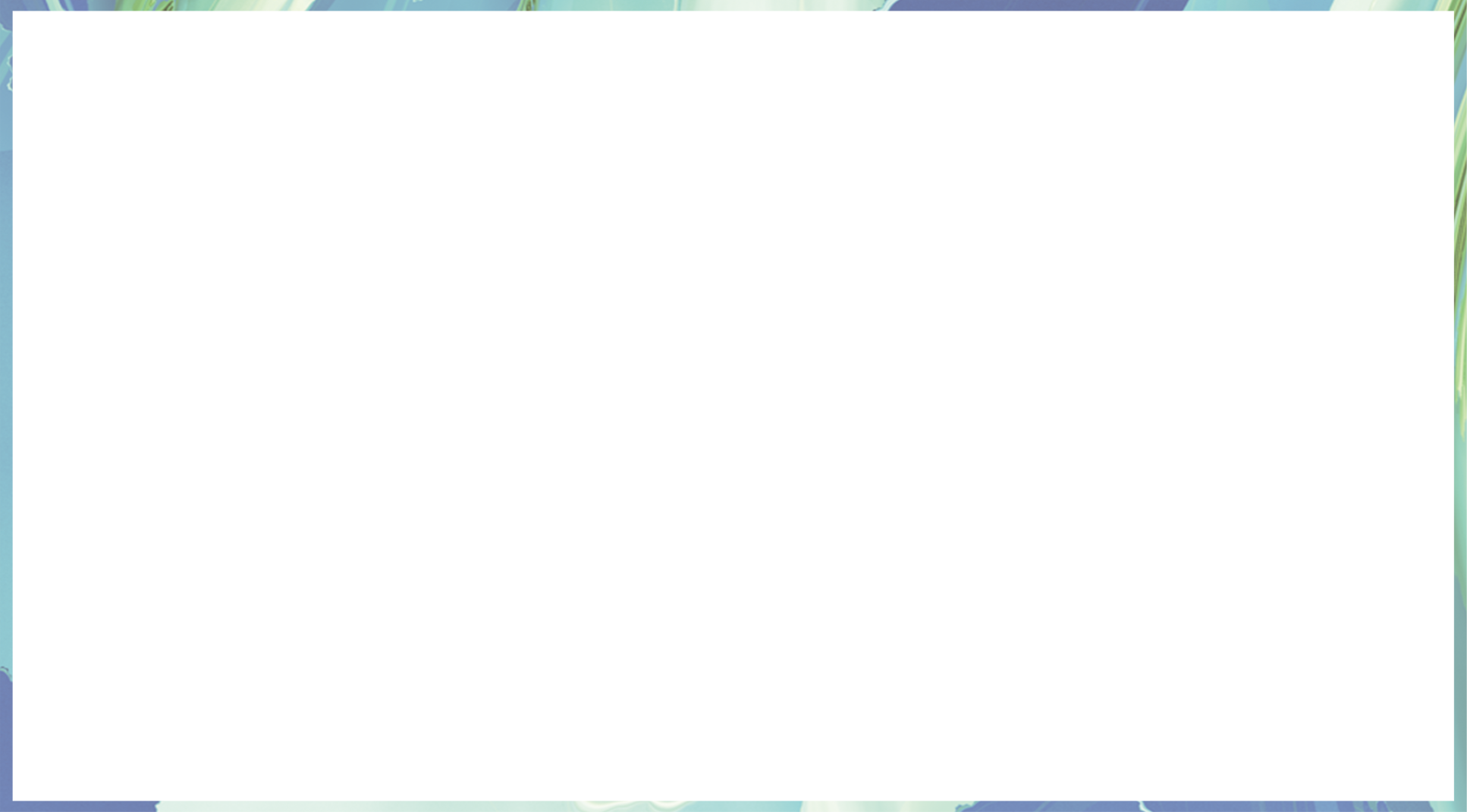 Luận cứ 3: Trong cuộc kháng chiến chống thực dân Pháp và đế Quốc Mĩ, tinh thần đoàn kết càng được phát huy mạnh mẽ.
- Những ngày đầu kháng chiến chống thực dân Pháp, khi vận mệnh Tổ quốc nghìn cân treo sợi tóc , chủ tịch Hồ Chí Minh đã thiết tha kêu gọi đồng bào cả nước:
“Đoàn kết! Đoàn kết! Đại đoàn kết!
Thành công! Thành công! Đại thành công!”
Và “bất kì đàn ông, đàn bà, bất kì người già, người trẻ, không phân chia tôn giáo, đảng phái, dân tộc. Hễ là người Việt Nam thì phải đứng lên đánh thực dân Pháp để cứu Tổ quốc”. Mặc dù chỉ có những vũ khí thô sơ như gậy tầm vông và súng kíp nhưng triệu người dân vẫn đứng lên thực hiện lời kêu gọi ấy của Người. Nhờ thế mà dân ta đã viết nên bản anh hùng ca chấn động địa cầu:
- Trong gia đoạn chống Mĩ, nhờ có chủ trương đoàn kết rộng lớn của Đảng, ta đã tập hợp được đông đảo nhân dân từ Bắc chí Nam xiết chặt hàng ngũ trong các tổ chức mặt trận nên mới có mùa xuân đại thắng. Nhân dân miền Bắc đã hướng lòng về miền Nam với tinh thần “Sẻ dọc Trường Sơn đi cứu nước”, tất cả vì miền Nam thân yêu nên mới có ngày đất nước thống nhất. 
=> Có thể nói, trong các cuộc kháng chiến, tinh thàn đoàn kết đã tạo nên sức mạnh vô địch, làm nên những điều phi thường.
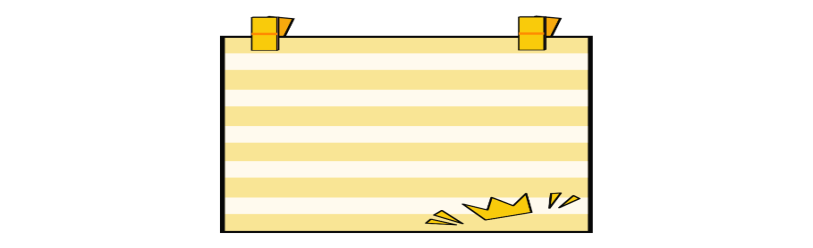 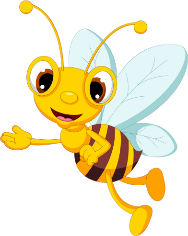 ĐỀ 6
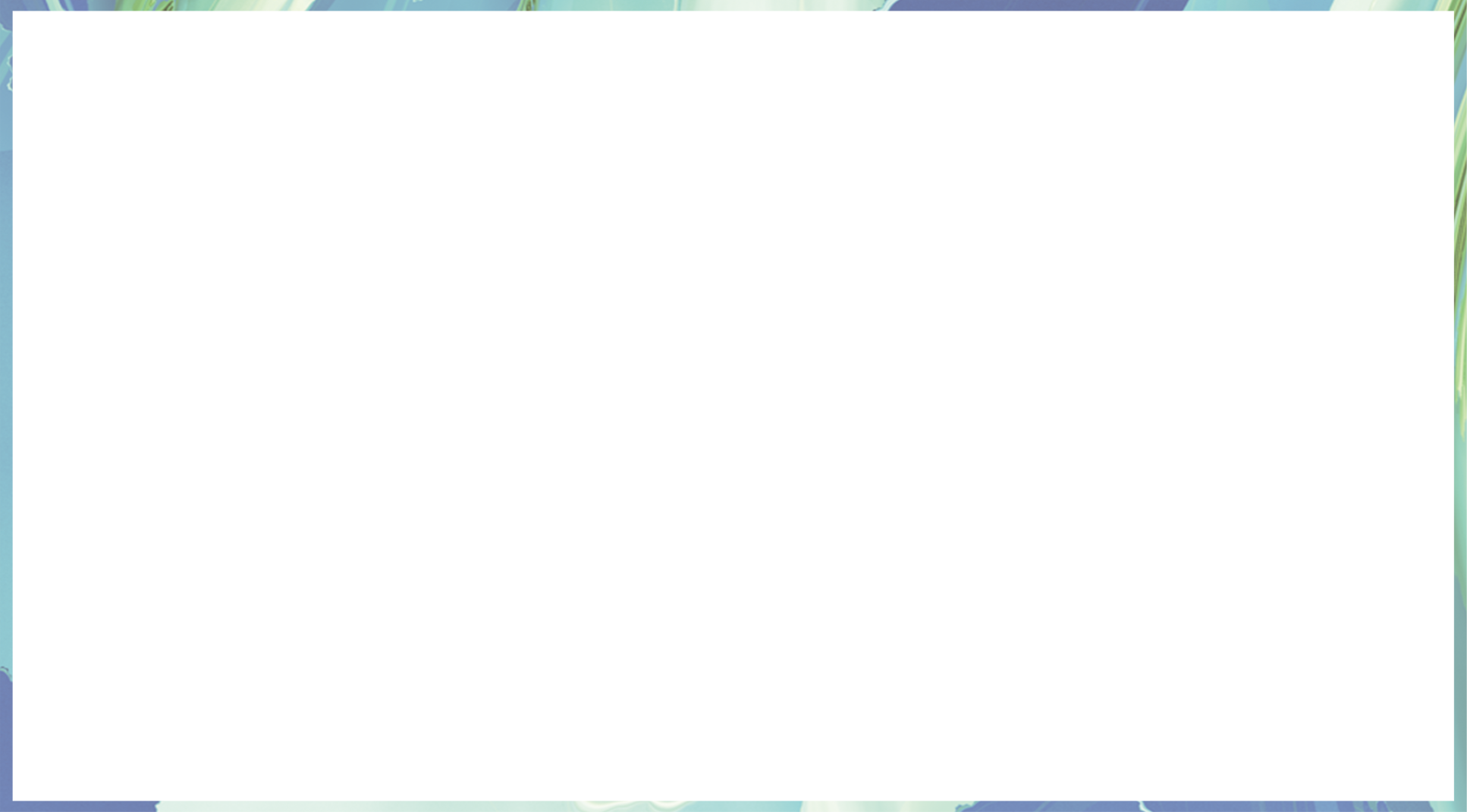 Luận điểm phụ 2: Tinh thần đoàn kết còn tiếp tục được phát huy trong sự nghiệp xây dựng và phát triển đất nước.
- Trong lịch sử từ xưa đến nay, nhân dân ta luôn biết đồng sức, đồng lòng để mở mang đất nước. Việc đắp đê ngăn lũ, khai hoang lấn biển, xây dựng vùng kinh tế mới là công sức của tàon dân từ thế hệ này qua thế hệ khác. Thuỷ điện Hoà Bình, thuỷ điện Trị An, đường dây tải điện Bắc – Nam, đường Trường Sơn huyền thoại... là những công trình vĩ đại biểu tượng cho tinh thần đoàn kết và sự vươn lên của dân tộc Việt Nam.
- Đoàn kết rất cần thiết để xây dựng tình thương và hạnh phúc. Chúng ta có thể thể hiện tinh thần đoàn kết dù chỉ bằng những việc nhỏ nhặt như trong môi trường học đường thì giúp đỡ bạn bè học tập, tham gia các phong trào do trường lớp, địa phương tổ chức như chiến dịch “Mùa hè xanh”. Ngoài xã hội thì ta có thể chung tay giúp đỡ các cụ già neo đơn, những hoàn cảnh còn khó khăn, giúp đỡ đồng bào bị thiên tai lũ lụt. Những việc làm ấy dù nhỏ nhoi, ít ỏi nhưng cũng một phần nào chia sẻ, giúp đỡ được cộng đồng.
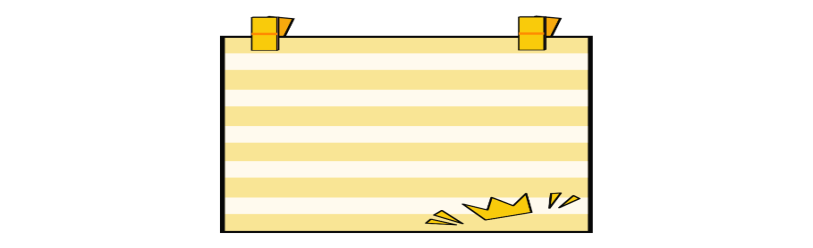 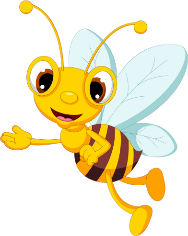 ĐỀ 6
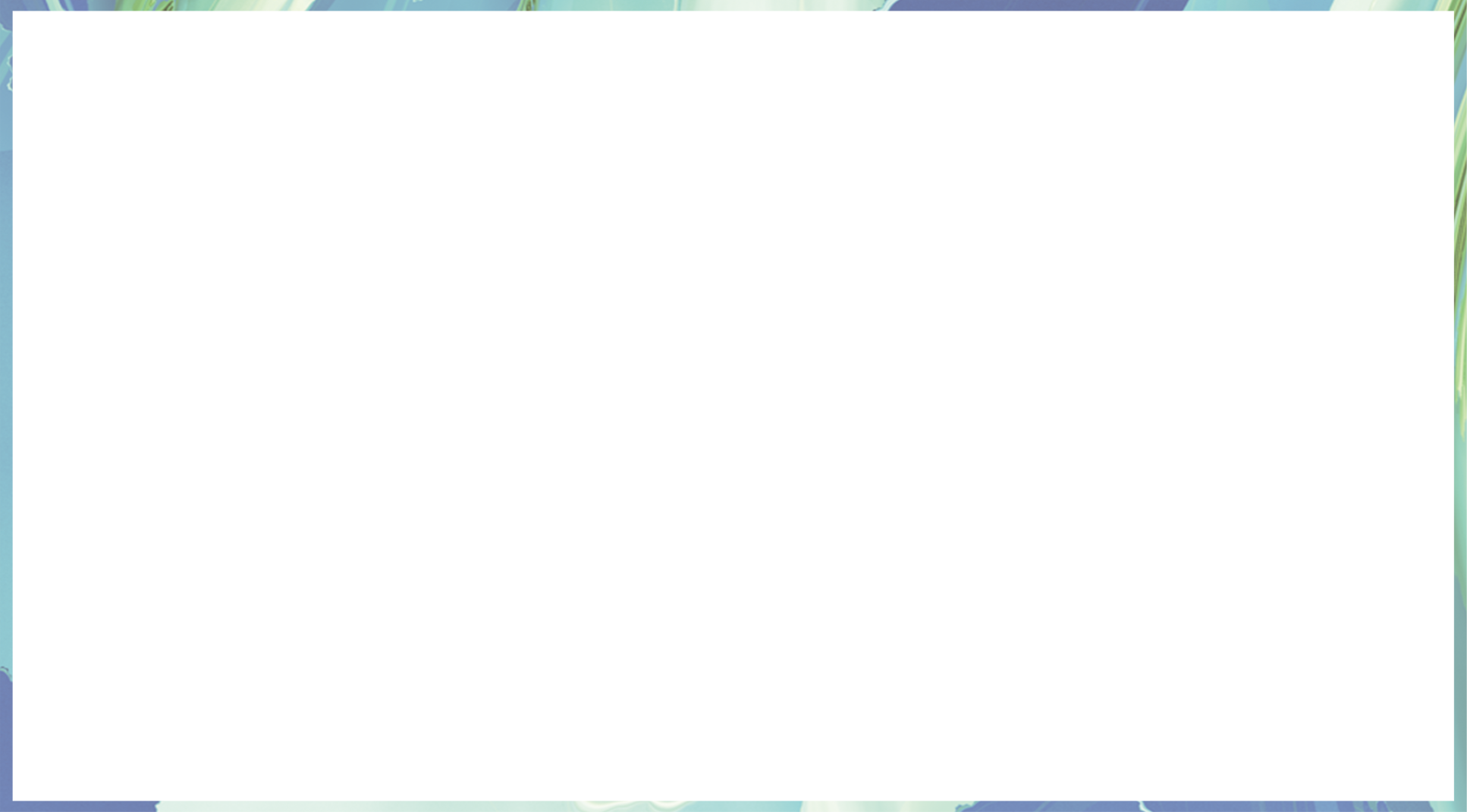 => Khái quát: Chỉ bằng một câu lục bát giản dị, ngắn gọn, người xưa đã nêu lên một bài học vô cùng quý báu. Đó là truyền thống tốt đẹp được nhân dân ta giữ gìn và phát huy từ xưa đến nay. Không chỉ đoàn kết dân tộc mà nhân dân ta còn mở rộng ra thành tinh thần hữu ái quốc tế.
C. Kết bài :  
Tinh thần đoàn kết thông qua câu tục ngữ “Một cây làm chẳng nên non/ Ba cây chụm lại nên hòn núi cao” thật là lớn lao và ý nghĩa. Mỗi chúng ta hãy cùng nhau chung tay góp sức xây dựng một xã hội đầy ắp tình người. Vì “một cây” sẽ chẳng bao giờ làm nên được một thế giới tốt đẹp hơn.
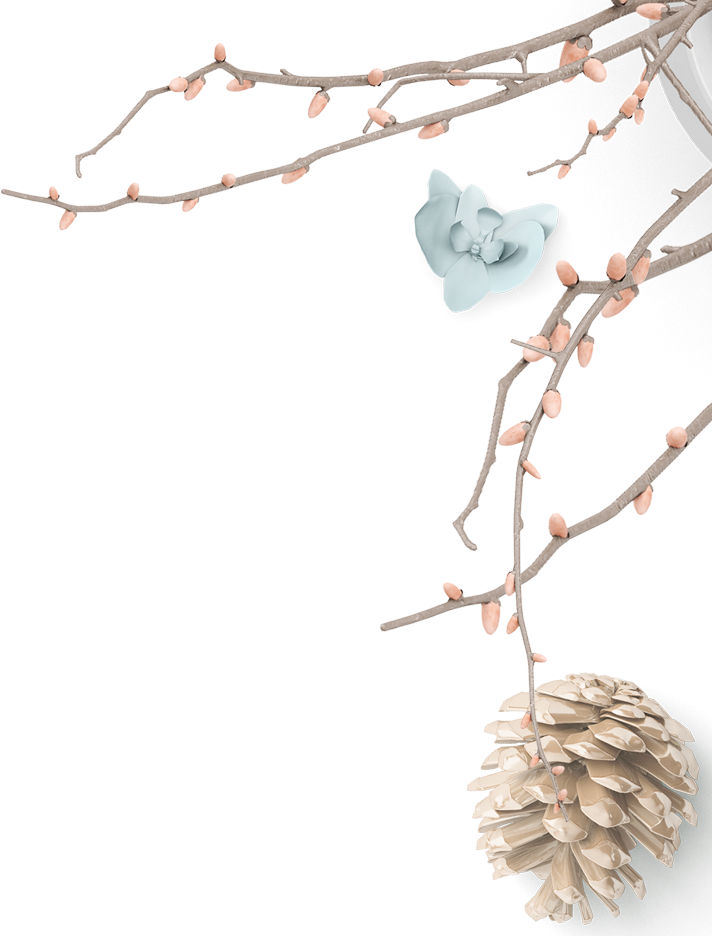 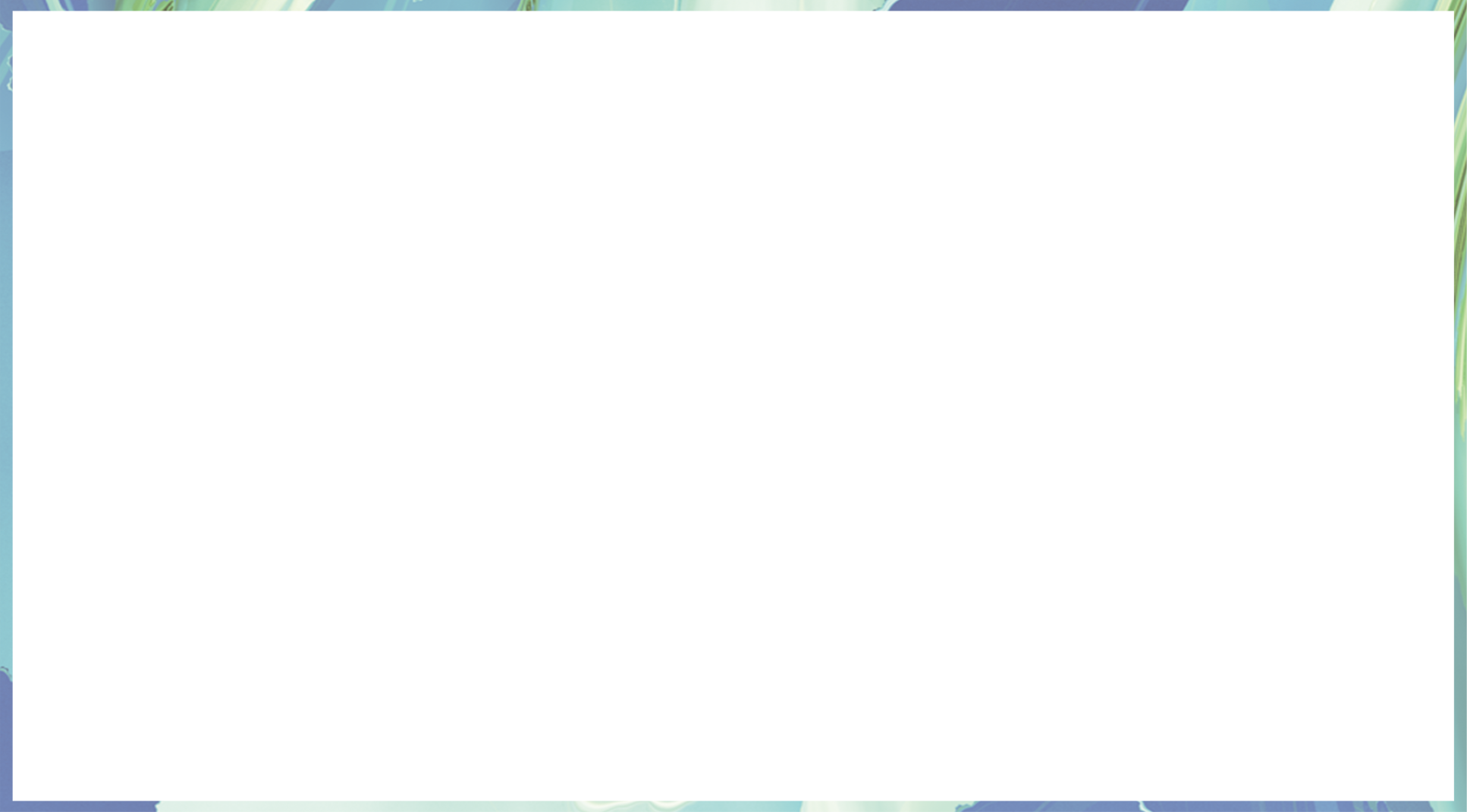 Thanks for your watching
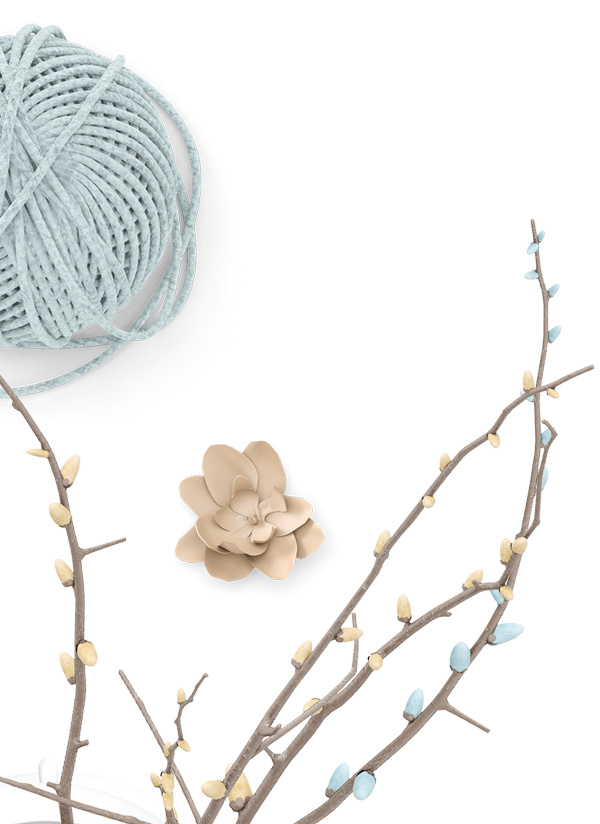 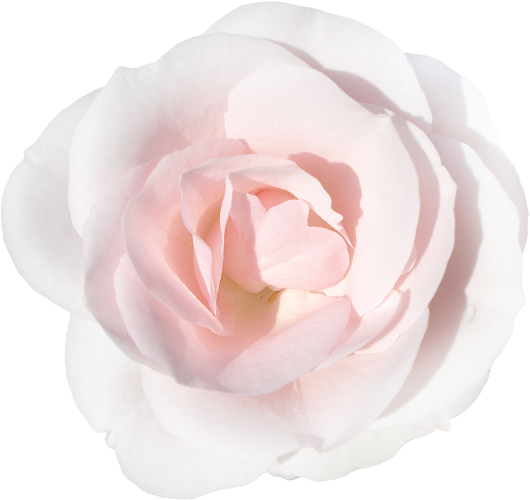